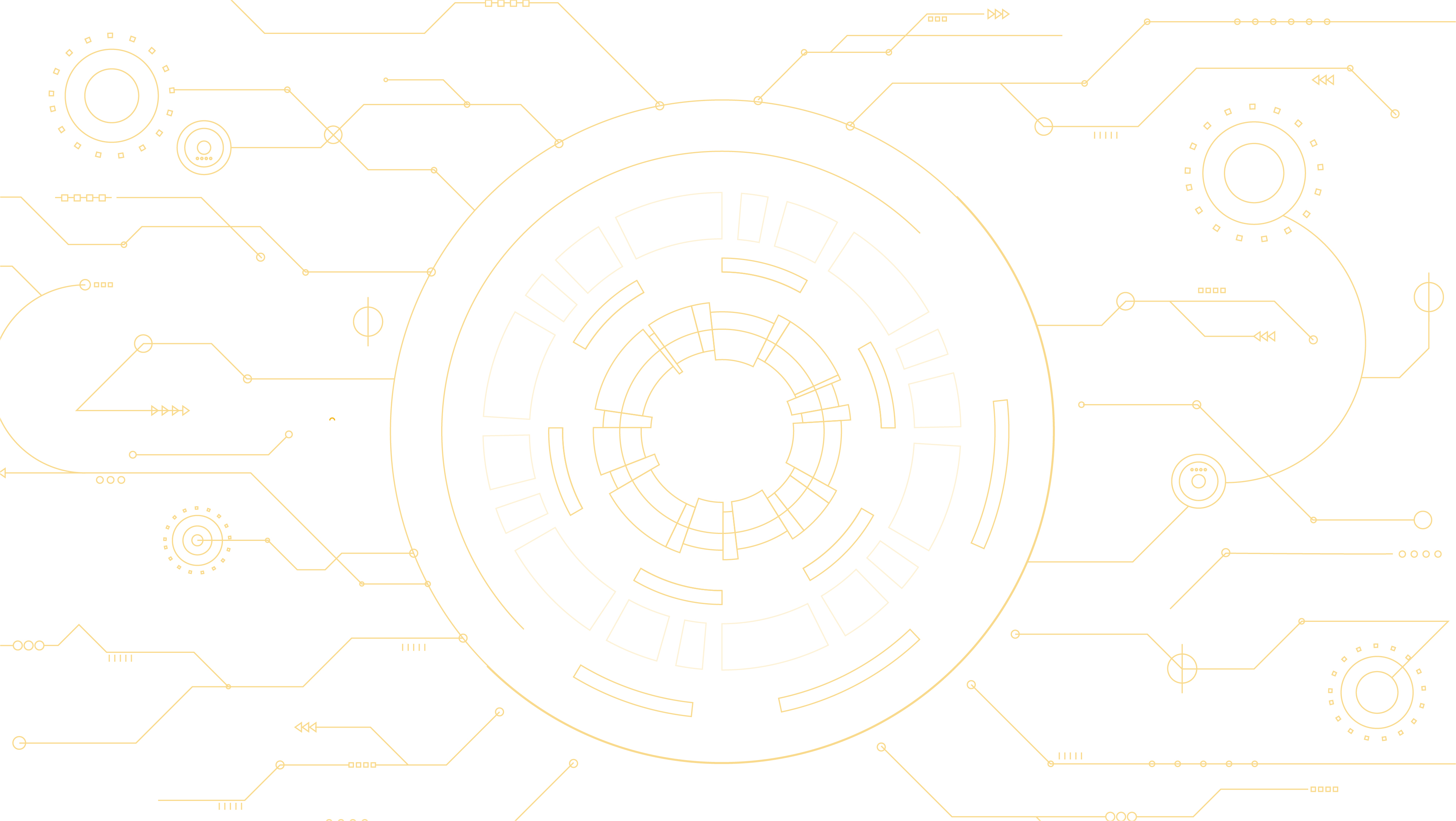 00
8 cryptographic, hacking and hardware puzzles to solve...

Knowledge of cryptography, physics, chemistry, electronics, computers, mathematics, history and flags may be useful…
Wall Challenge
 for 
Hardwear.io Virtual Con 2020
THE ANSWERS!
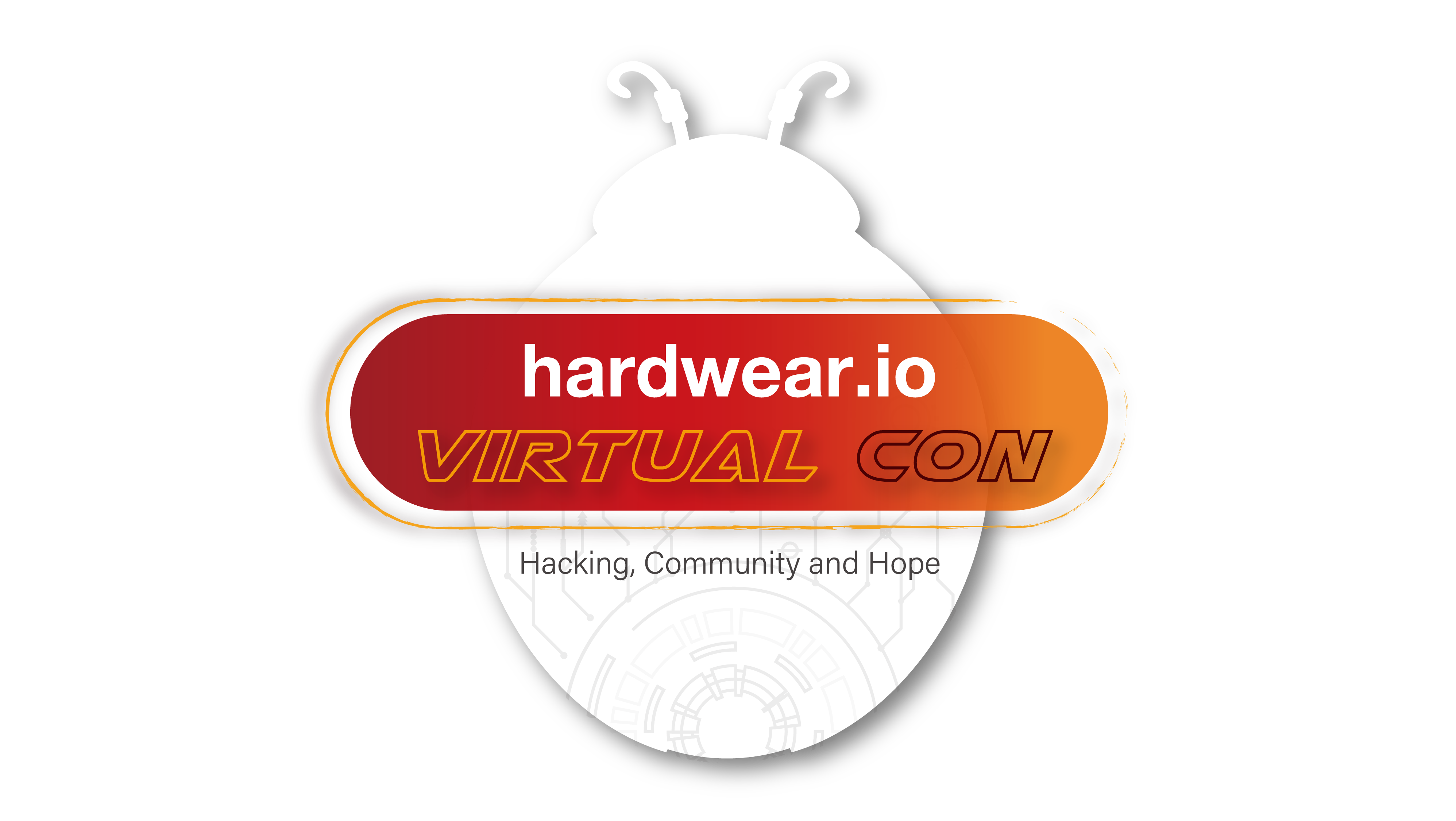 73
Challenge
1
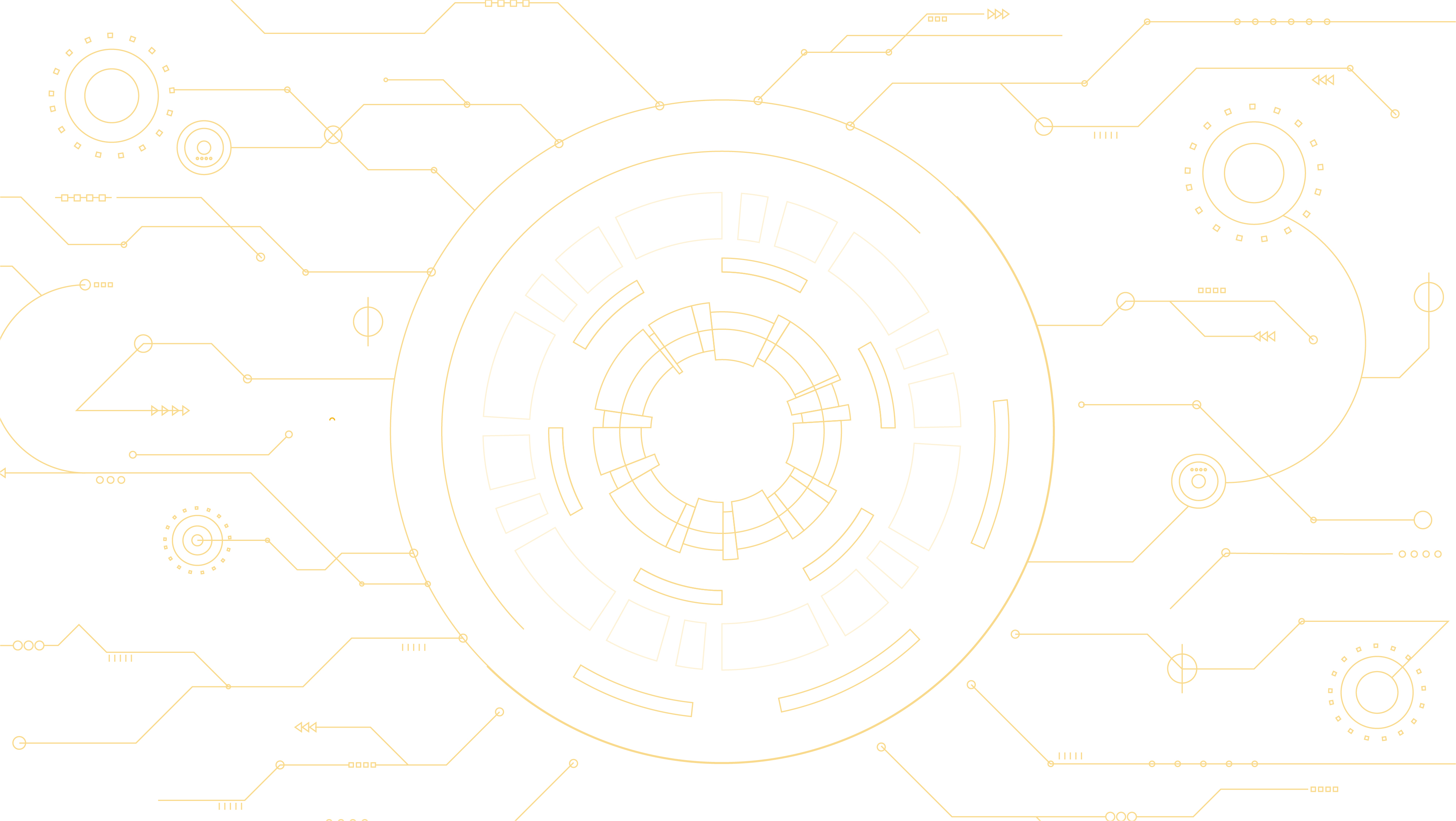 11
What UN country is 20kOhms?
G
O
L
D
GOLD
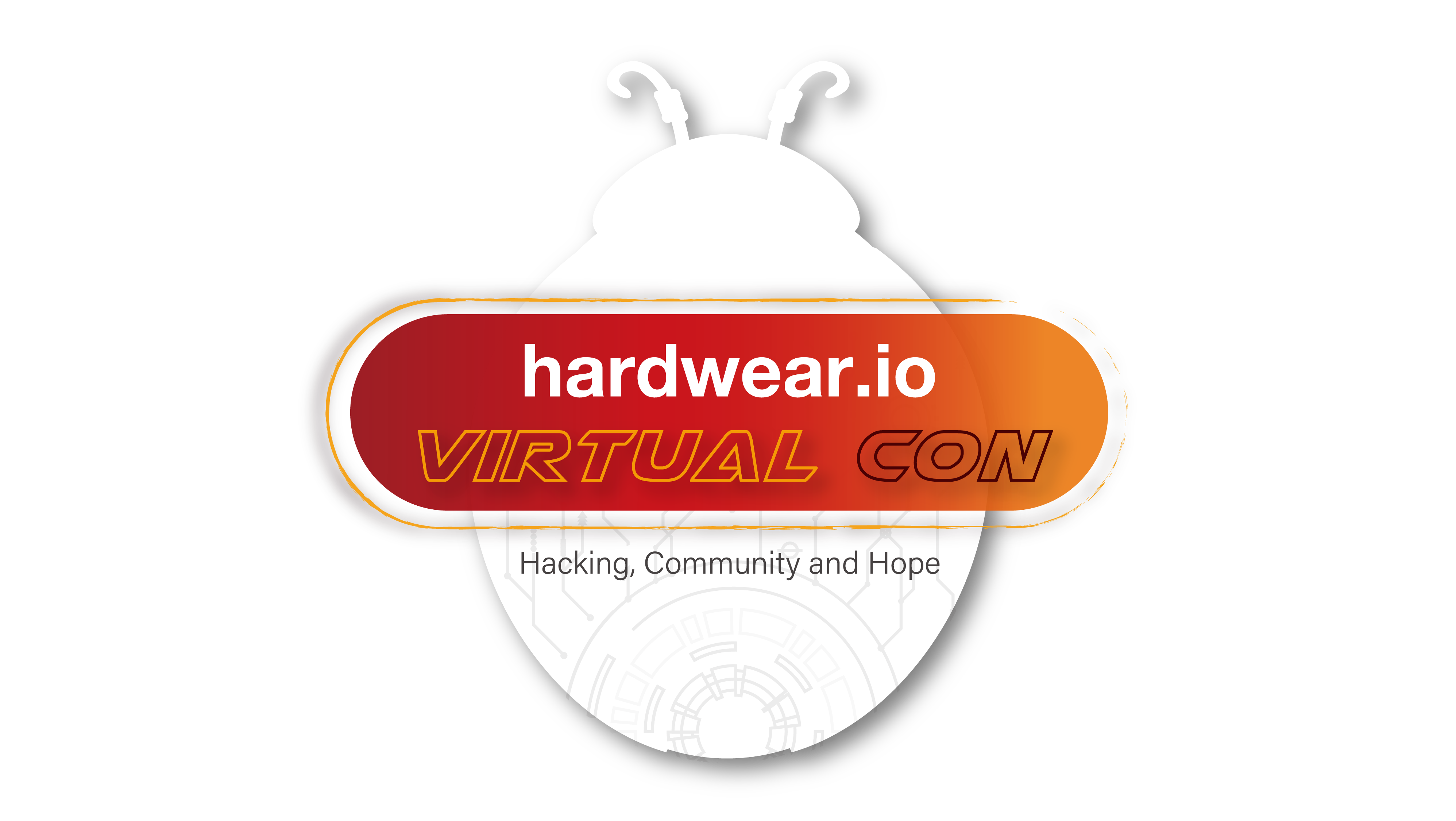 CA
4 Bands, 5%
11
What UN country is 20kOhms?
G
O
L
D
GOLD
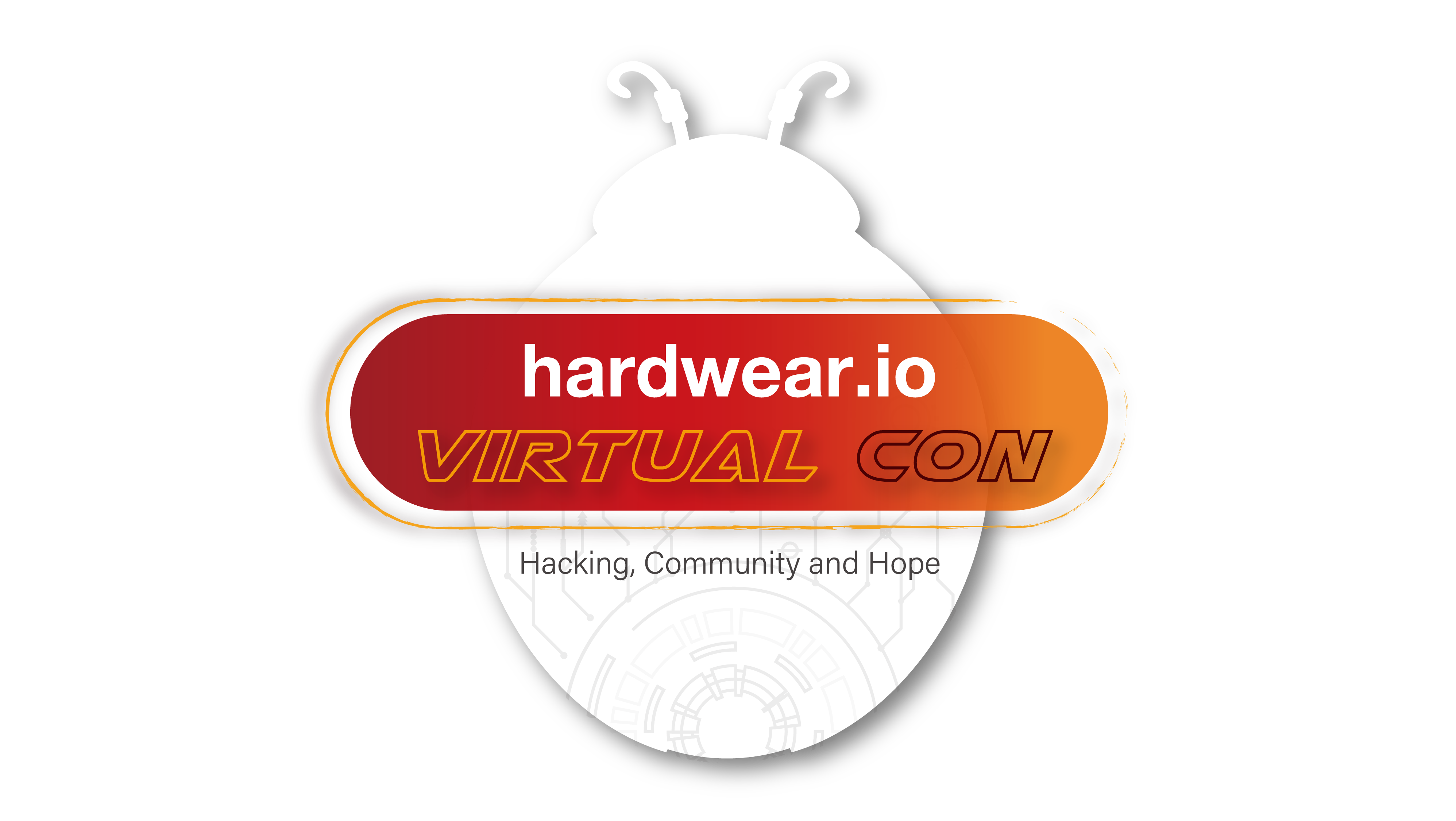 CA
4 Bands, 5%
11
Resistor Colour Code Chart
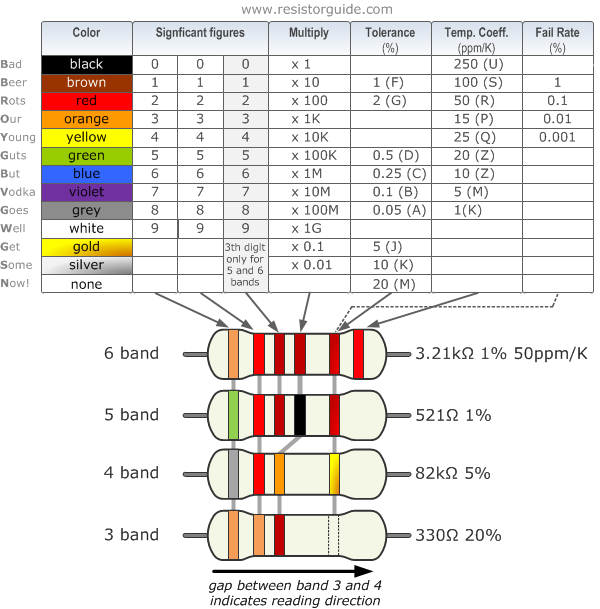 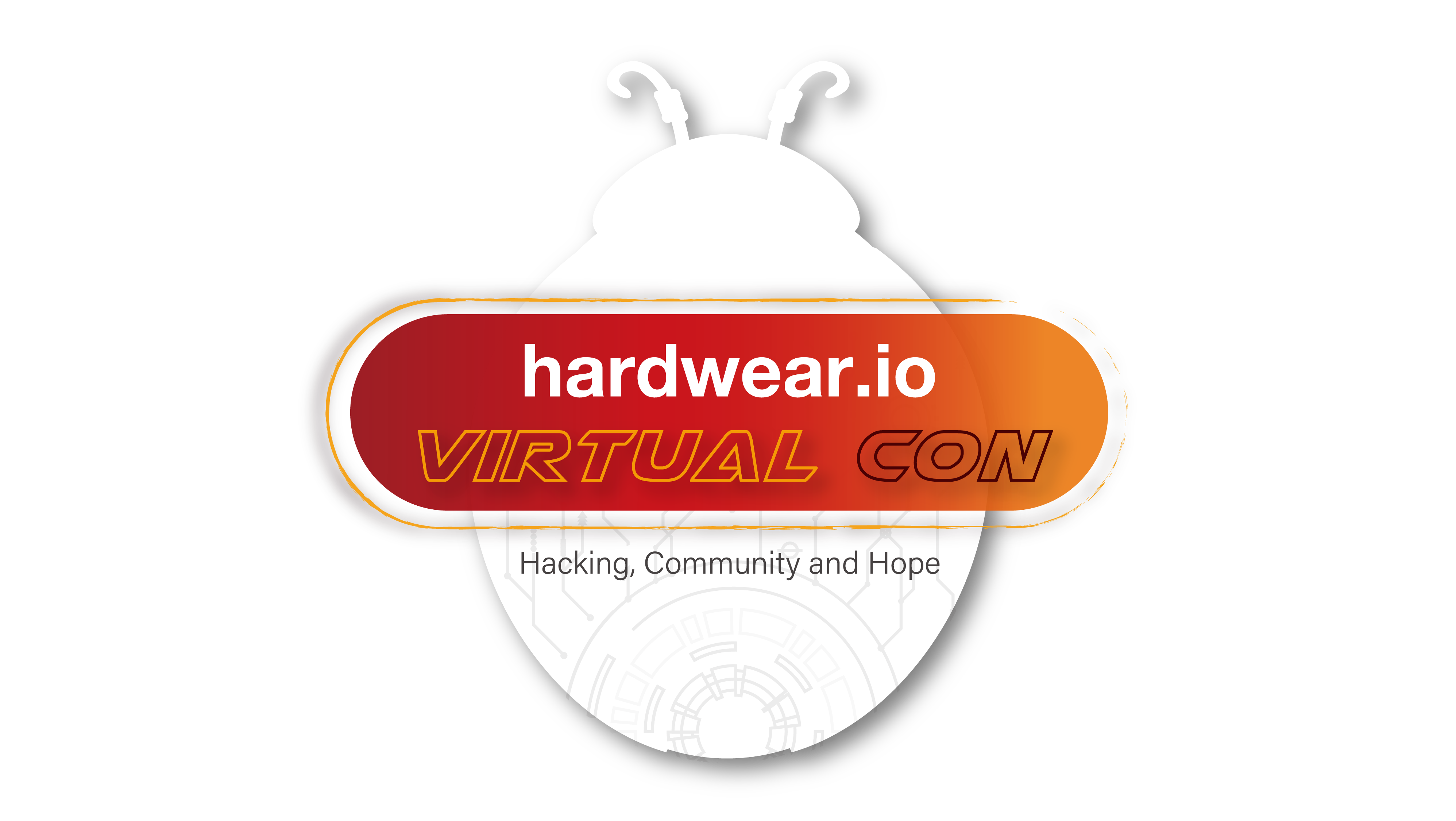 CA
11
20k Resistors
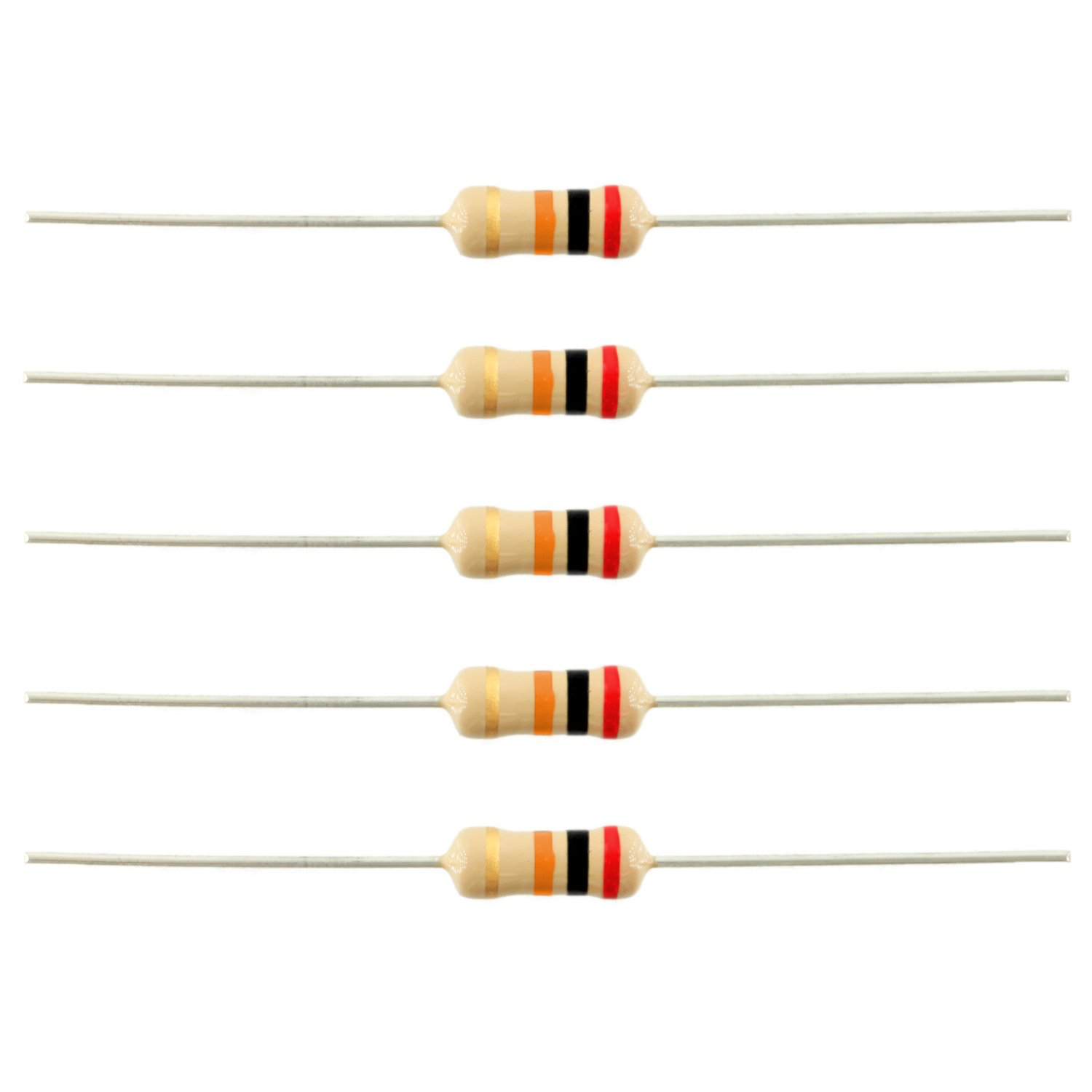 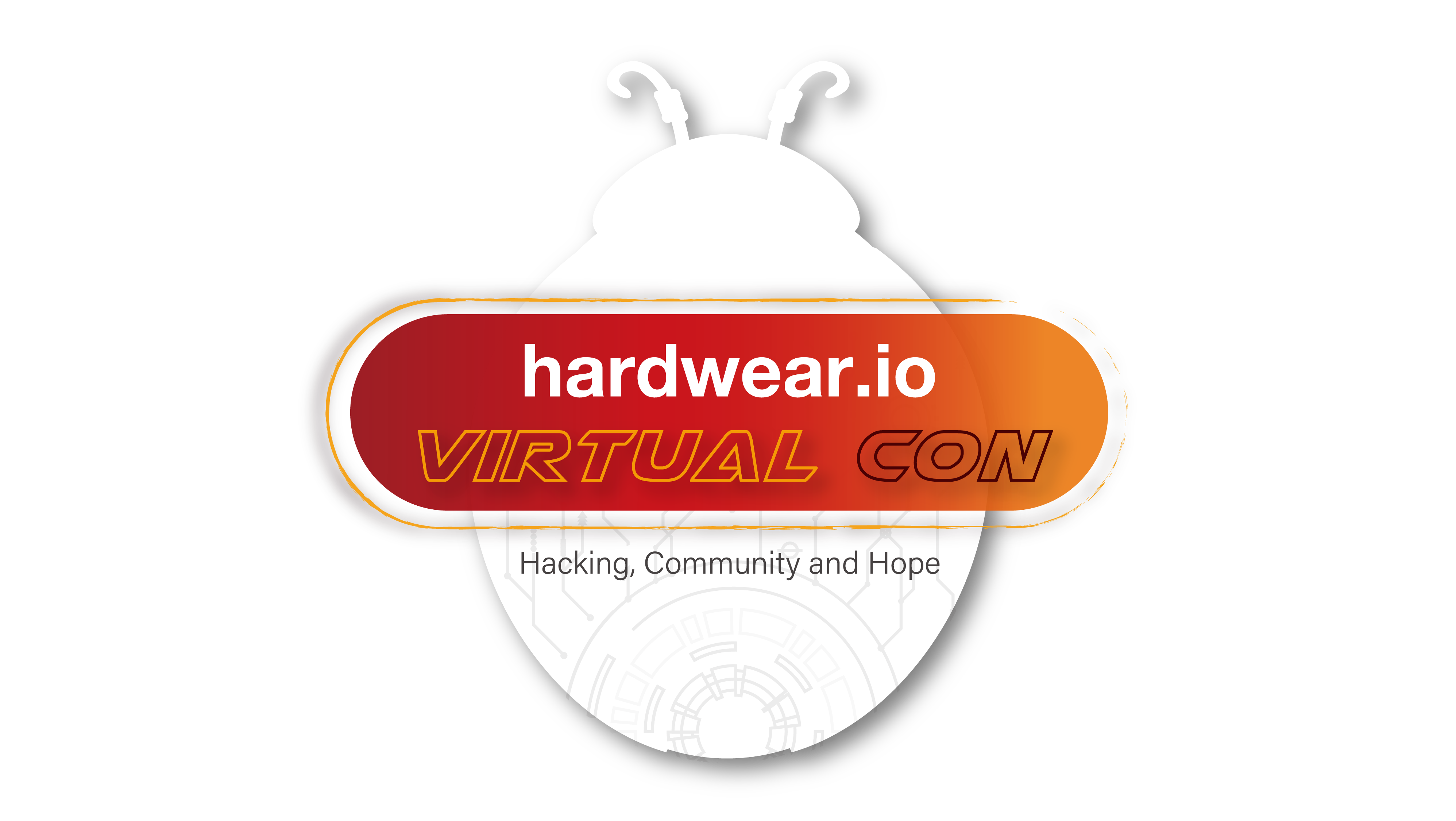 Orange, Yellow, or Gold?
CA
11
Germany
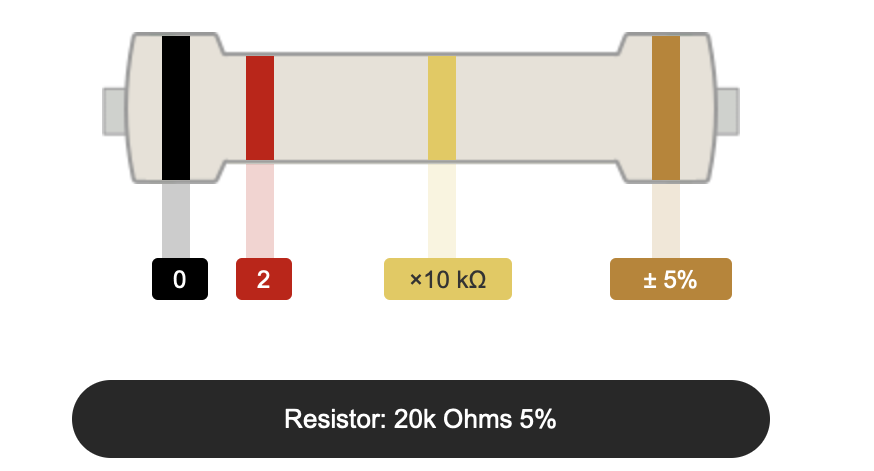 There is more than one way to encode 20k!

Breaking rules?
From Digikey.com
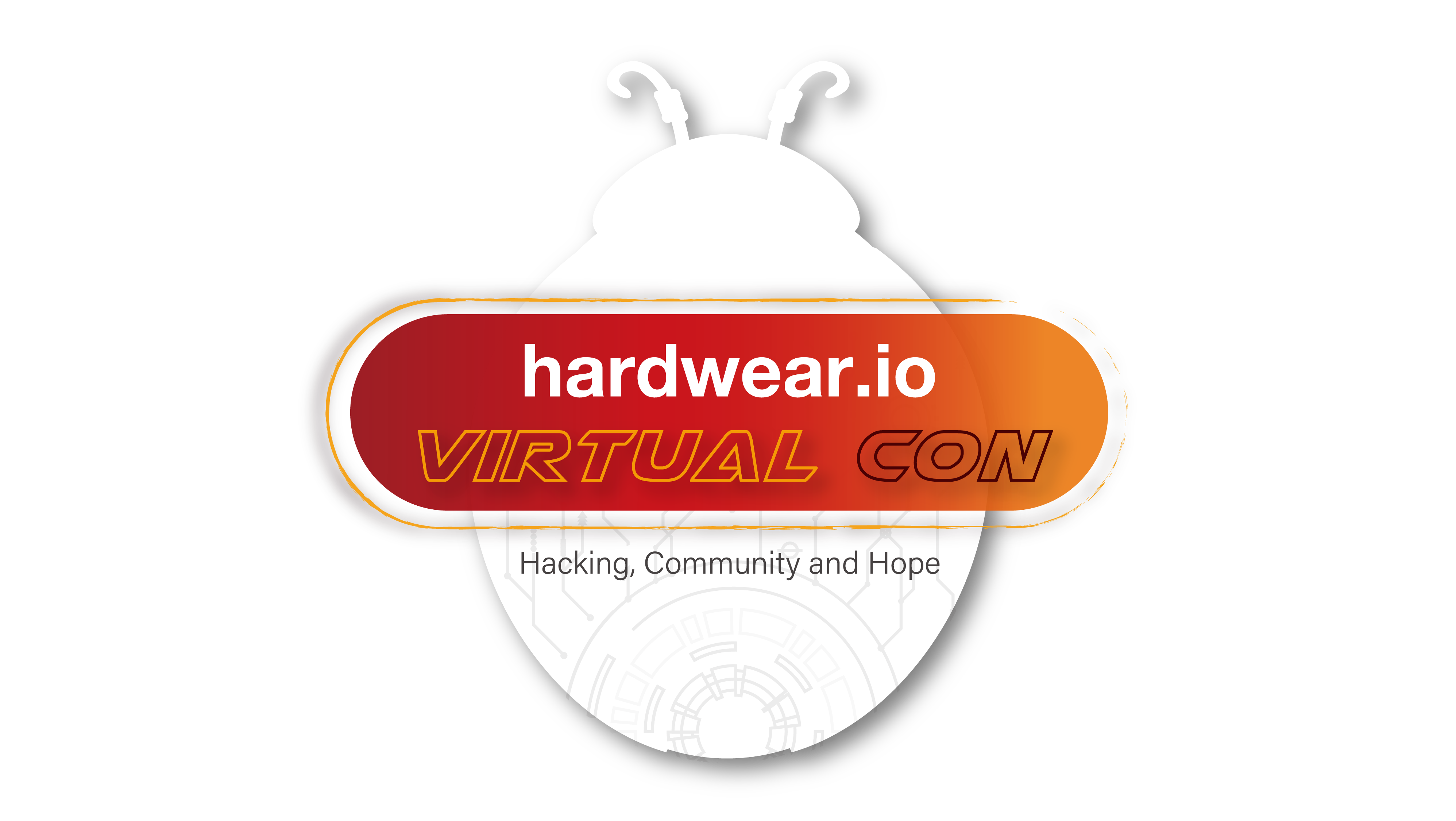 CA
4 Bands, 5%
11
Germany
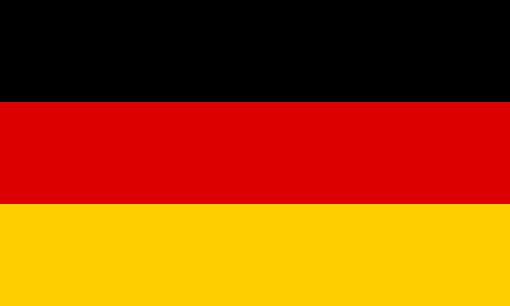 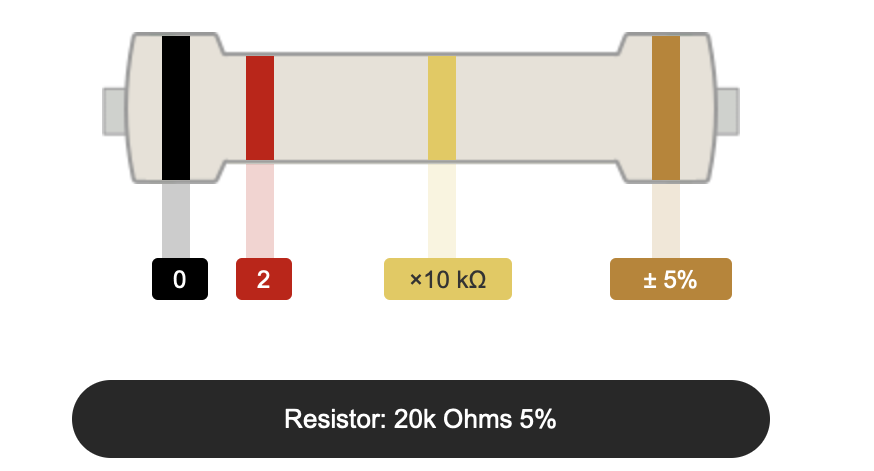 From Wikipedia
From Digikey.com
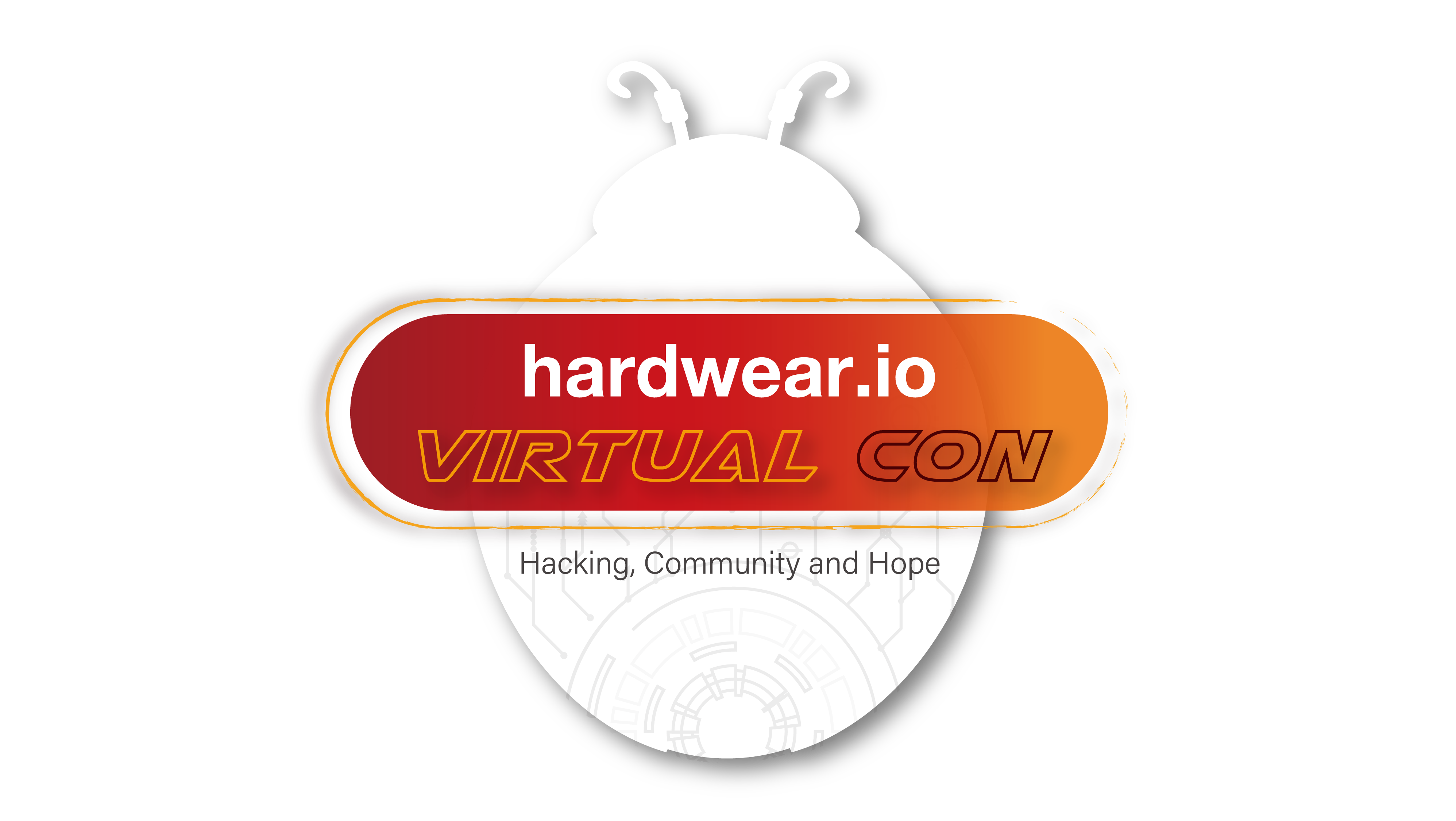 CA
4 Bands, 5%
11
Red, Red, Yellow is 220k!
Germany
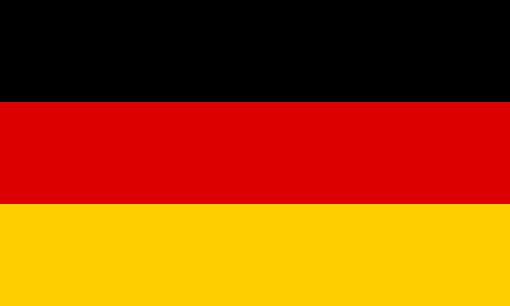 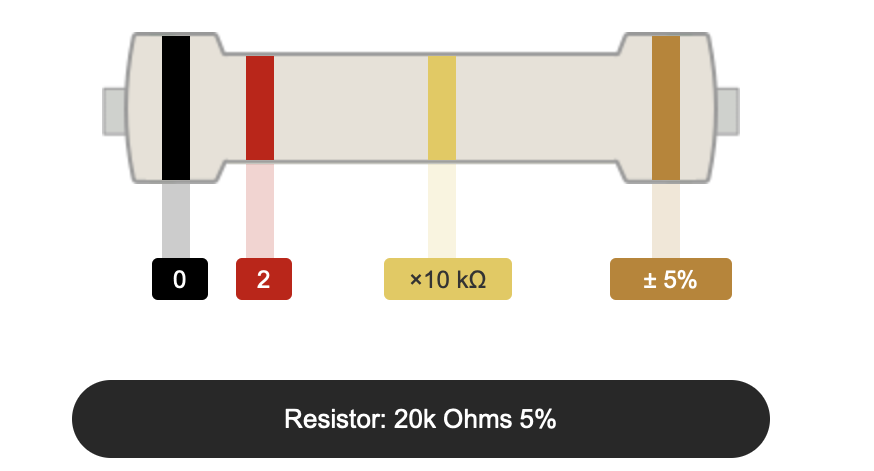 From Wikipedia
From Digikey.com
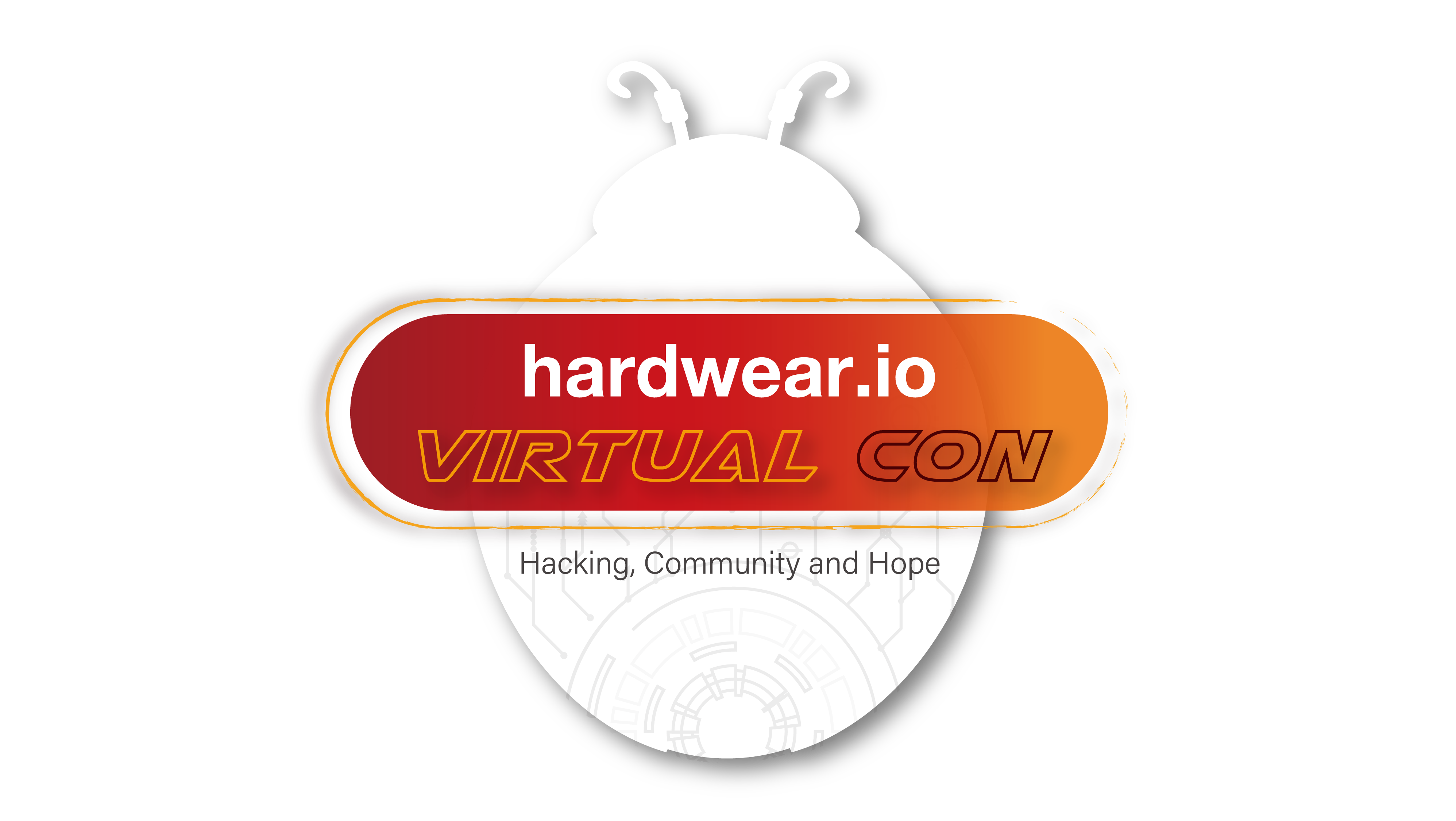 CA
4 Bands, 5%
11
Takeaway……
Colour-coding is like a code book cipher: 
If you don’t know how to decode the colours, then they don’t mean anything!

Flags are not coloured according to the resistor colour code!

Surface mount (and other modern) resistors 
do not use coloured bands!
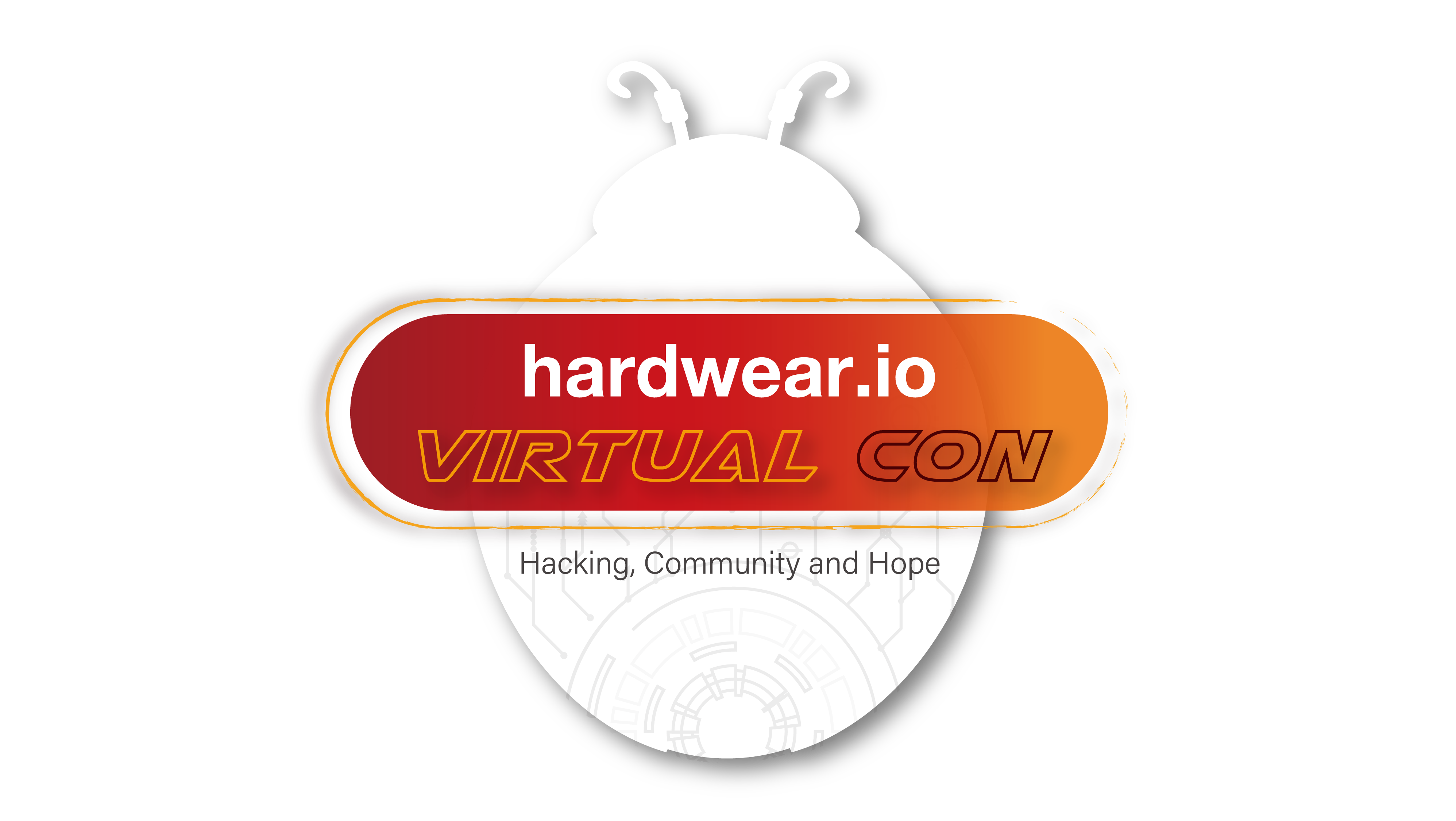 CA
Challenge
2
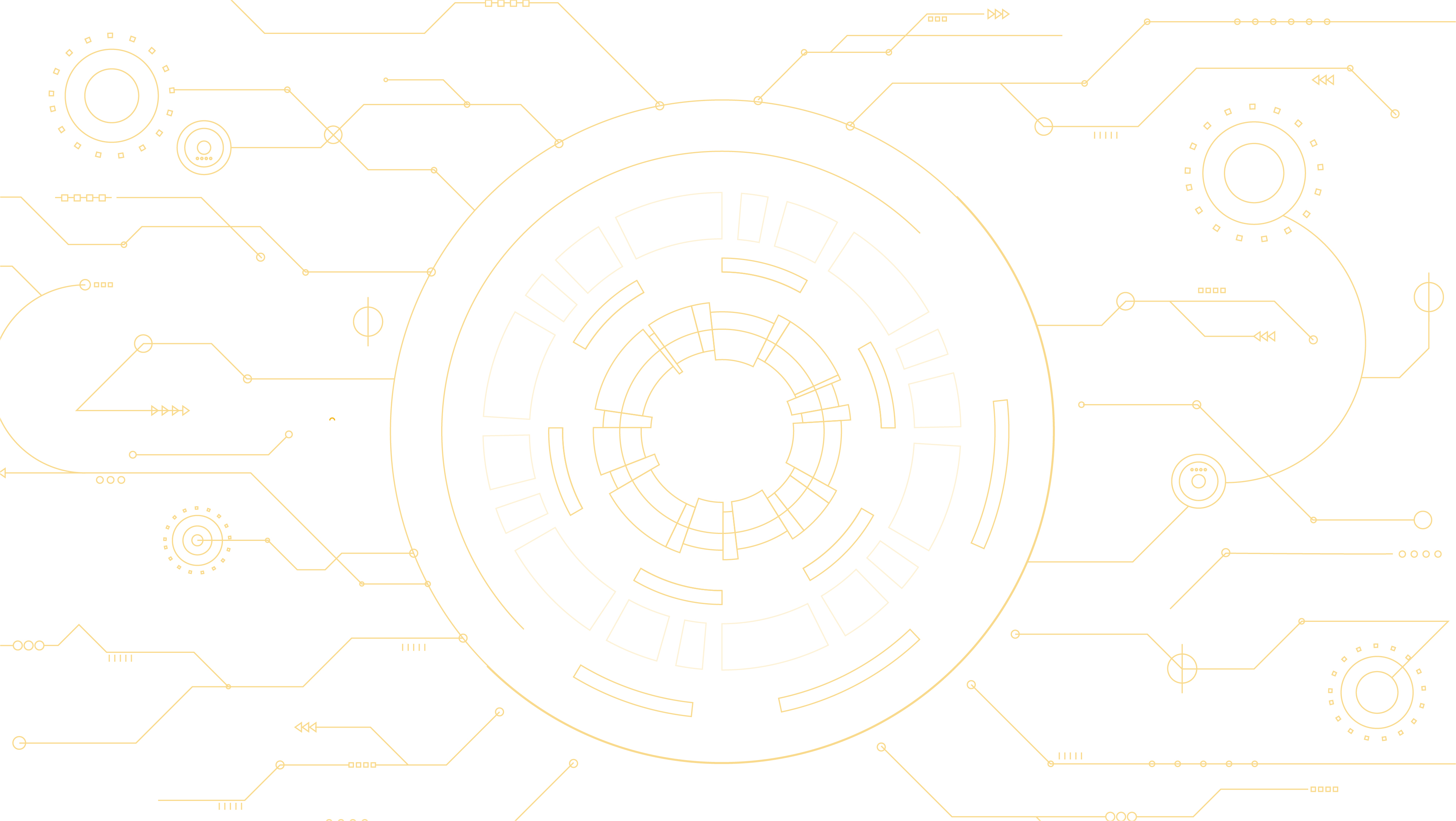 02
What is next in this sequence?       (C09)
Clue!
?
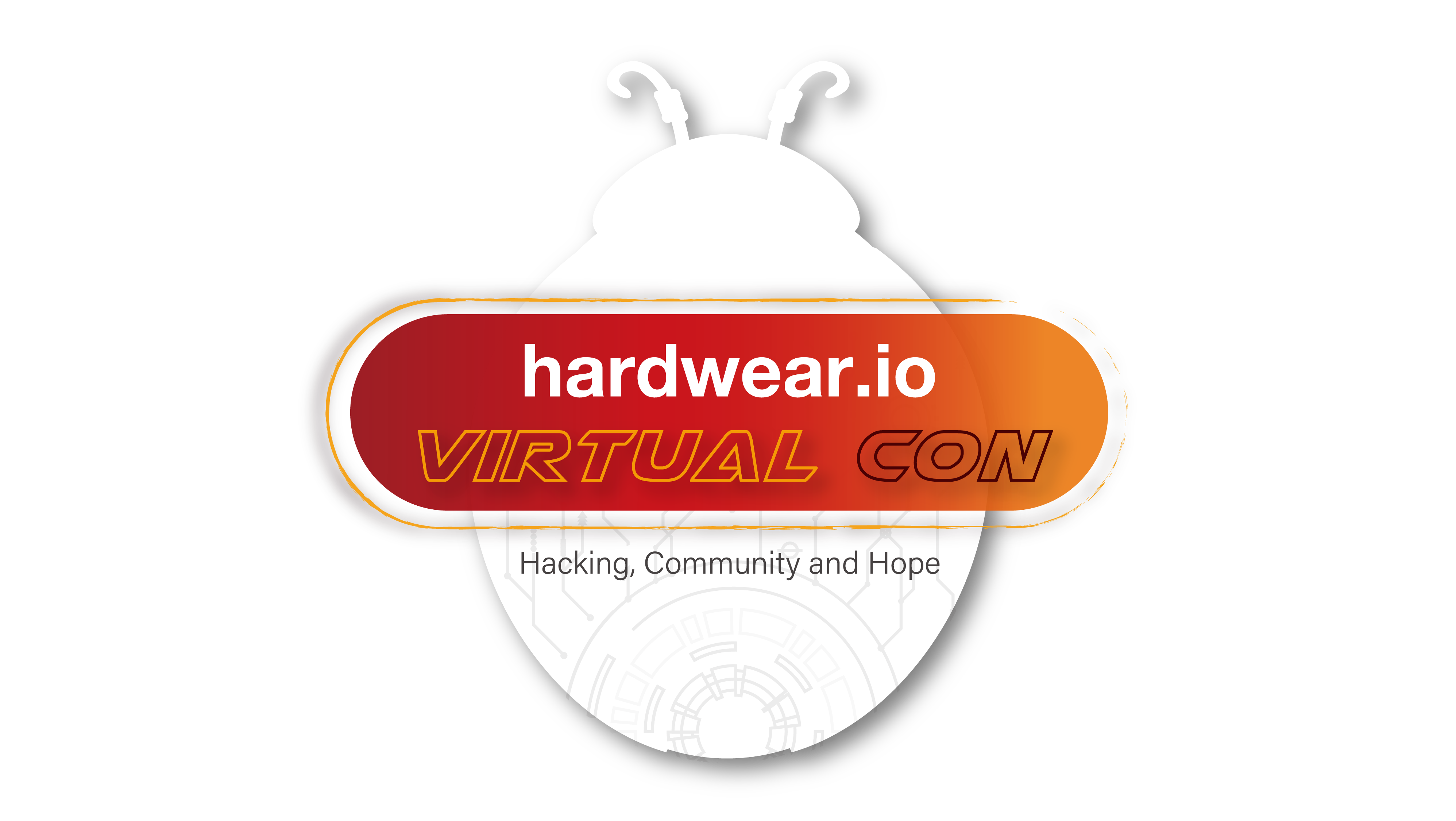 2D
02
These are inverted 7-segment displays…
?
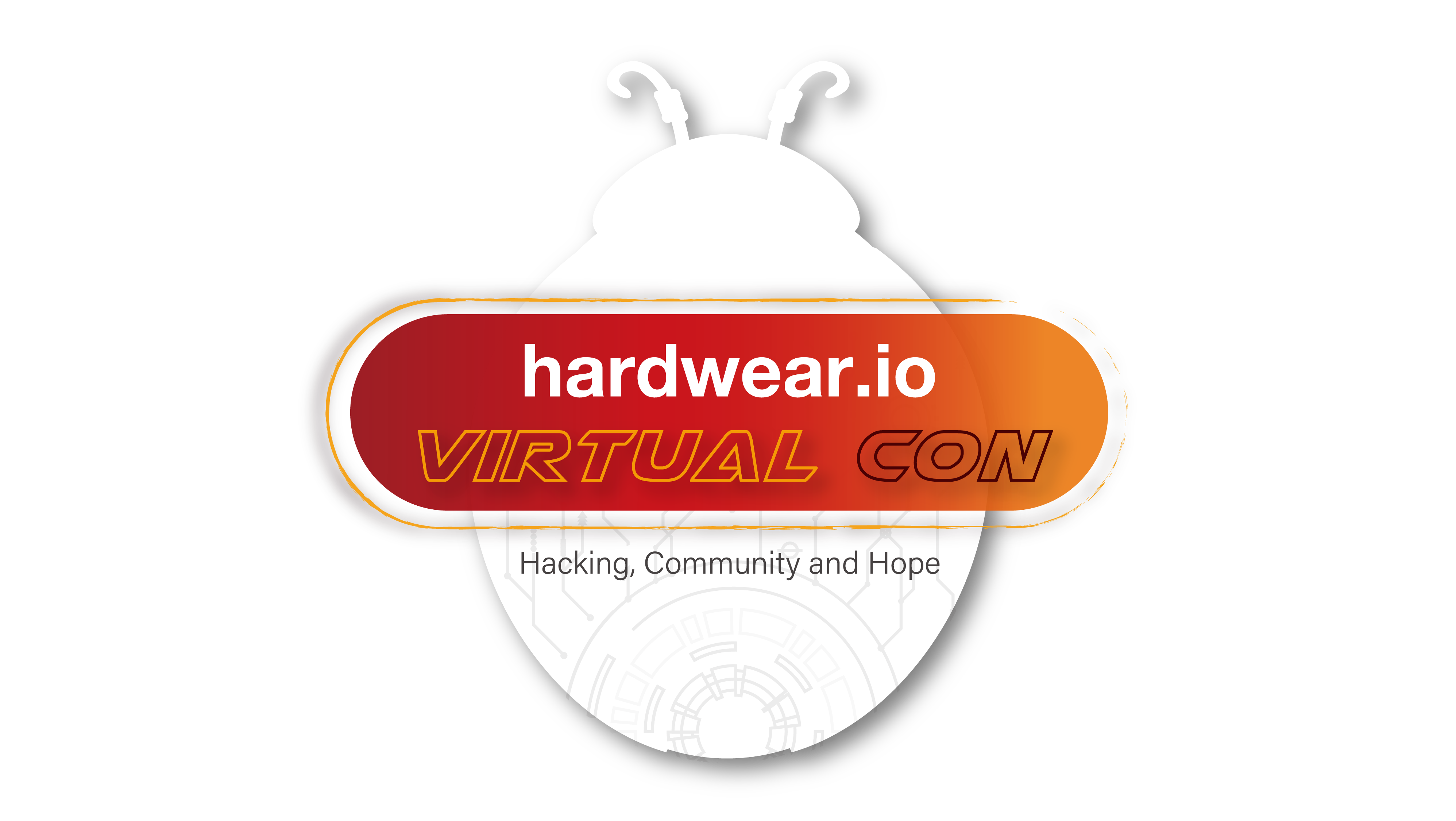 2D
02
The next number is 0…
9    8   7    6    5   4    3   2    1   0
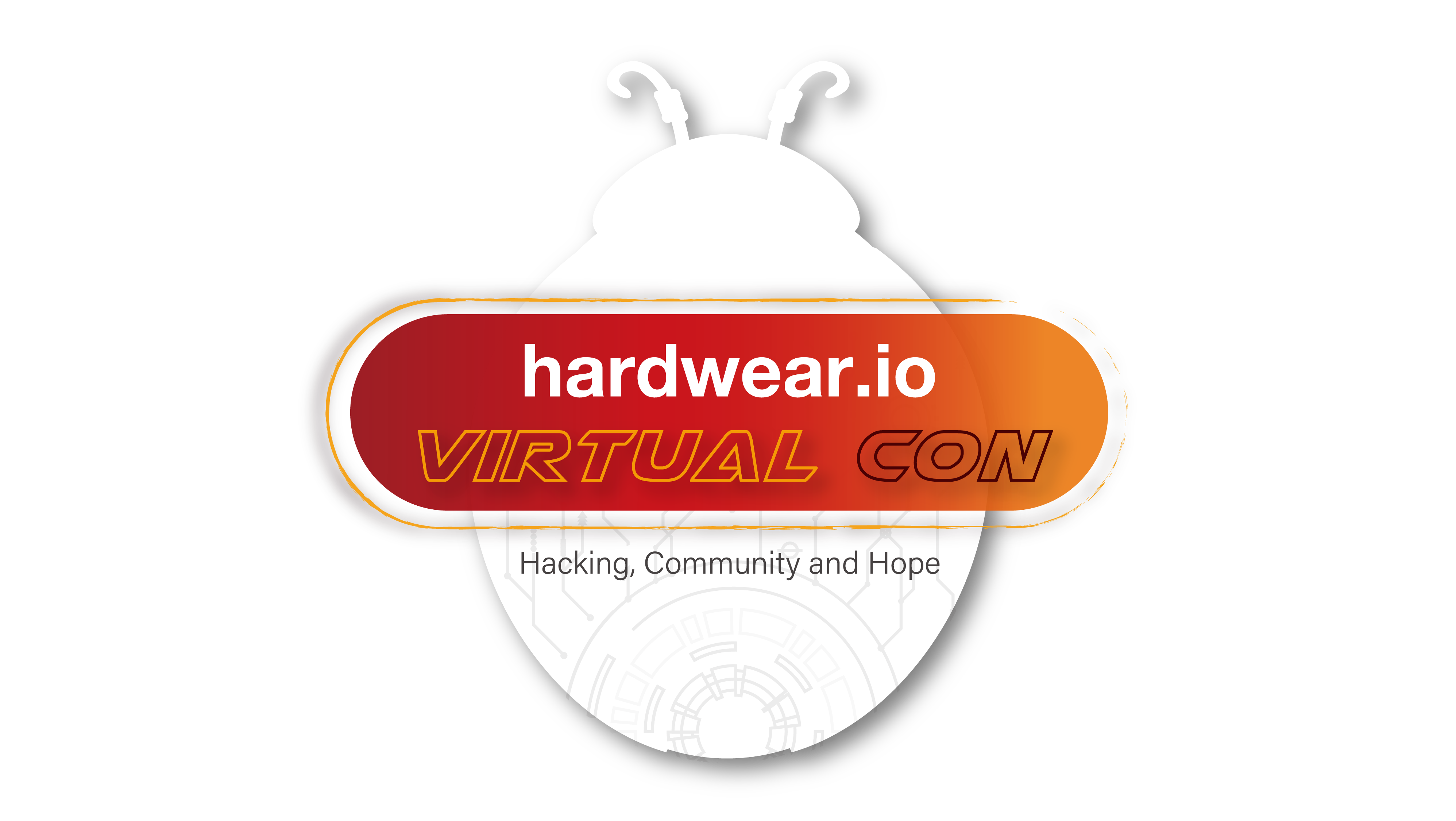 2D
02
Takeaway……
Try opposites or inverses or reversals or mirrors or rotations. 
Familiar patterns may appear!
Leonardo da Vinci wrote his notebooks in mirror-writing to protect their contents!
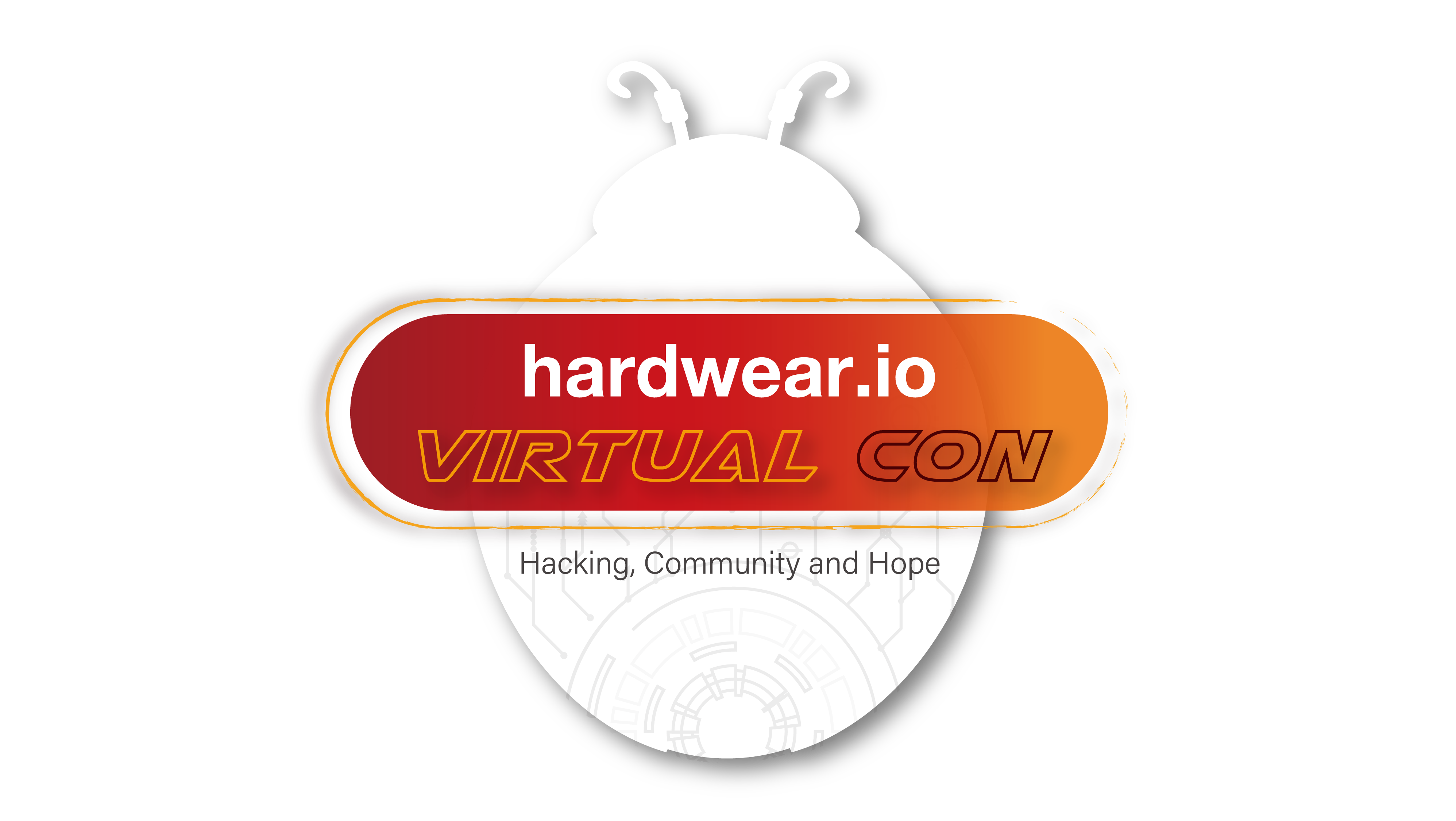 2D
Challenge
3
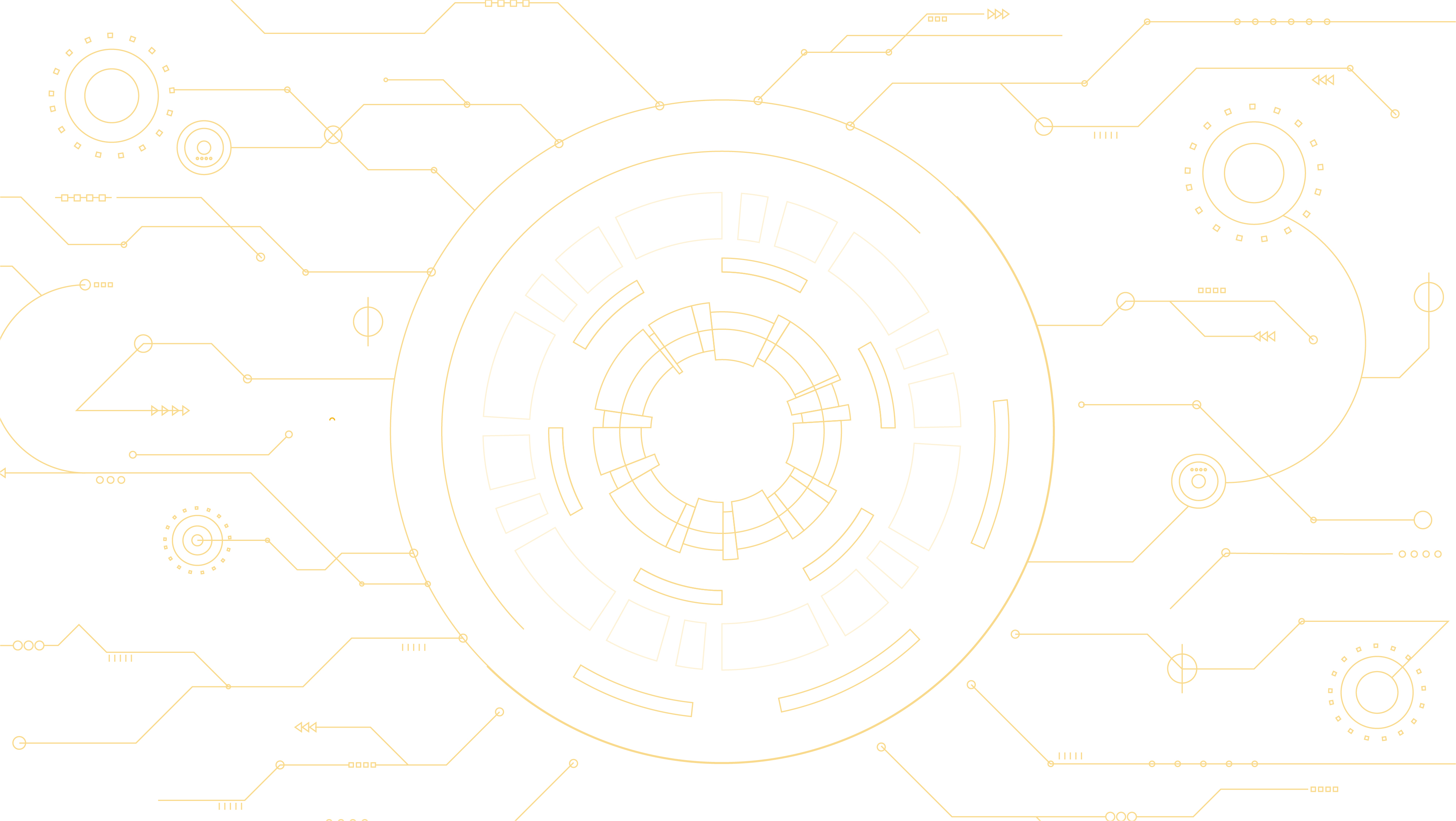 12
What happens at the *s?
131129131130*
*131130131131
 130130130131
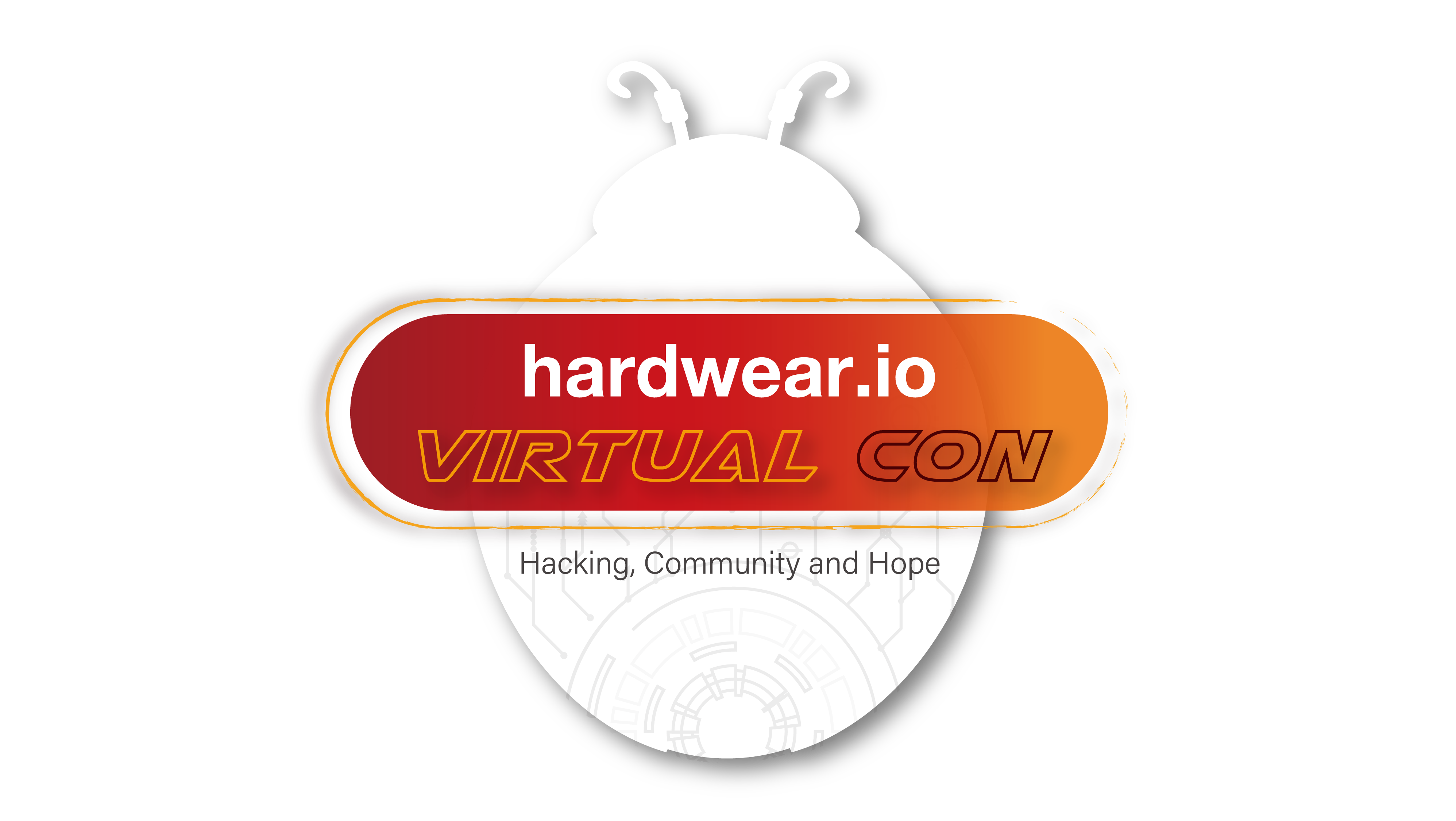 10
12
Change the spacing… Any clearer?
1 31 1 29 1 31 1 30*
*1 31 1 30 1 31 1 31 
 1 30 1 30 1 30 1 31
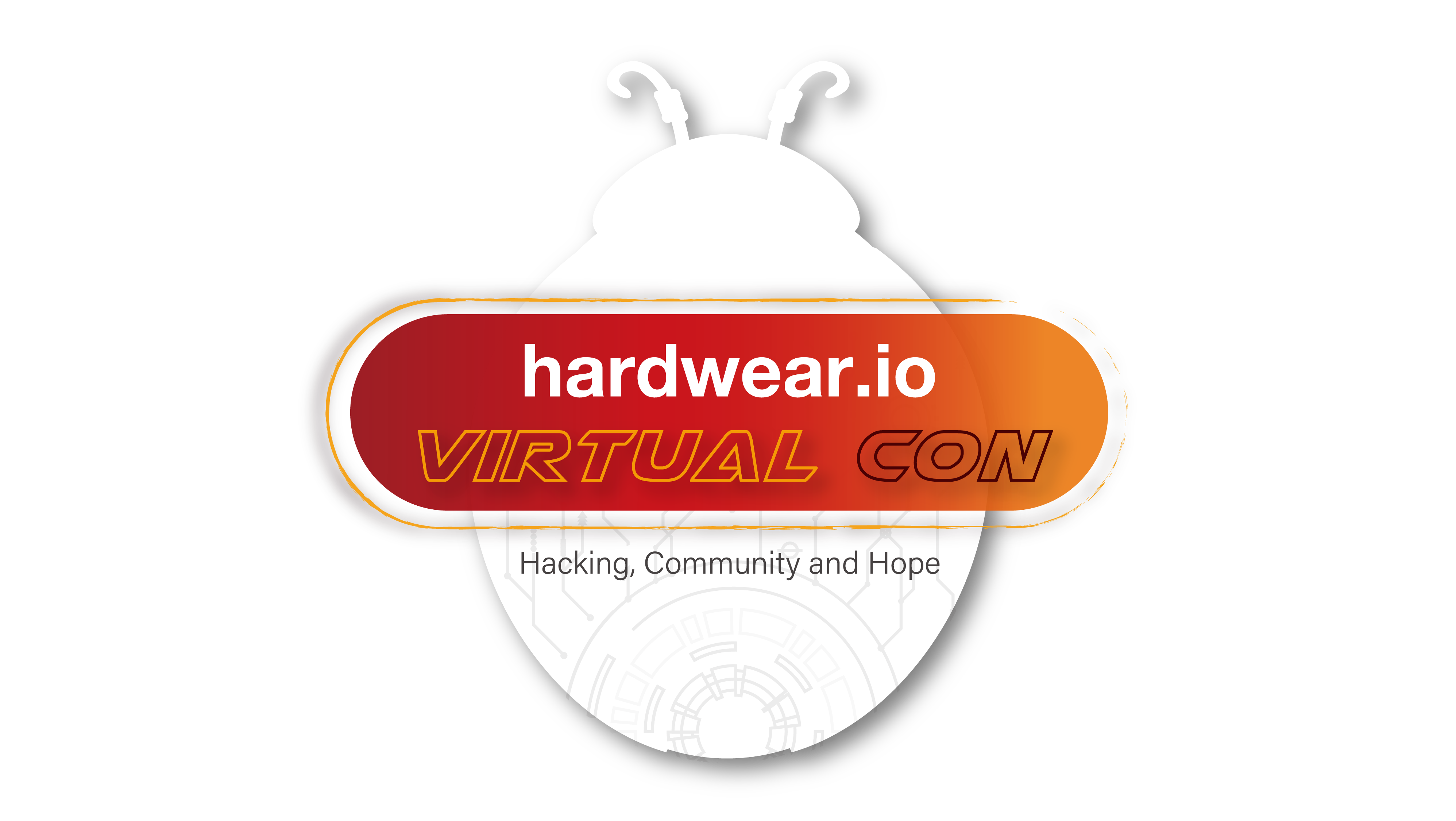 10
12
Change the spacing… Any clearer?
January
March
April
February
1 31 1 29 1 31 1 30*
*1 31 1 30 1 31 1 31 
 1 30 1 30 1 30 1 31
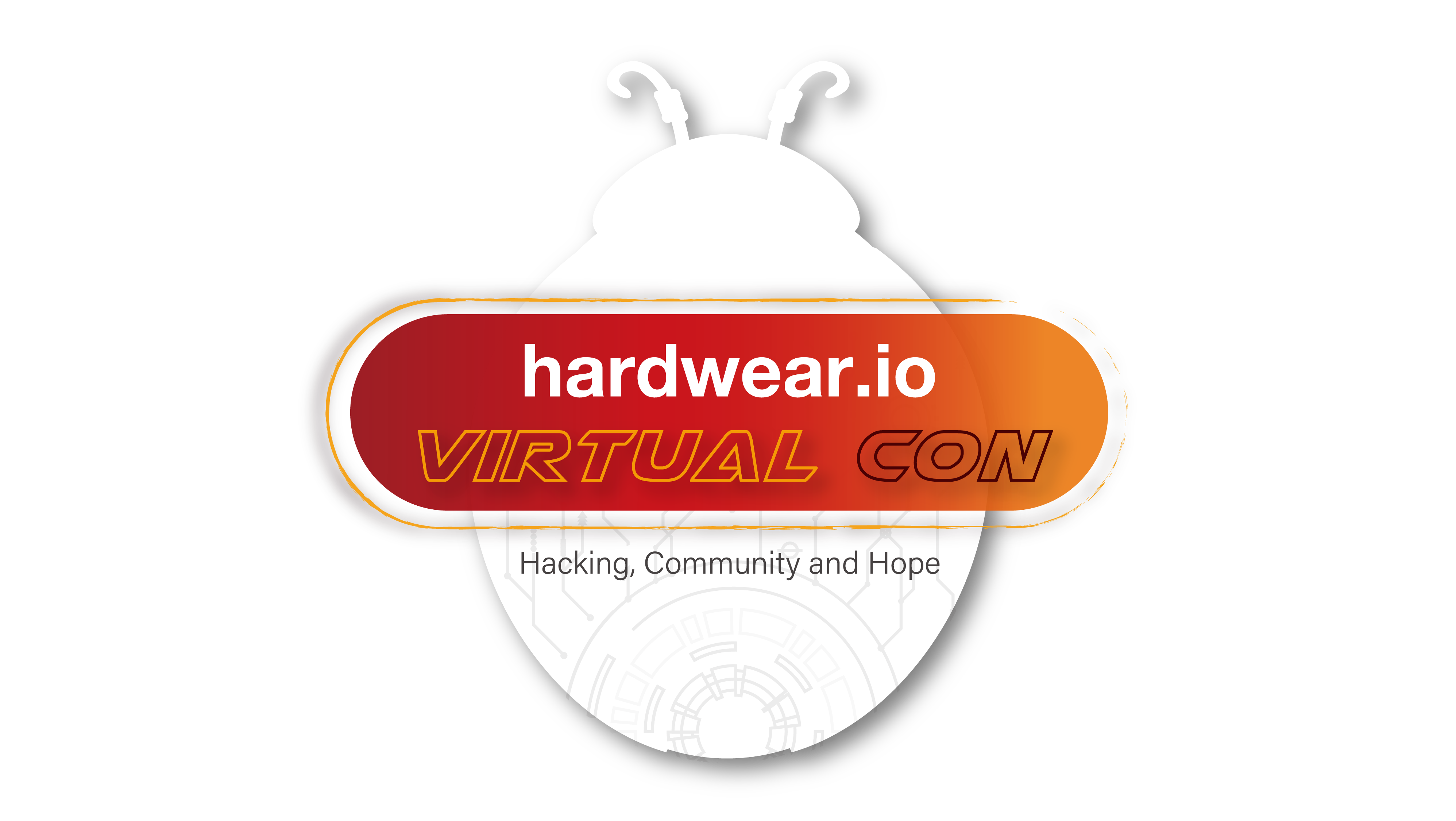 10
12
Significant dates!
The 30th of April and 1st of May are the dates for Hardwear.io Virtual Con 2020
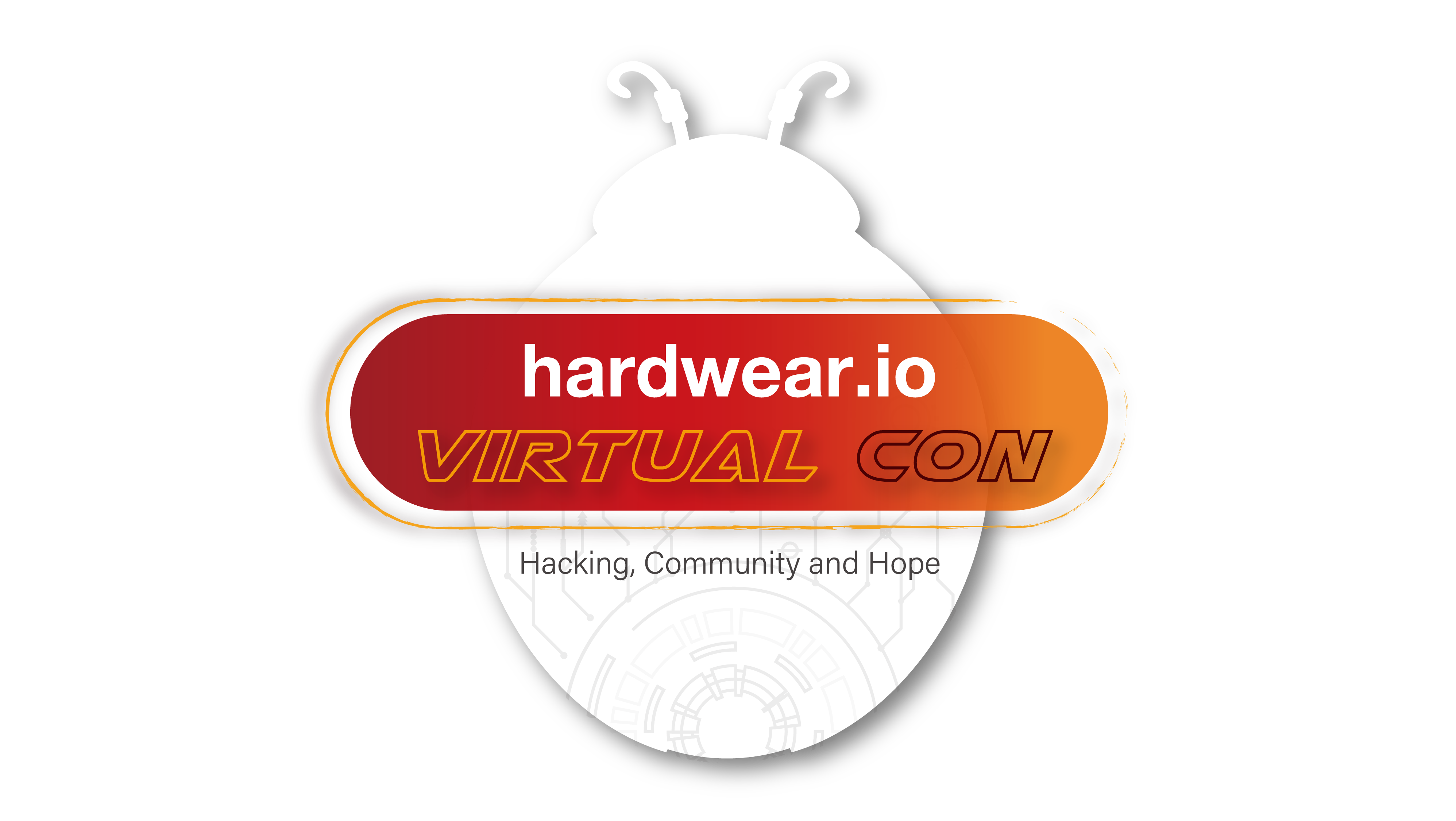 10
12
Takeaway……
Without context, numbers may lose their significance. 
Stored data often has no context.
The context is often revealed by what does the reading and writing!
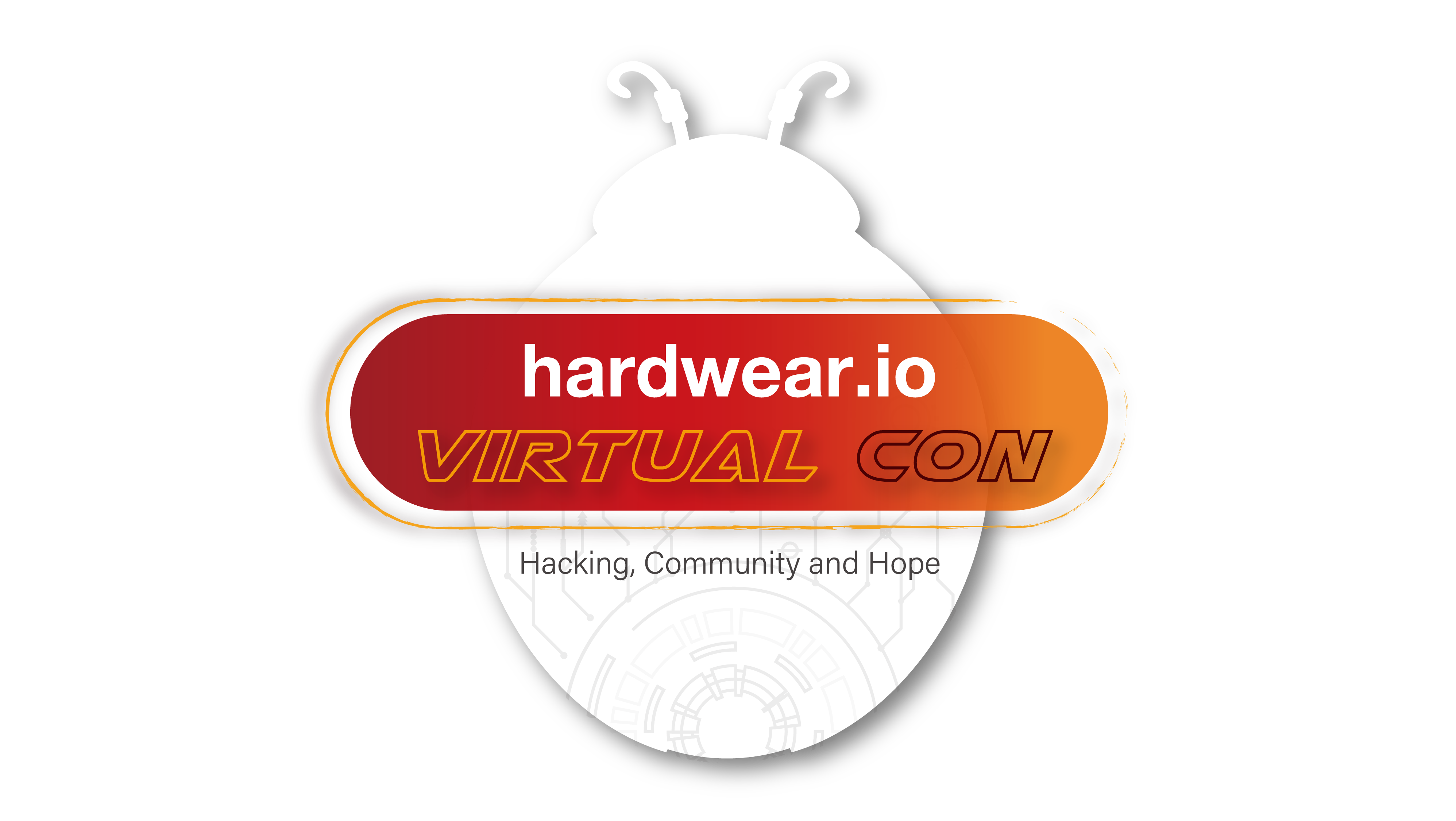 10
Challenge
4
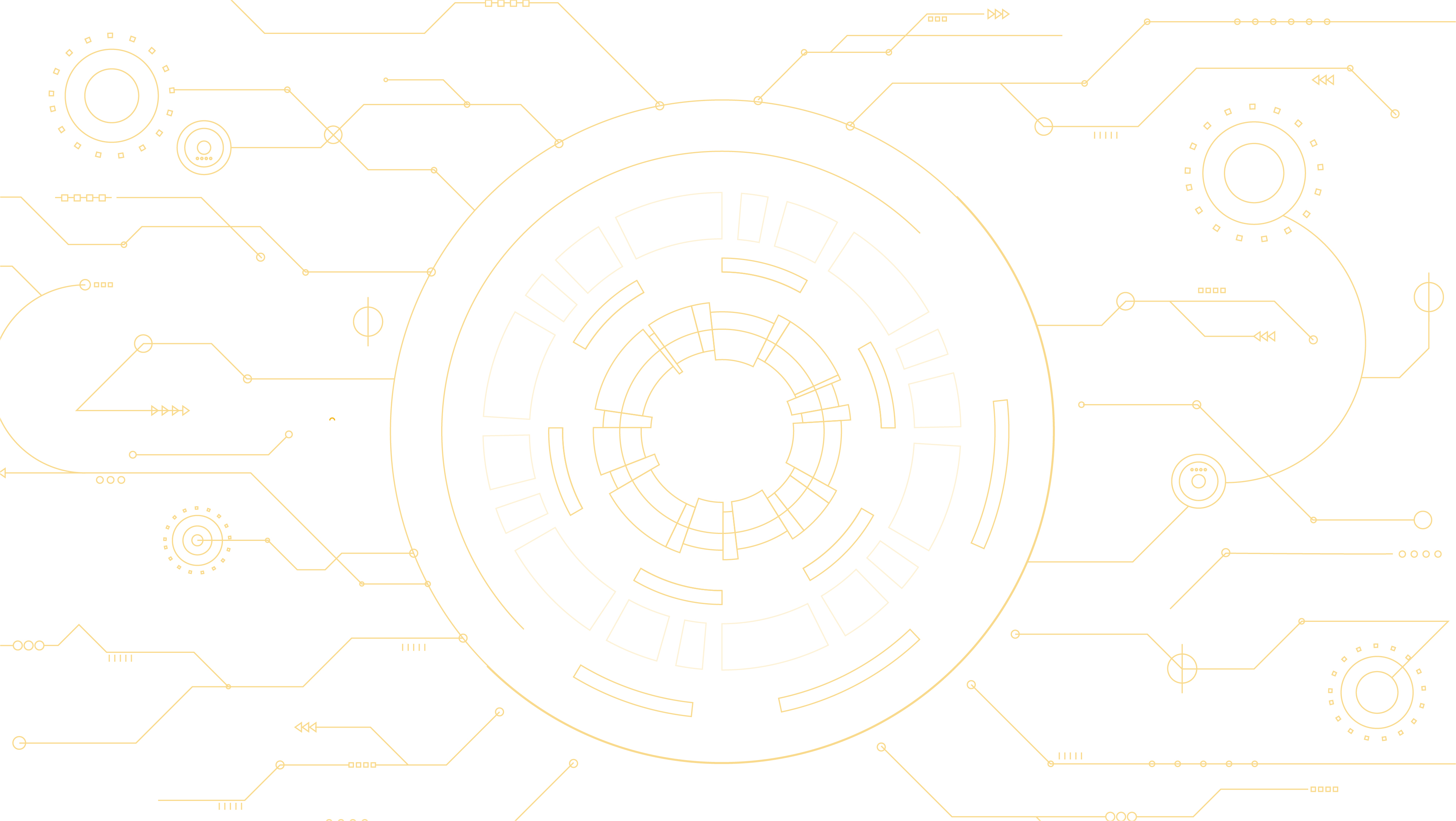 15
Inspect, or…
1010 010 1011 0110 1 111 
110 010 01 0110 0000 1011 / 
0010 010 111 11 / 1 0000 0 / 
0110 01 000 1
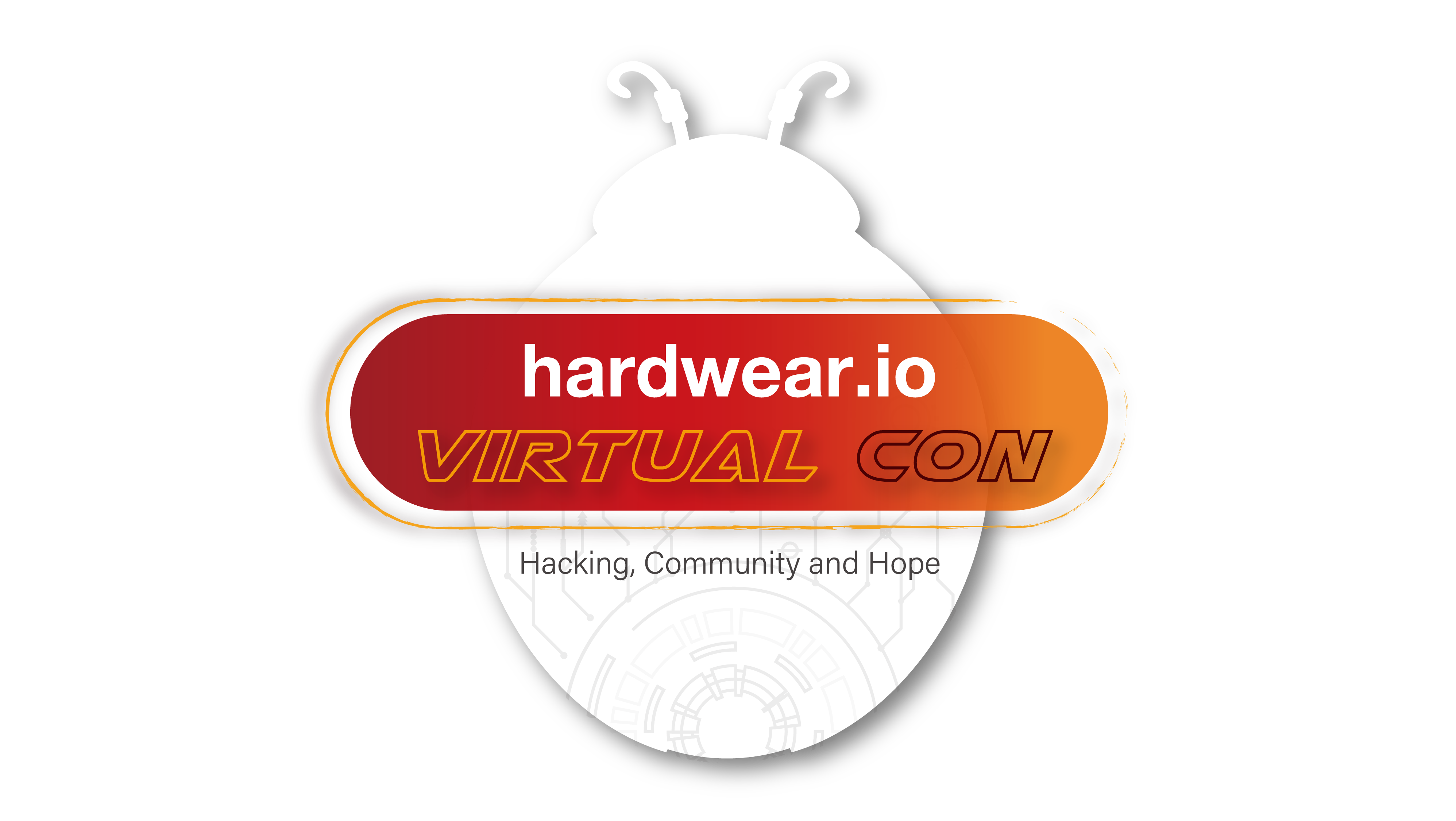 F3
15
Any clues?
1010 010 1011 0110 1 111 
110 010 01 0110 0000 1011 / 
0010 010 111 11 / 1 0000 0 / 
0110 01 000 1
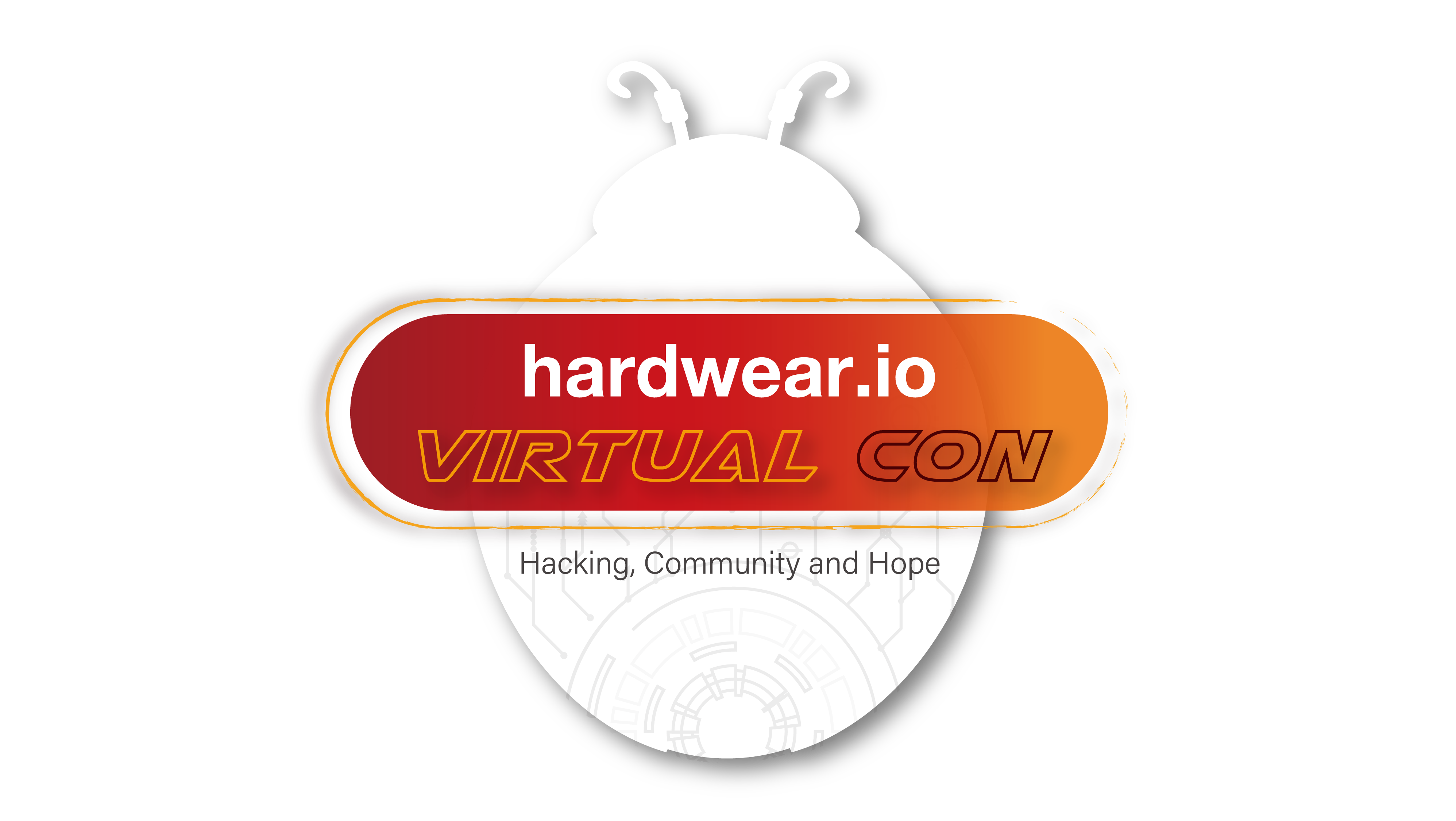 F3
15
0000? What is ‘/’?
Clue!
Clue!
1010 010 1011 0110 1 111 
110 010 01 0110 0000 1011 / 
0010 010 111 11 / 1 0000 0 / 
0110 01 000 1
Clue!
Clue!
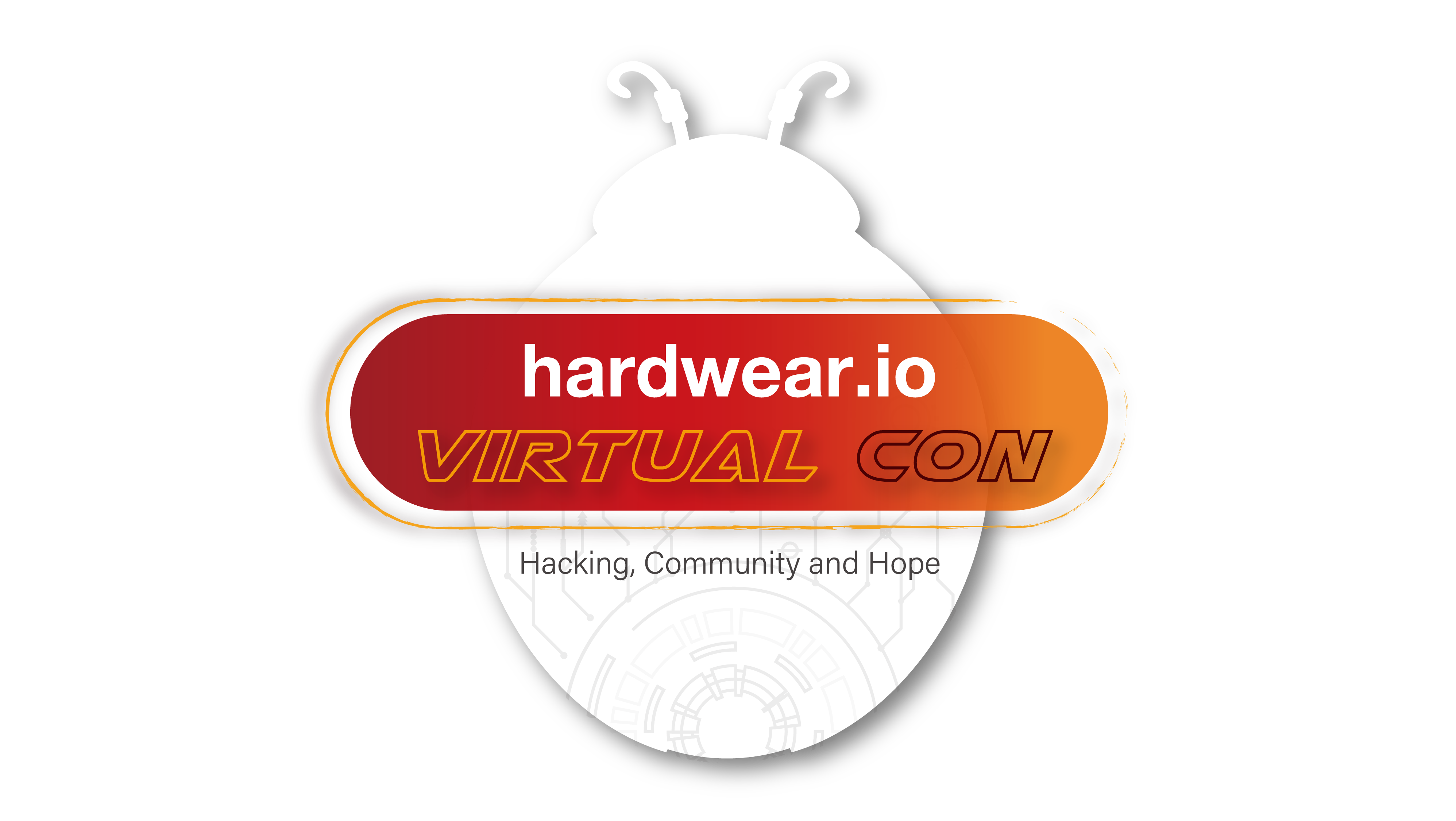 Clue!
F3
15
What sort of ‘binary’?
Clue!
Clue!
1010 010 1011 0110 1 111 
110 010 01 0110 0000 1011 / 
0010 010 111 11 / 1 0000 0 / 
0110 01 000 1
Clue!
Clue!
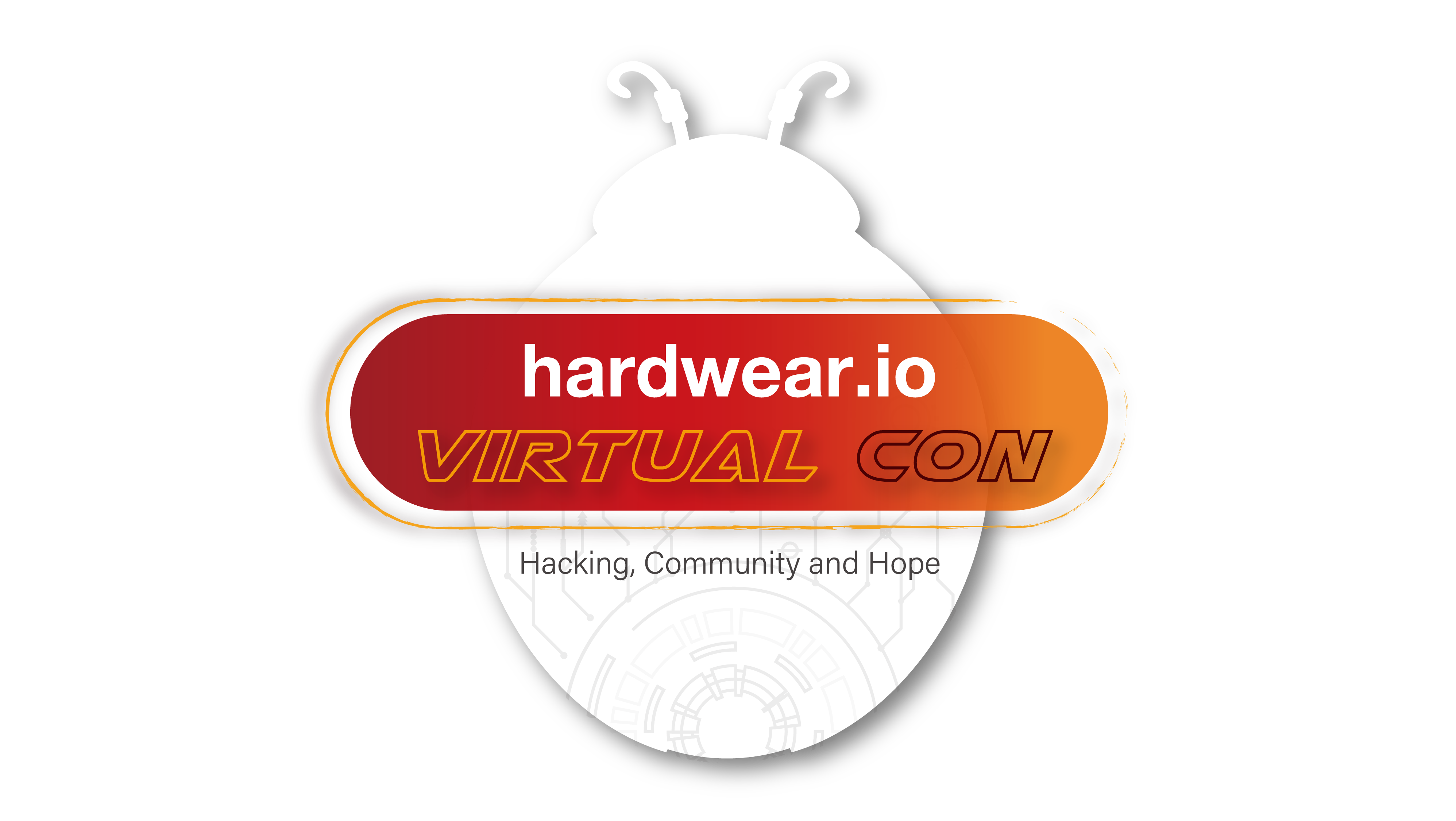 Clue!
F3
15
Change symbols?
-.-.  .-.  -.--  .--.  -  --- 
--.  .-.  .-  .--.  …. -.-- / 
..-.  .-.  ---  -- / - …. . / 
.--.  .-  …  -
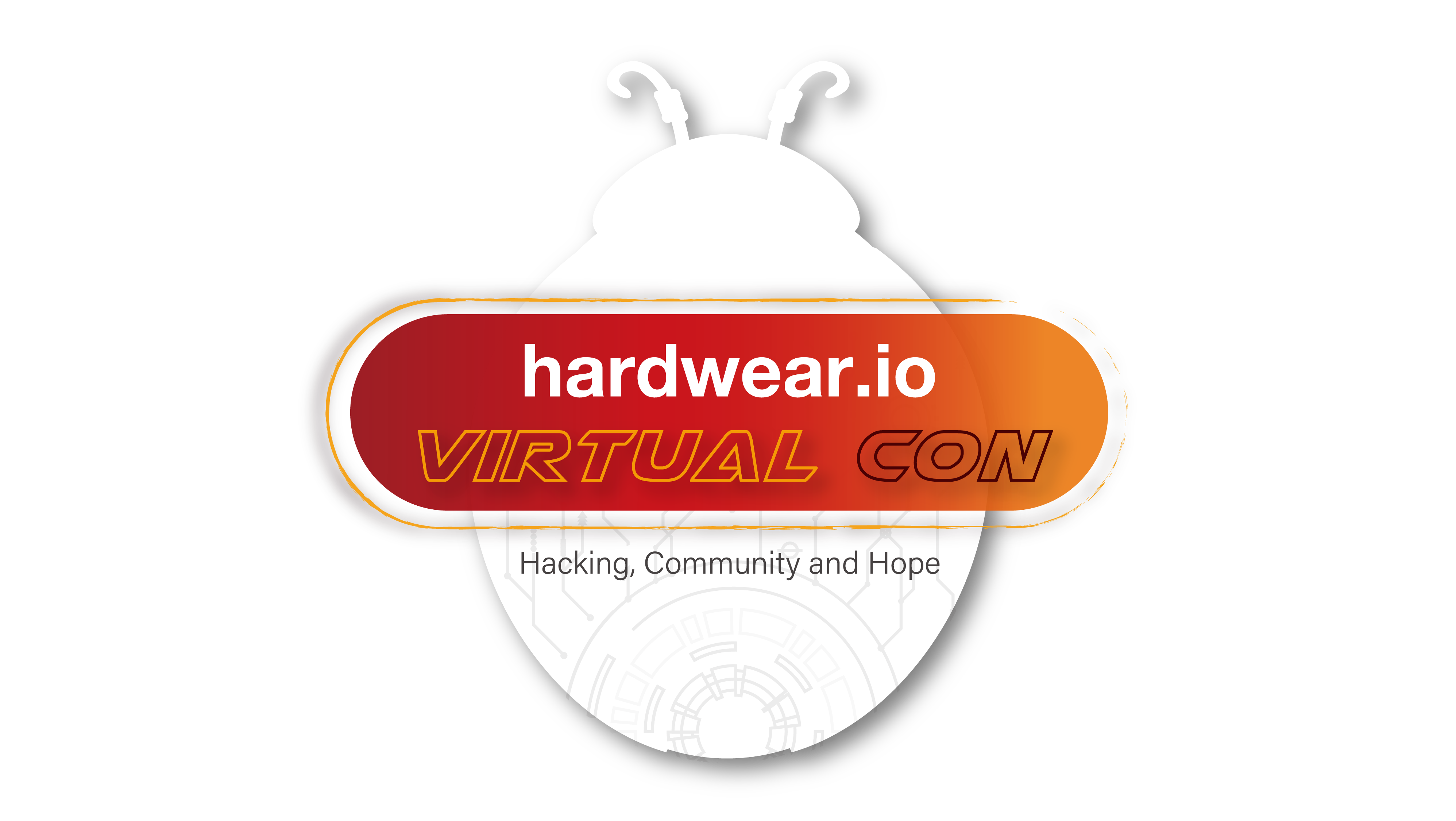 F3
15
Morse Code!
-.-.  .-.  -.--  .--.  -  --- 
--.  .-.  .-  .--.  …. -.-- / 
..-.  .-.  ---  -- / - …. . / 
.--.  .-  …  -
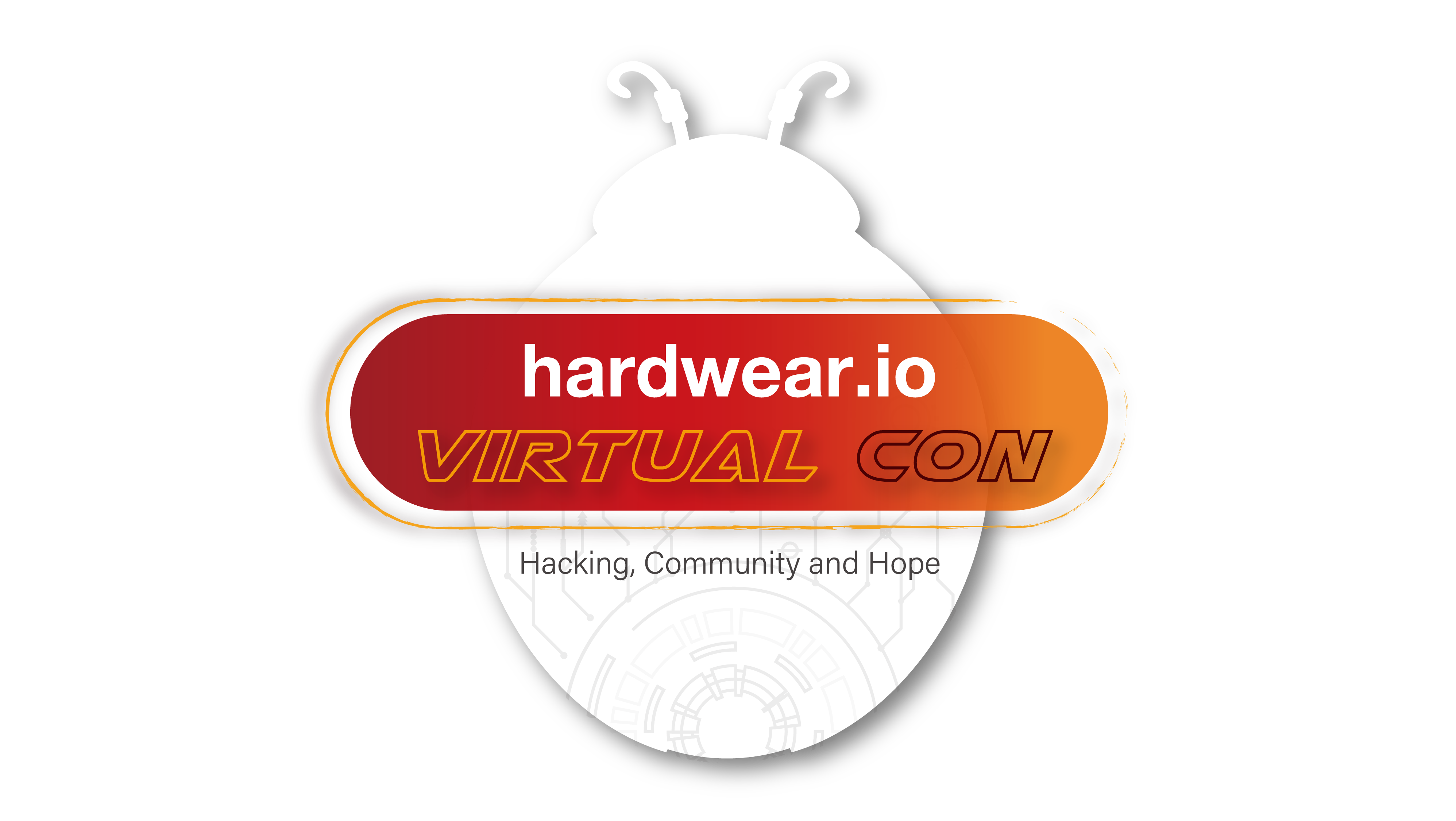 F3
15
Morse Code!
CRYPTOGRAPHY/ 
FROM/THE/ 
PAST
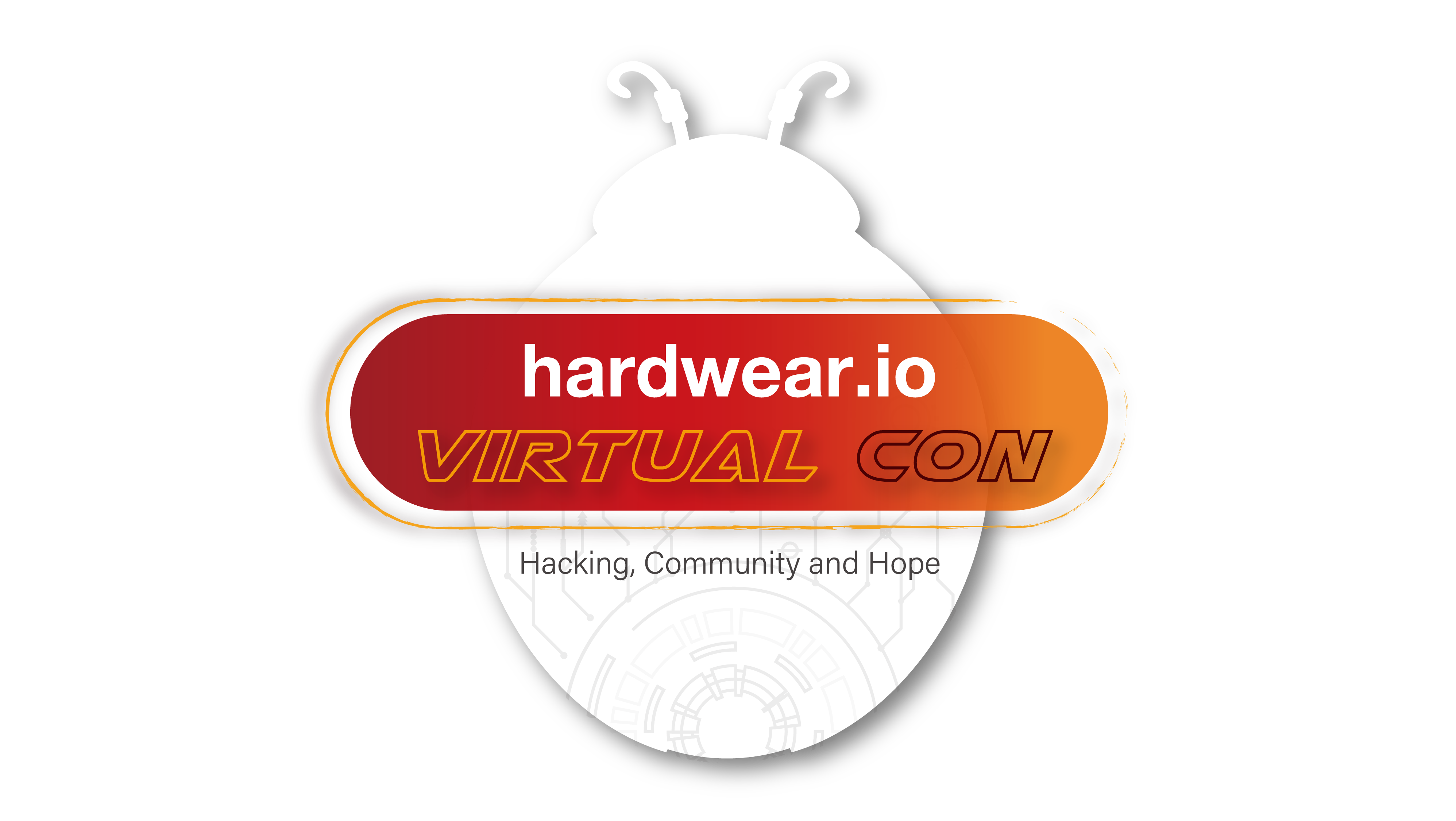 F3
15
Takeaway……
Is Morse Code a code, or a cipher?

Is it just a change of symbols? Like binary, hex…

Which flag is Morse Code for ‘E’
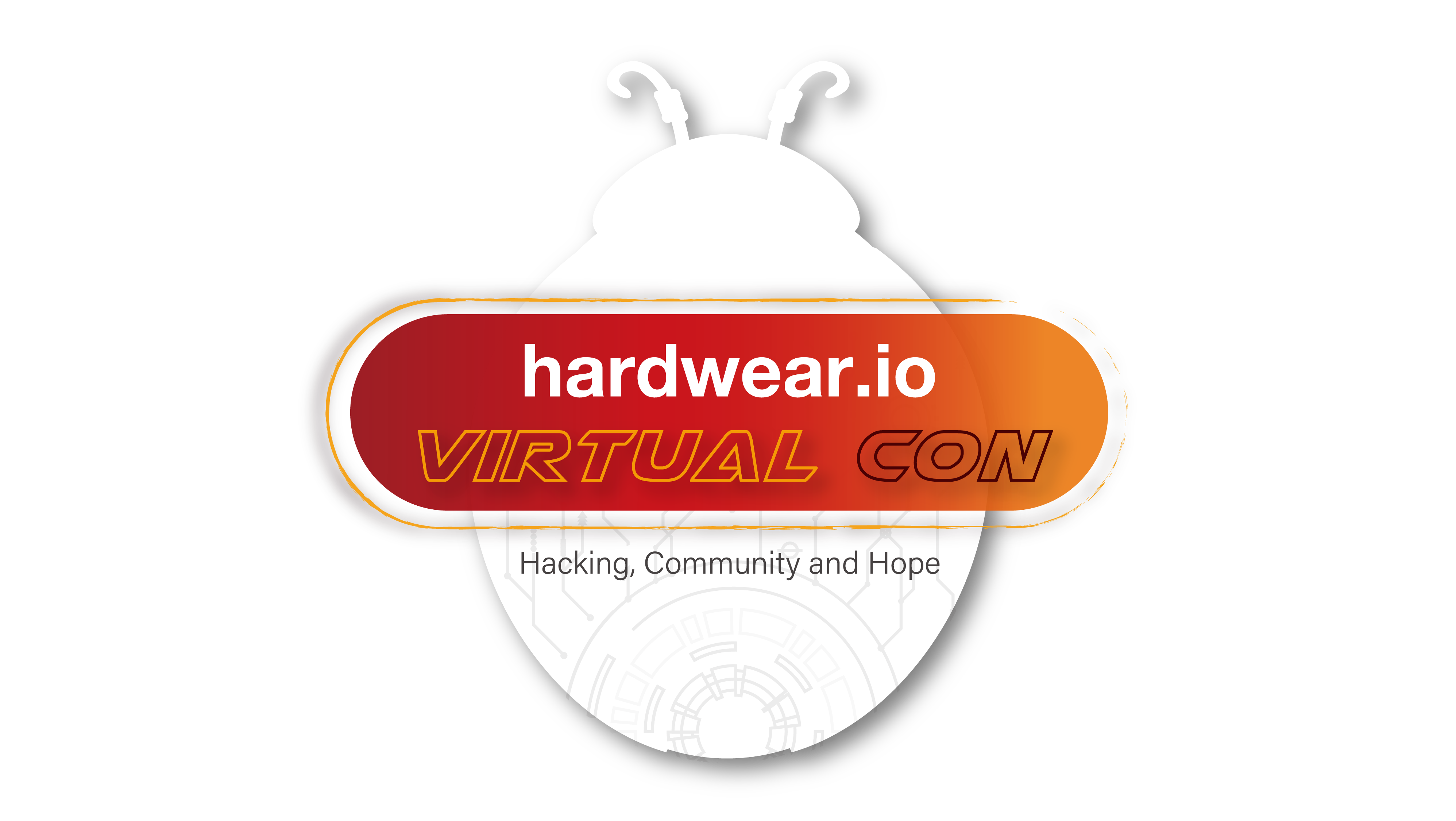 F3
Challenge
5
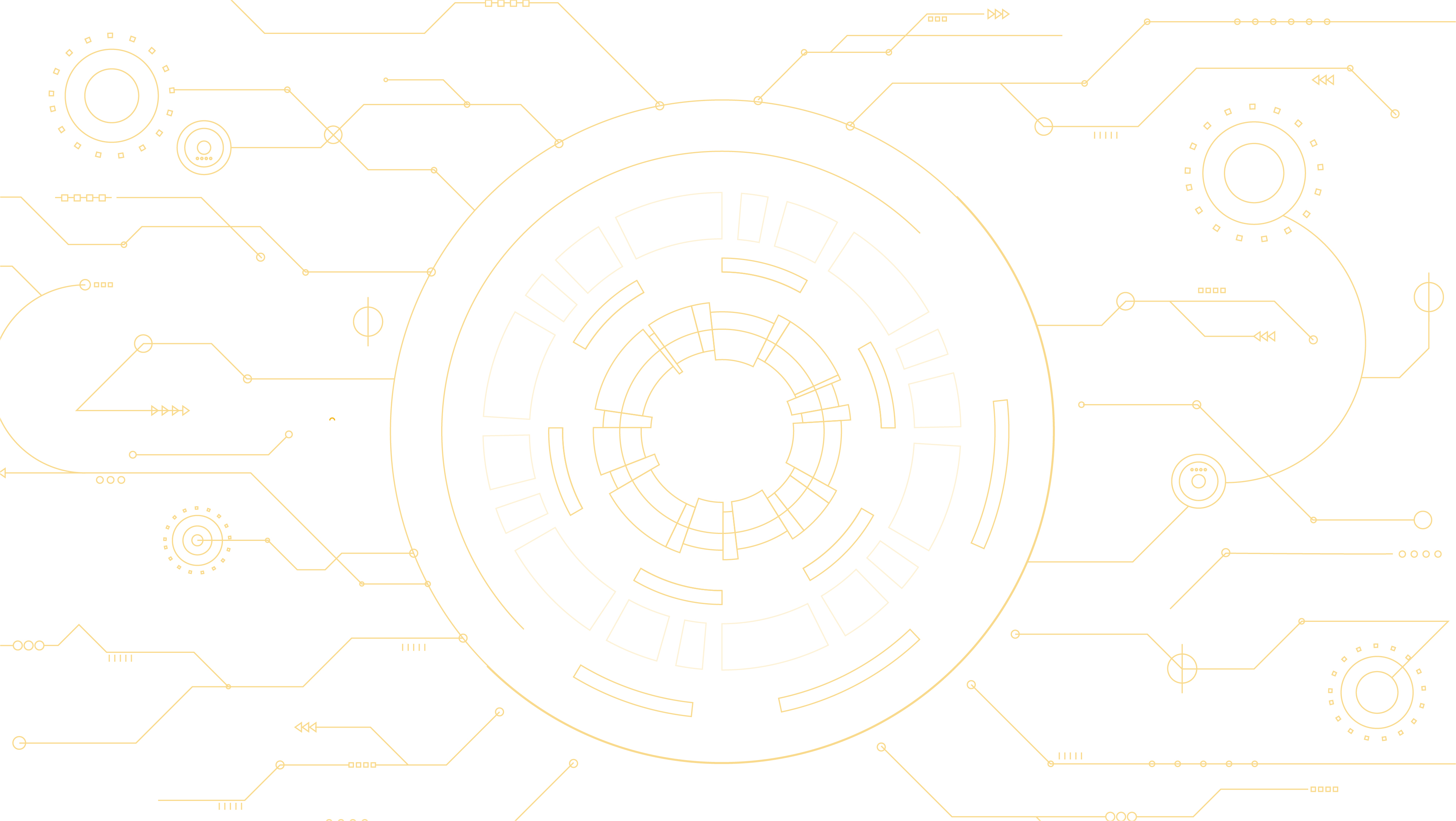 17
Two degrees of freedom…
O H N D I C
Y S E T R G
H N I Y R M
W N P A E I
G T P A D R
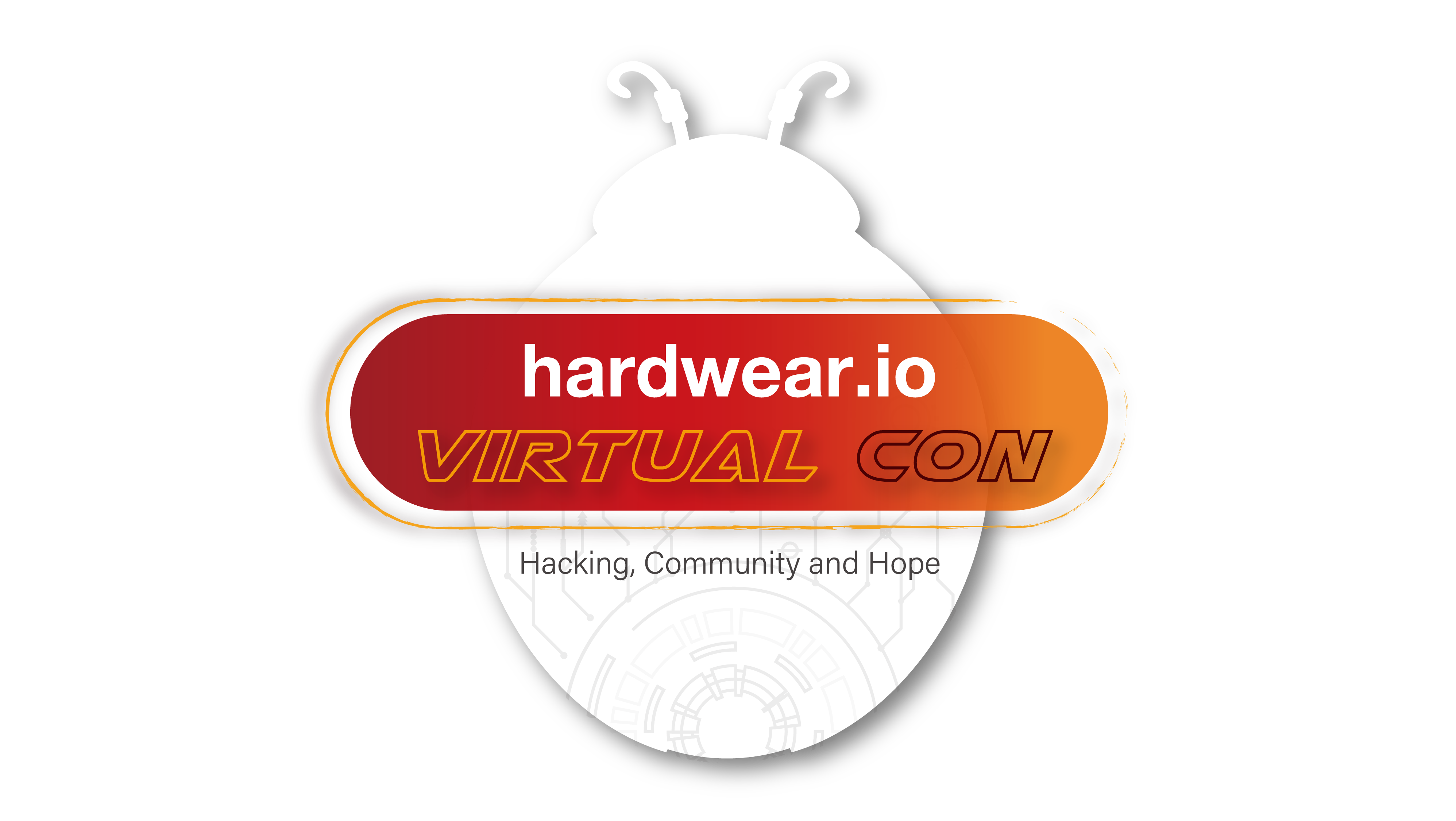 FB
17
Two degrees of freedom…
O H N D I C
Y S E T R G
H N I Y R M
W N P A E I
G T P A D R
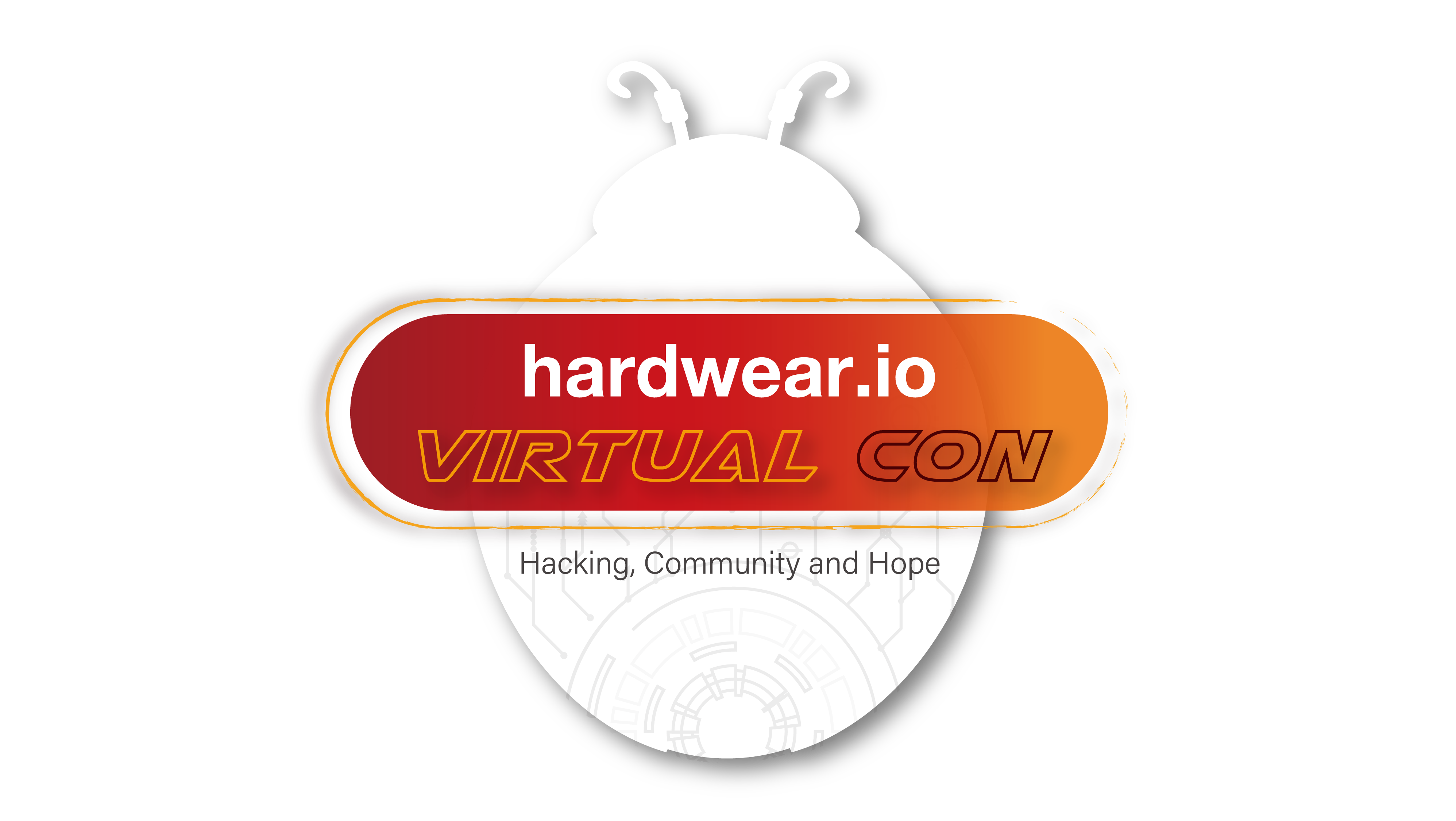 FB
17
Two degrees of freedom…
O H N D I C
Y S E T R G
H N I Y R M
W N P A E I
G T P A D R
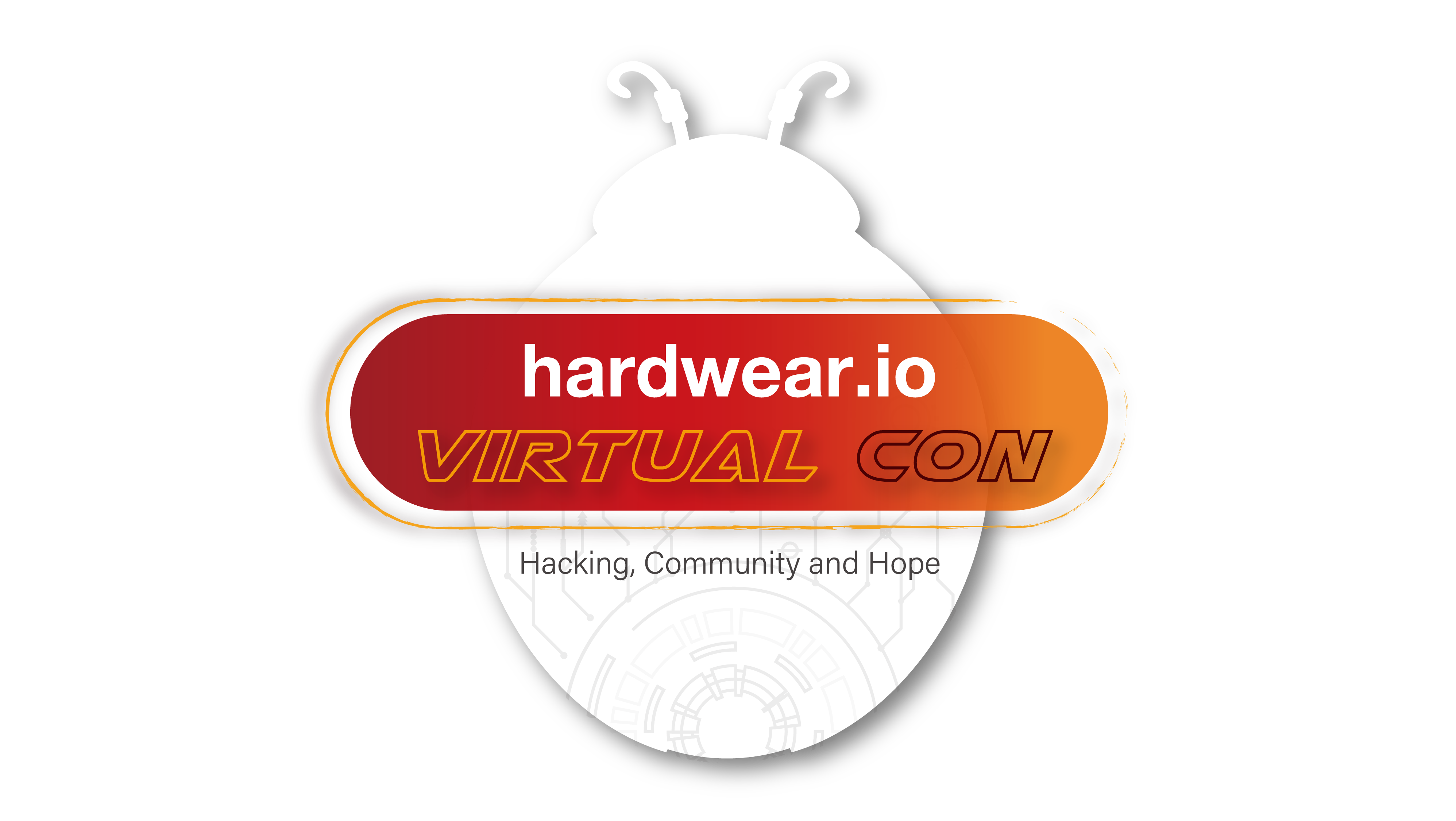 FB
17
Two degrees of freedom…
CRYPTOGRAPHY MEANS 
‘HIDDEN WRITING’
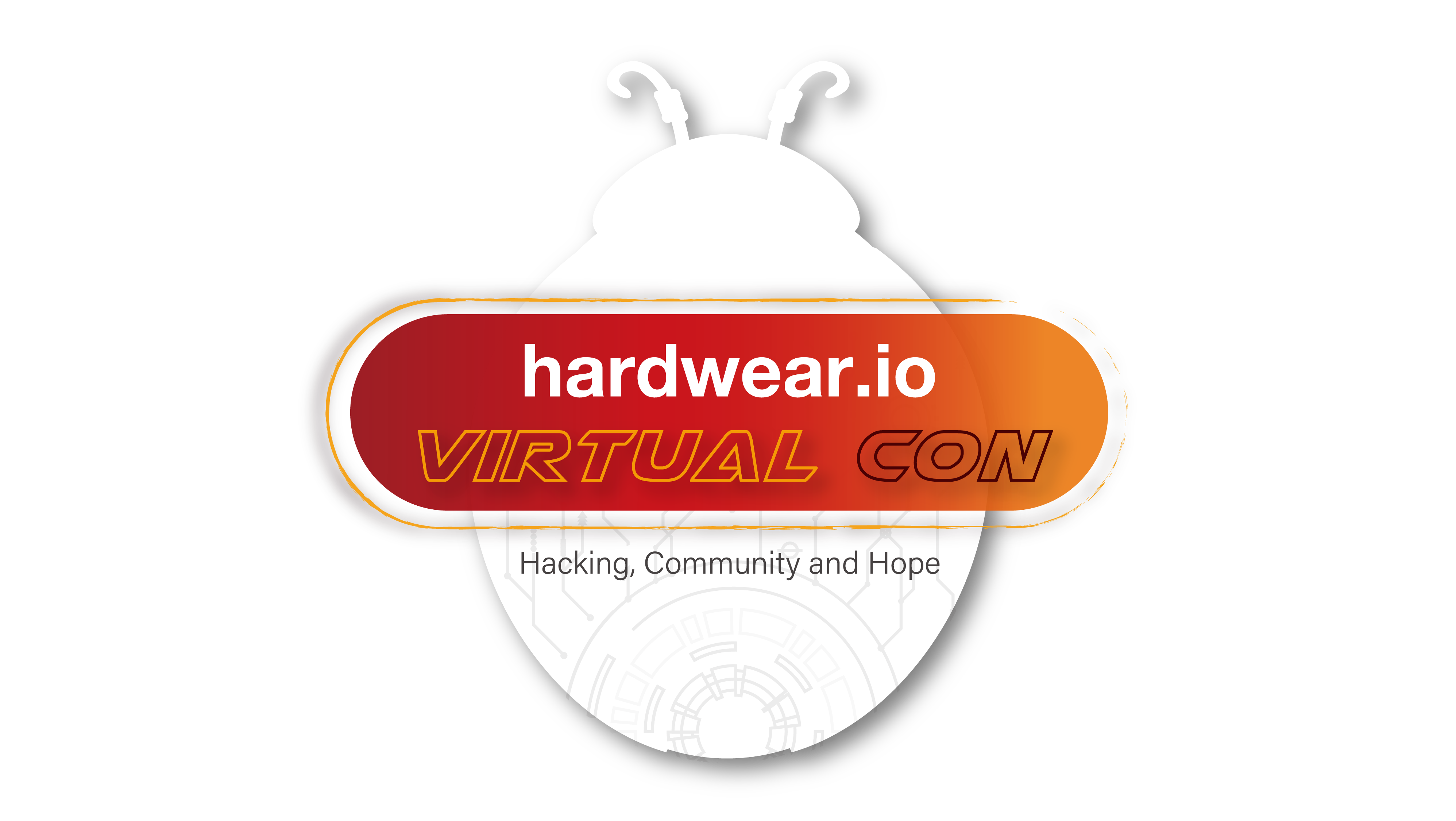 FB
17
Takeaway……
Humans are very good at pattern-spotting. 
But they have preferences…
Horizontal and Vertical, for example.
Diagonals, especially right-to-left (depends on what language you speak/read!) can be awkward. 
So, cunning designers hide things with 
two different movements at once.
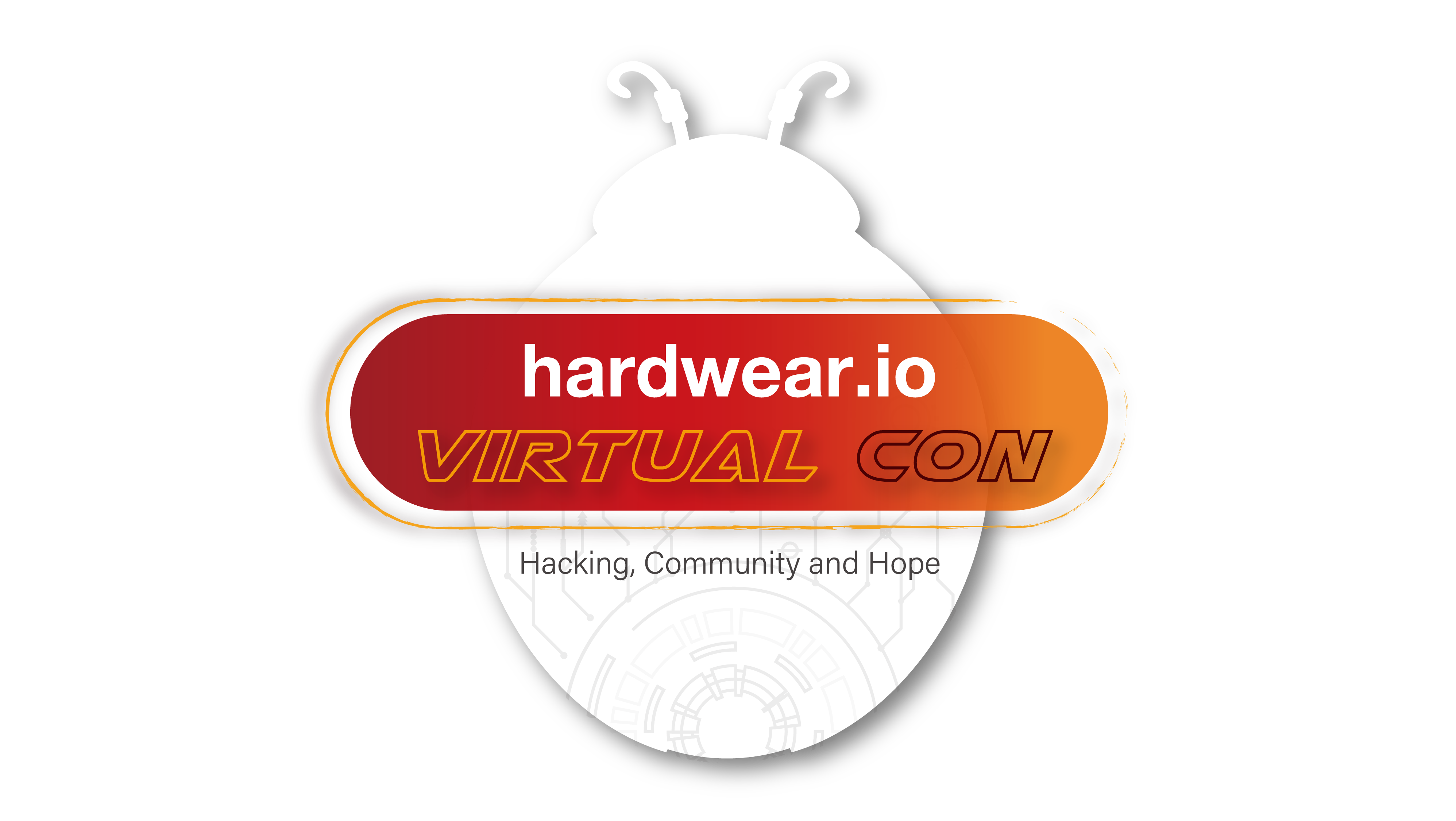 FB
Challenge
6
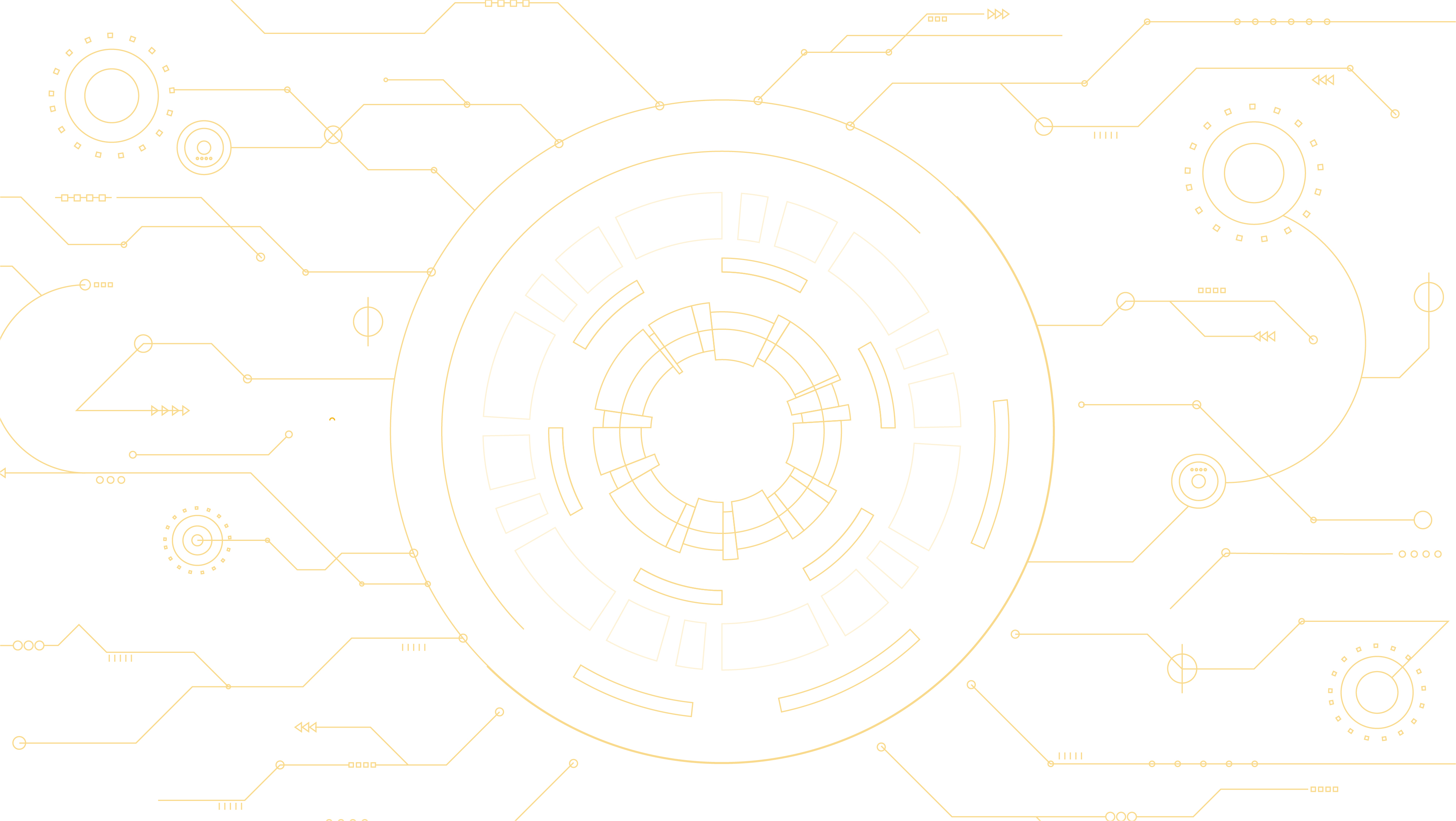 01
The invited aliens had four hands, with 6 fingers on one, 4 fingers on two, and 3 fingers on one.
52 5G 66 5E 69 67 5G 6E 69 44 5C 6C 5F 70 5G 5C 6C 63 69 51 63 6C 6E 6F 5C 66 3G 69 68 2G 2E 2G 2E
If you get R?f^ig…, then your ASCII is too terrestrial…
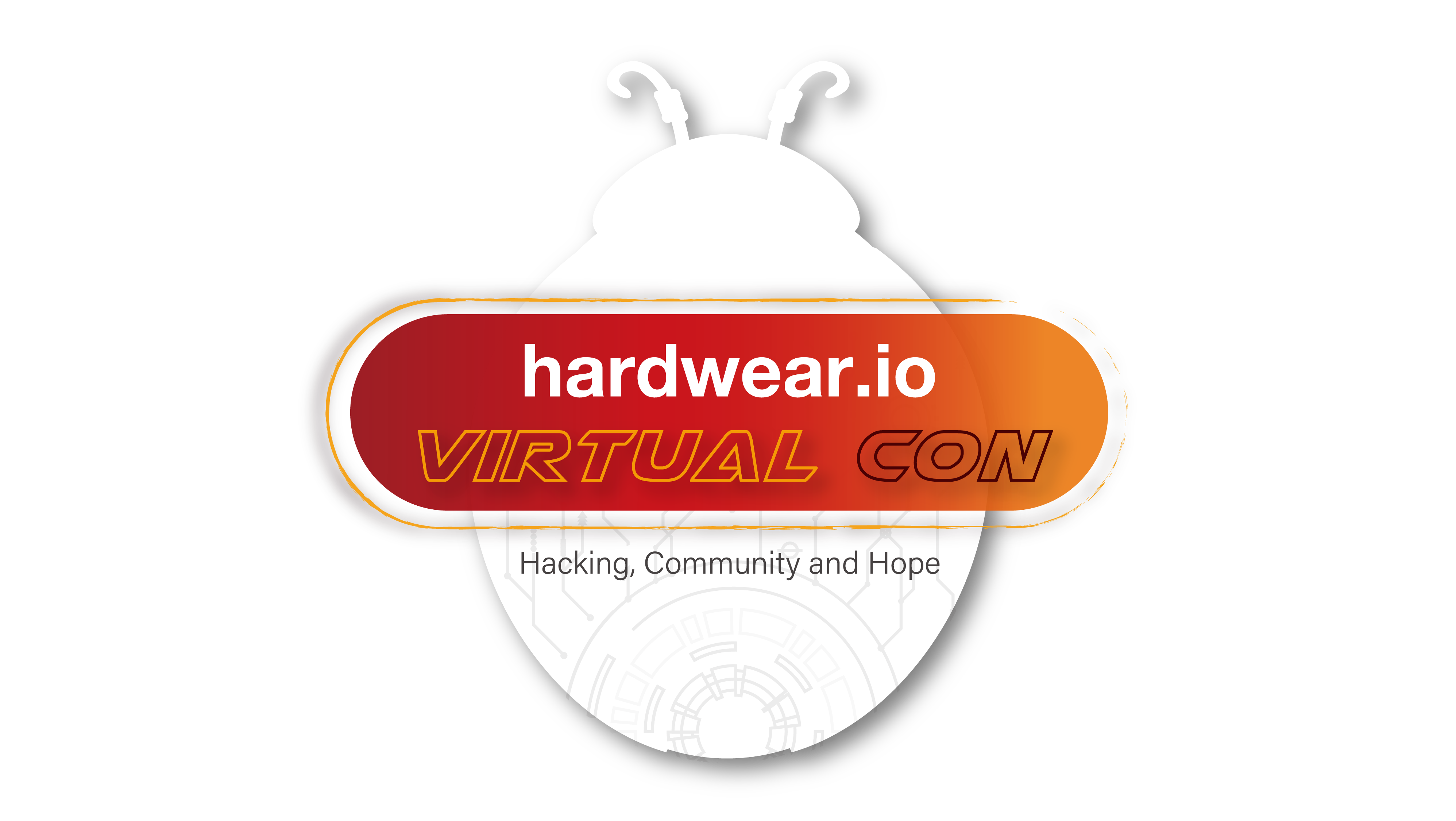 D3
01
Four hands, with 6 fingers on one, 4 fingers on two, and 3 fingers on one = 17 fingers.
If the ASCII table is indexed using base 17 instead of 16 (hex), then the characters go from 0-9, A-G, 10-19, 1A-1G, 20…
52 = W      5G = e     66 = l etc.
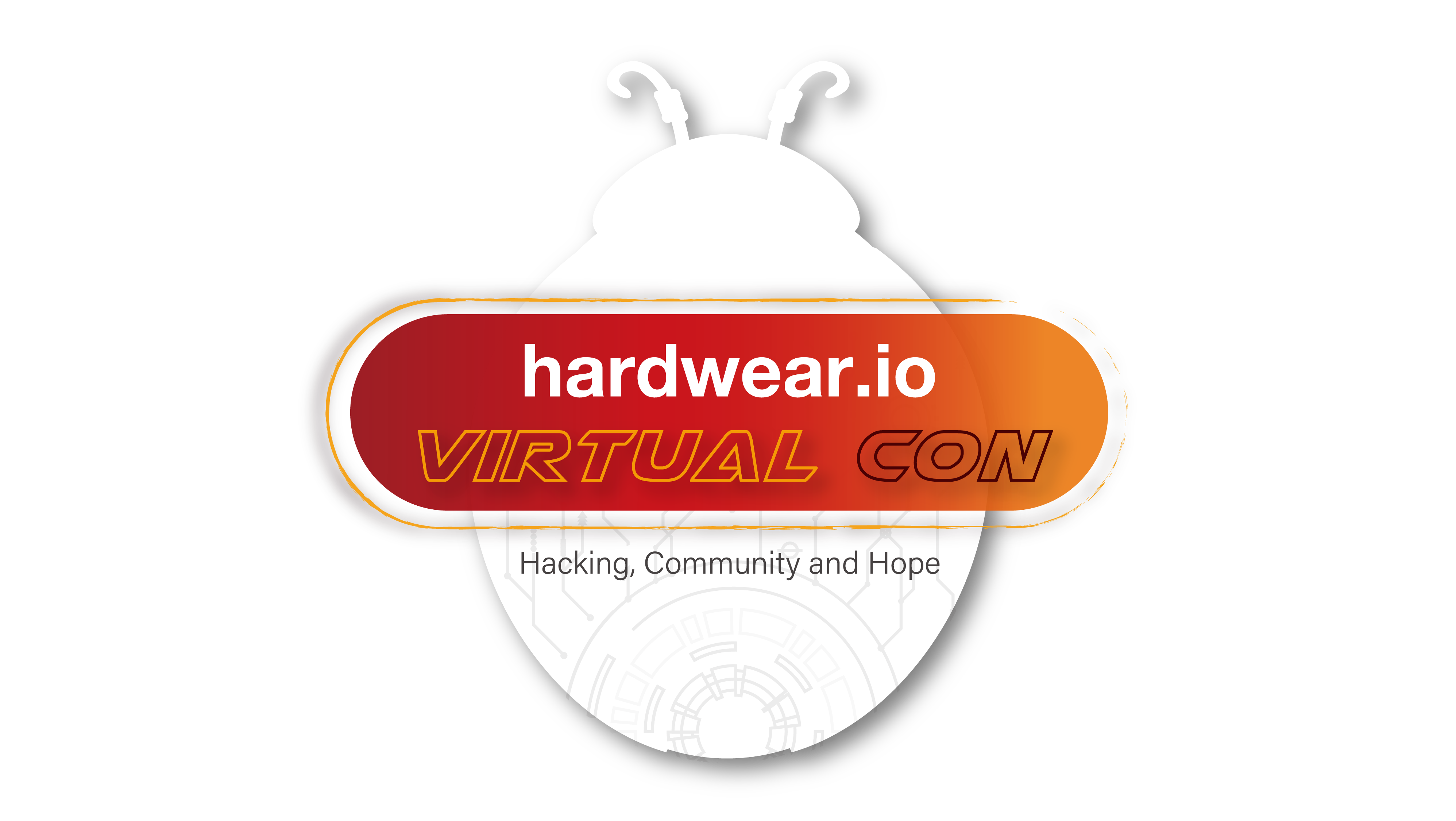 D3
01
Four hands, with 6 fingers on one, 4 fingers on two, and 3 fingers on one = 17 fingers
52  5G  66  5E  69  67  5G  6E  69  44  5C
  W          e          l           c          o         m         e           t          o          H         a
6C  5F  70  5G  5C  6C  63  69  51  63  6C
   r          d          w         e           a          r          i            o        V          i           r 
6E  6F  5C  66  3G  69  68  2G  2E  2G  2E
   t           u         a          l           C          o          n          2          0          2          0
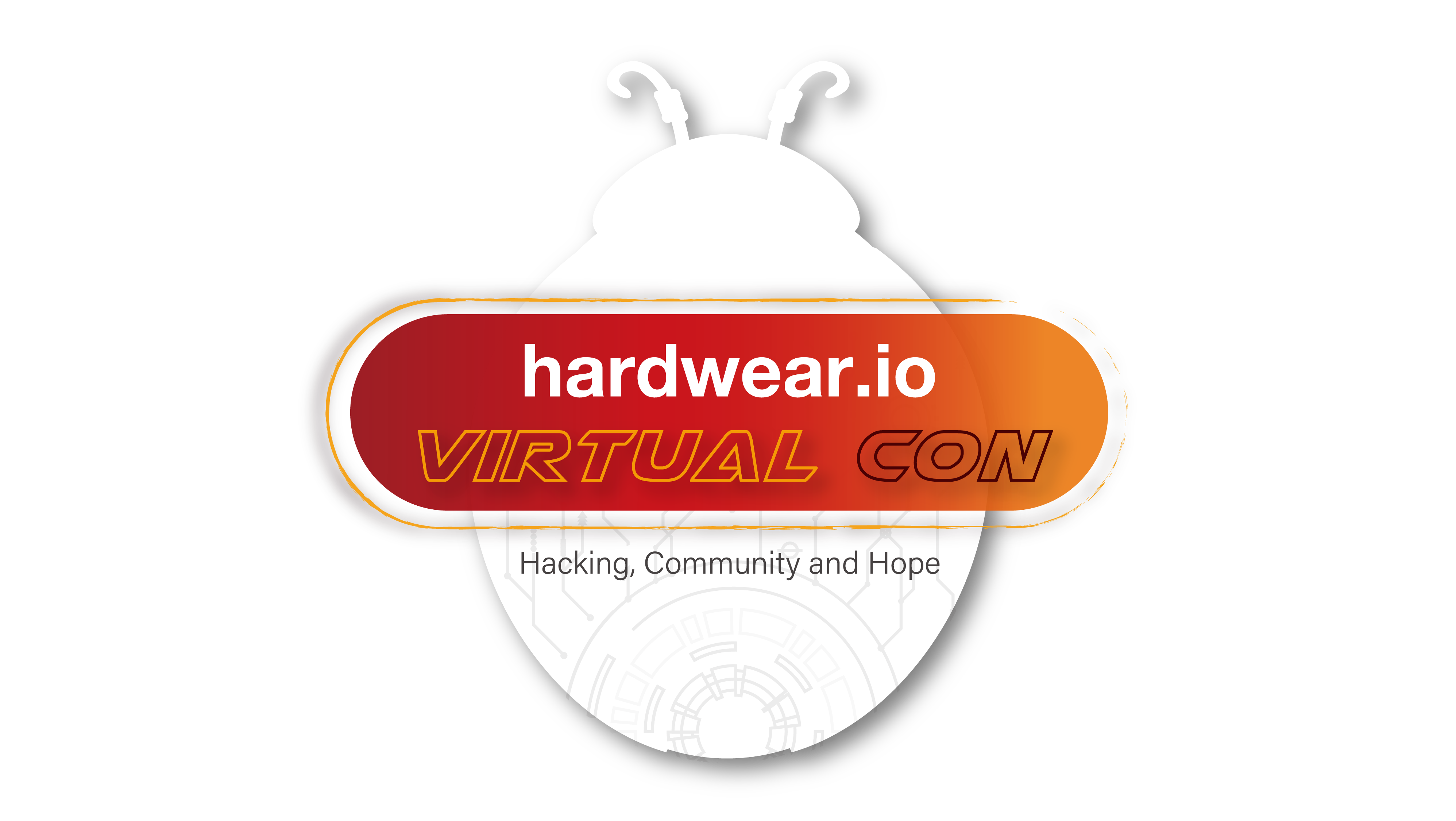 D3
01
Four hands, with 6 fingers on one, 4 fingers on two, and 3 fingers on one = 17 fingers
52   5G 66 5E 69 67 5G           6E  69      44  5C 6C 5F  70  5G 5C 6C      63  69 
W e l c o m e     t o    H a r d w e a r    i  o 
51 63 6C 6E 6F 5C 66    3G  69 68     2G 2E  2G 2E
V i  r t u a l   C o n   2 0 2 0
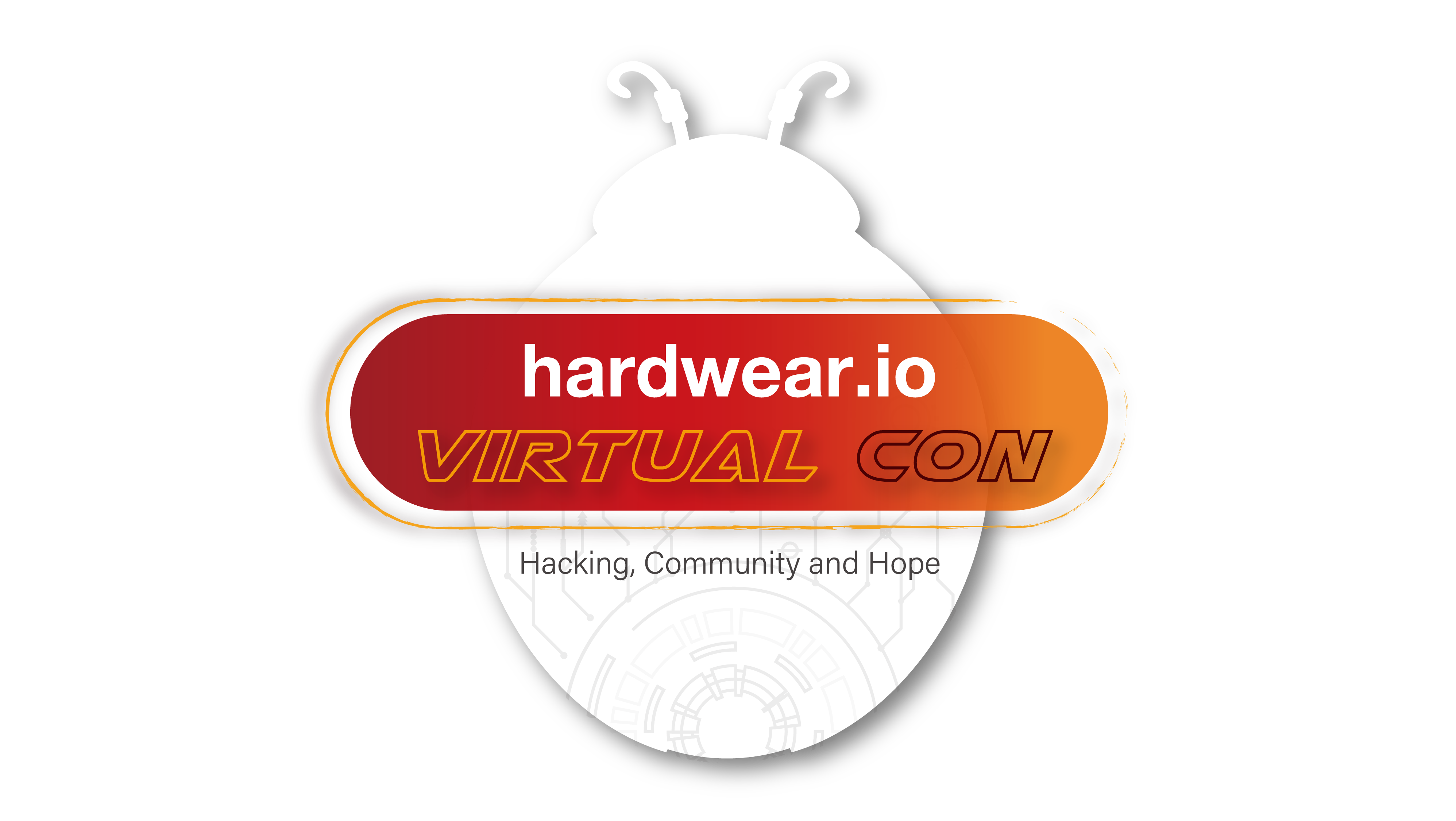 D3
01
Four hands, with 6 fingers on one, 4 fingers on two, and 3 fingers on one = 17 fingers
Welcome to Hardwear  io 
Virtual Con 2020
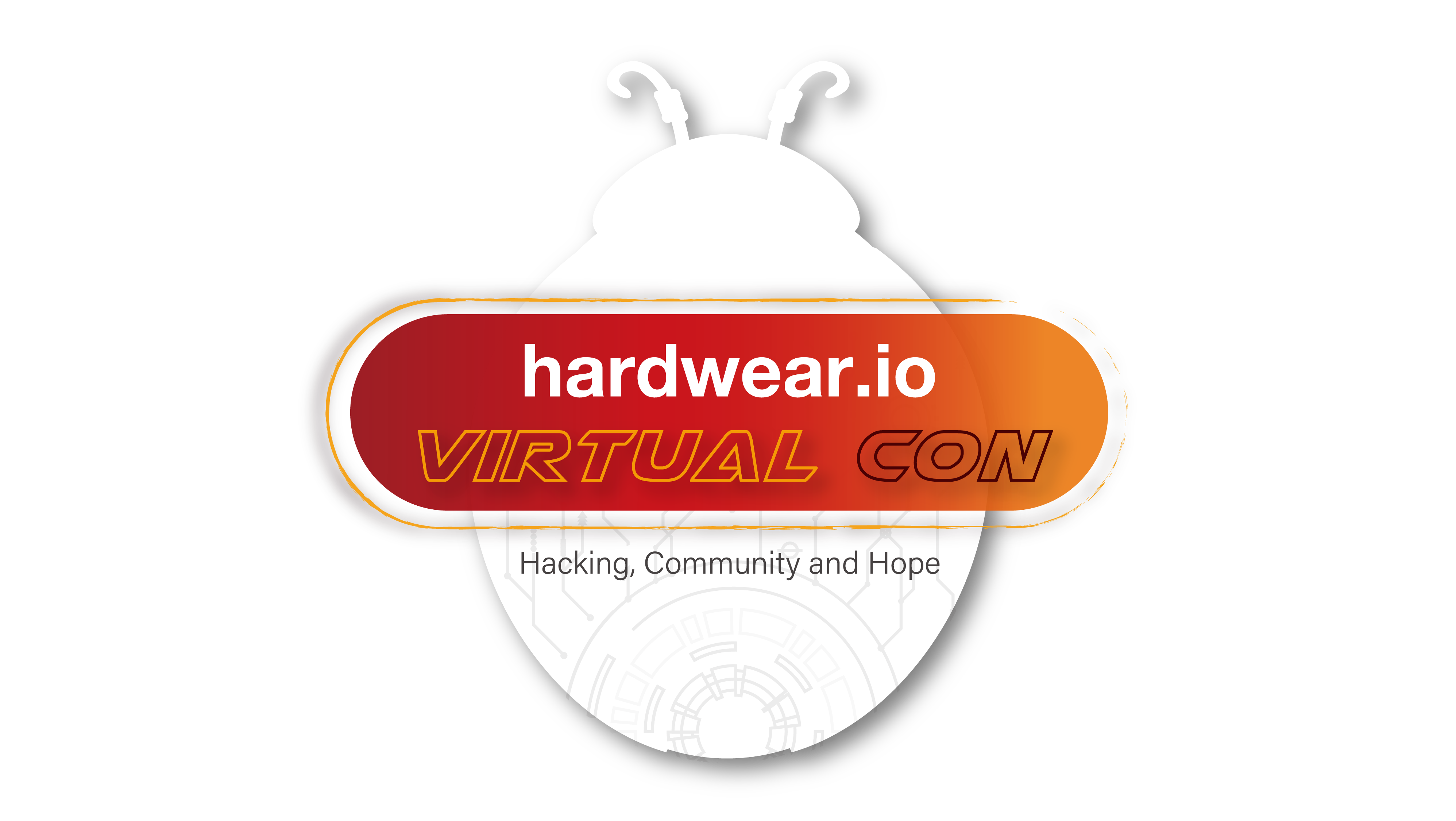 D3
01
Takeaway……
There is nothing special about particular number systems, bases or coding schemes. Binary, Decimal, Hex, ASCII, etc., all just happen to be convenient for human use.
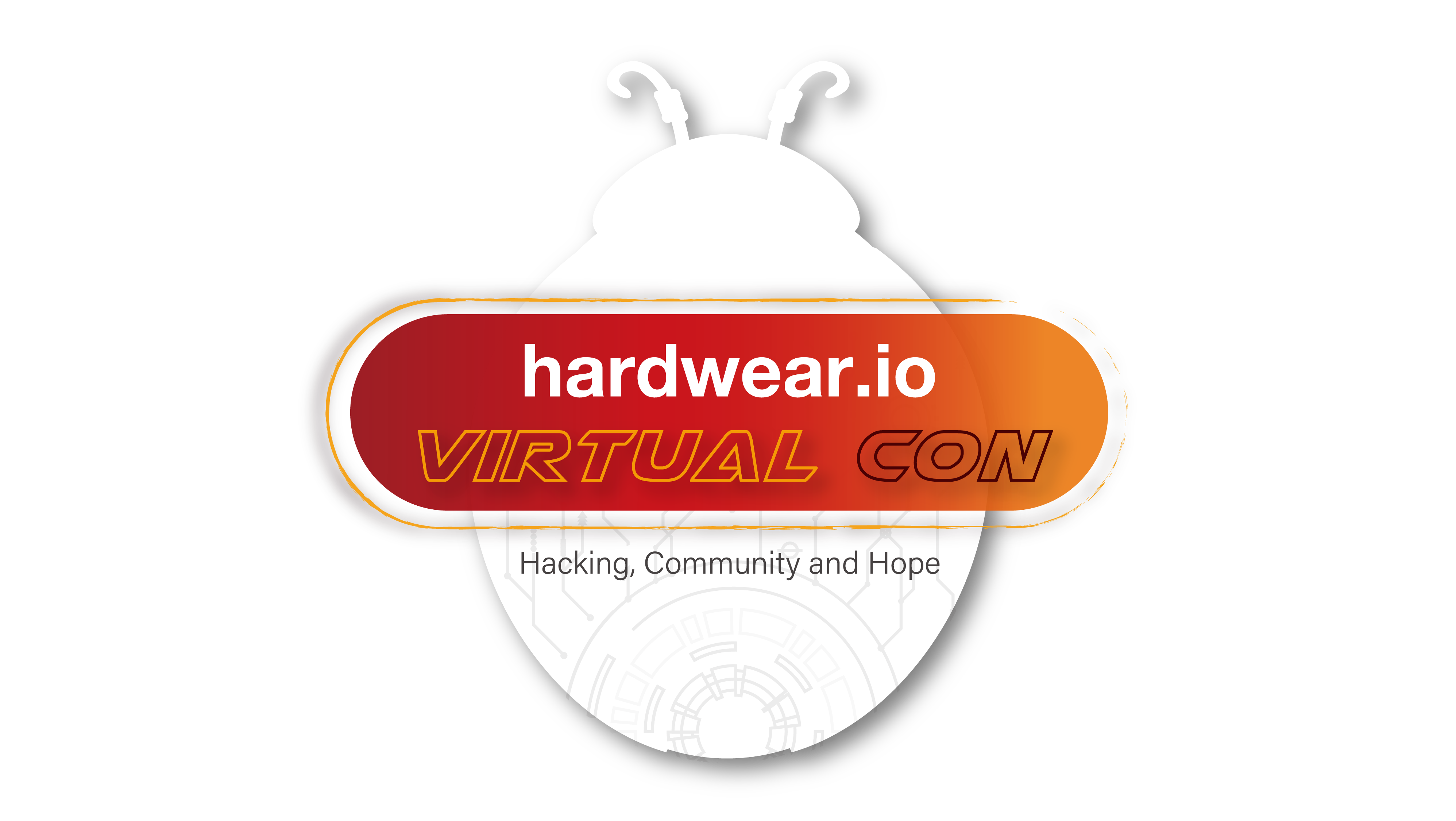 D3
Challenge
7
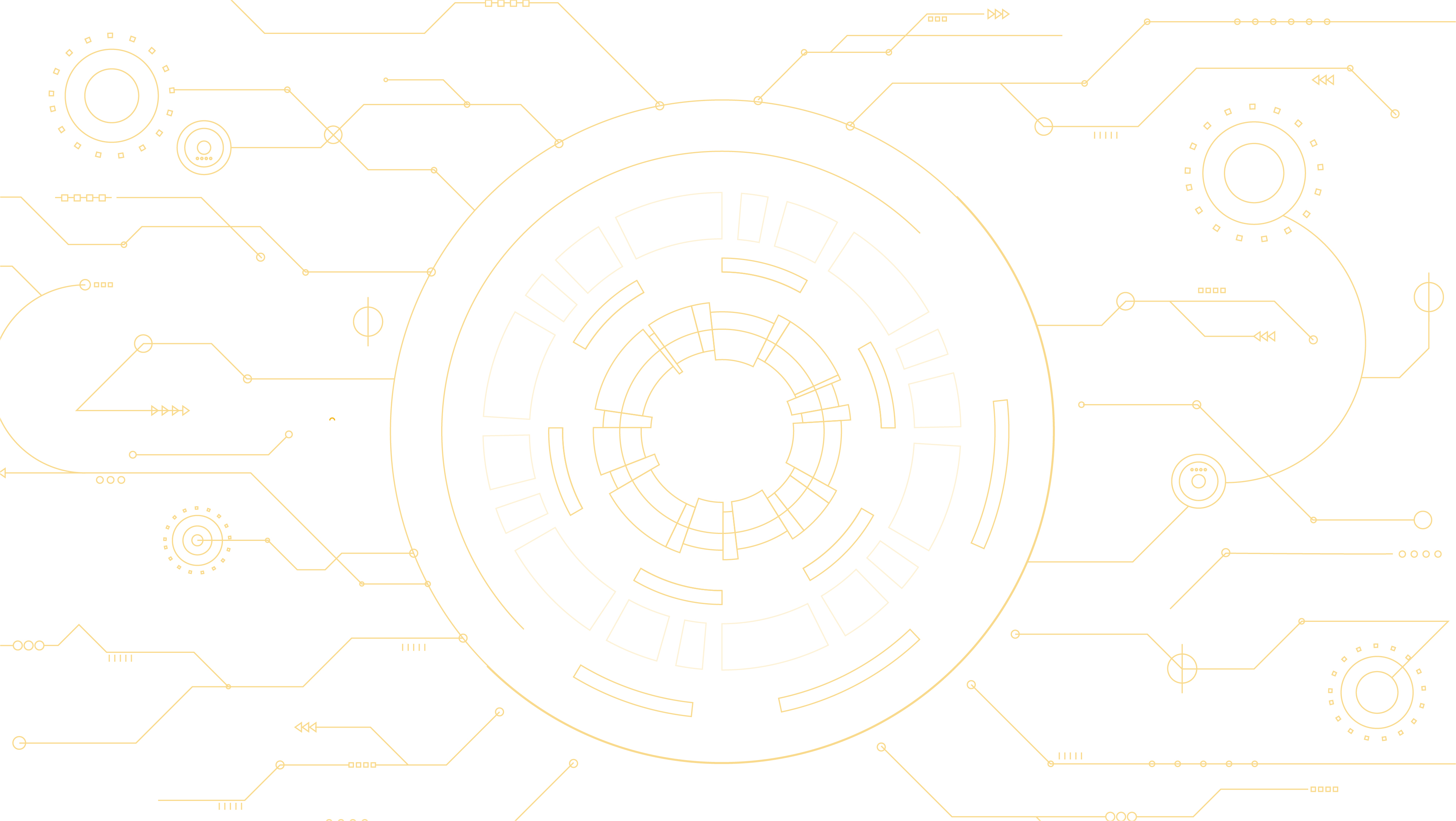 18
Back to Front
E3 A3 C2 61 C0 51 A0 C0 B0 33 03 B2 C2 01 91 C0 A0 D1 C0 B0 61 B0 A0 B0 61 01 11 C0 C0 71 A0 A0 31 A1 C0 E1 11 B1 72 03 D2 61 11 81
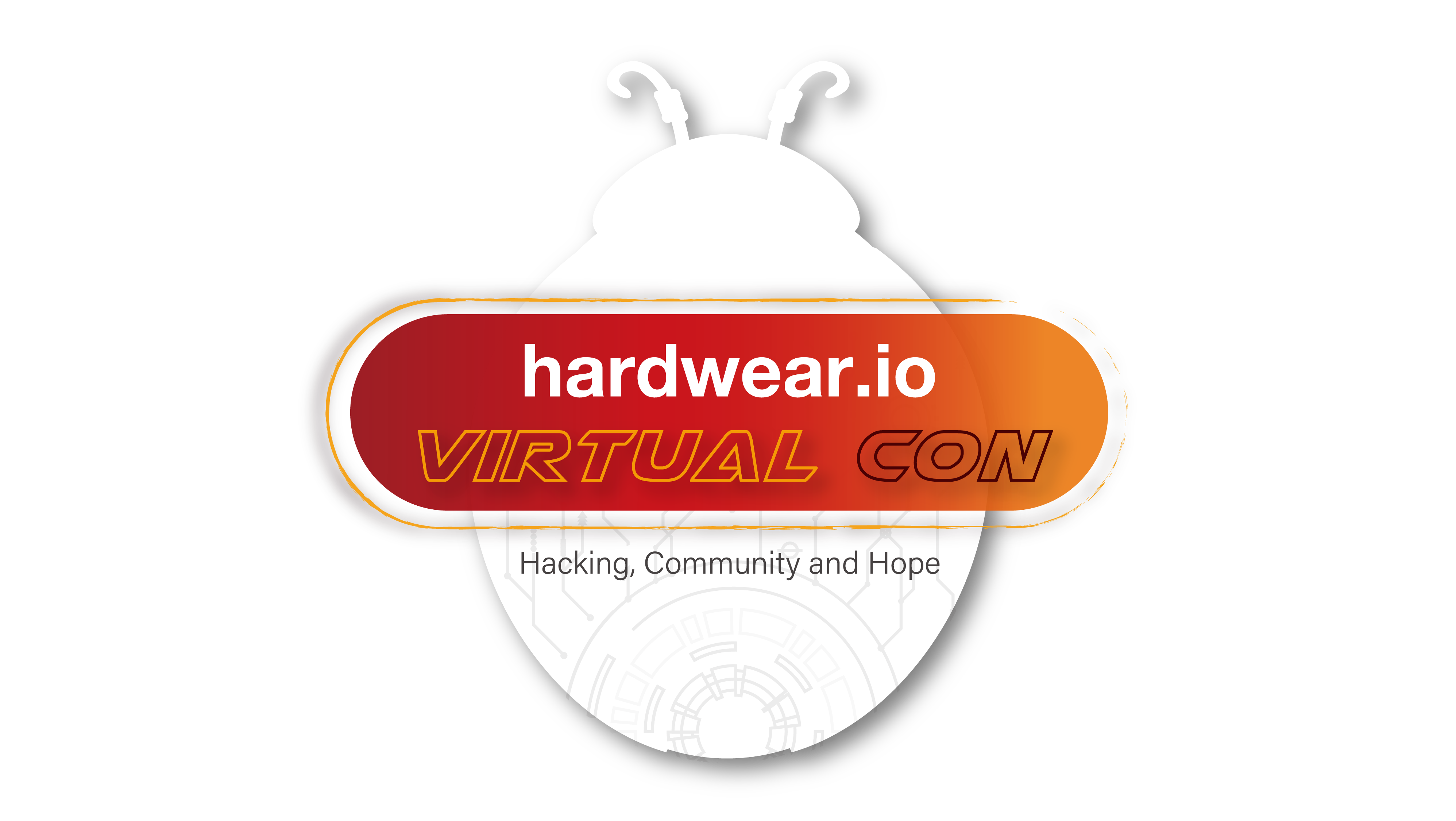 23
18
Lots of C0s, B0s, A0s…
E3 A3 C2 61 C0 51 A0 C0 B0 33 03 B2 C2 01 91 C0 A0 D1 C0 B0 61 B0 A0 B0 61 01 11 C0 C0 71 A0 A0 31 A1 C0 E1 11 B1 72 03 D2 61 11 81
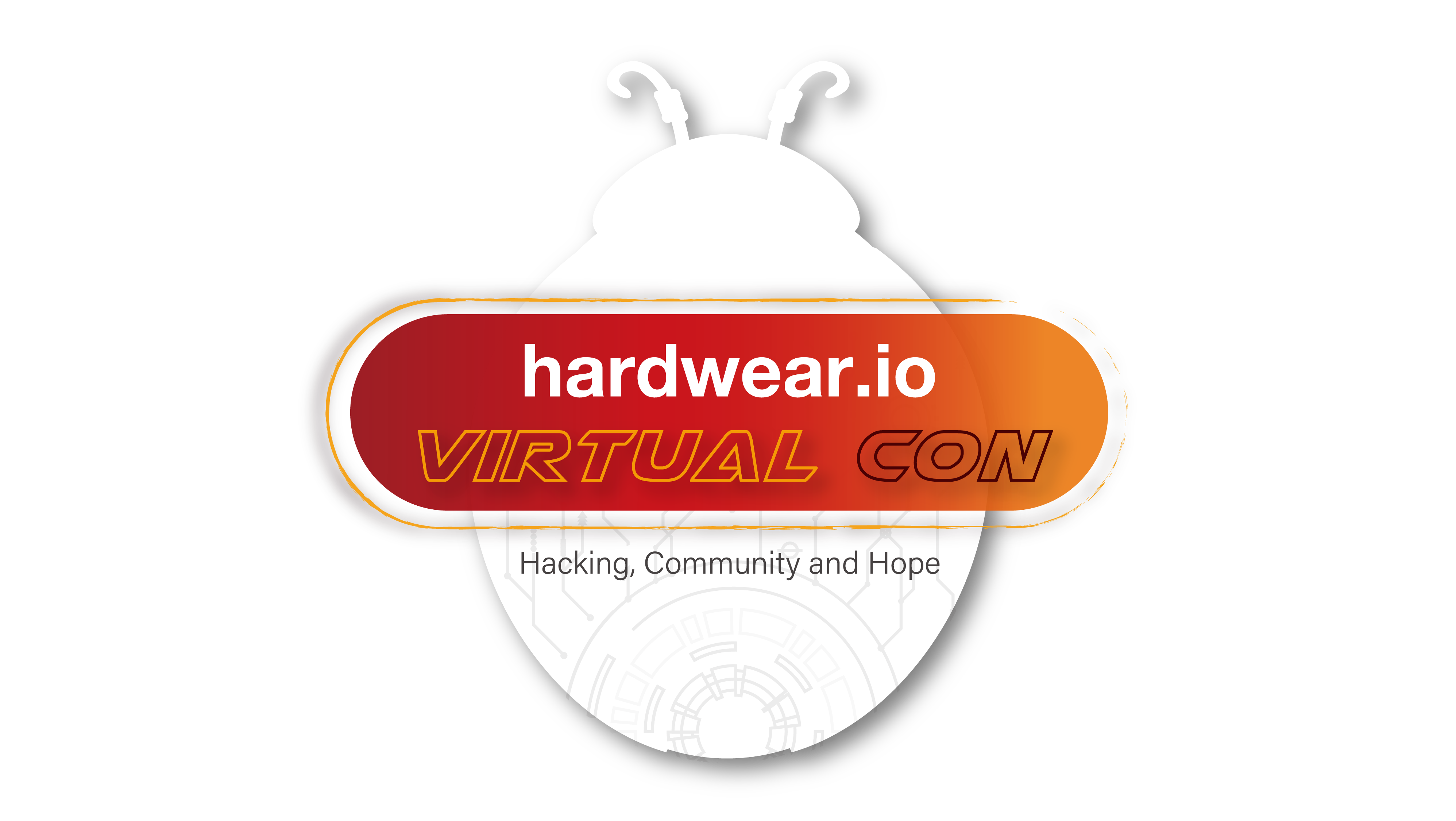 23
18
Reversed nibbles?      E3 => 3E
3E 3A 2C 16 0C 15 0A 0C 0B 33 30 2B 2C 10 19 0C 0A 1D 0C 0B 16 0B 0A 0B 16 10 11 0C 0C 17 0A 0A 13 1A C0 E1 11 B1 72 03 D2 61 11 81
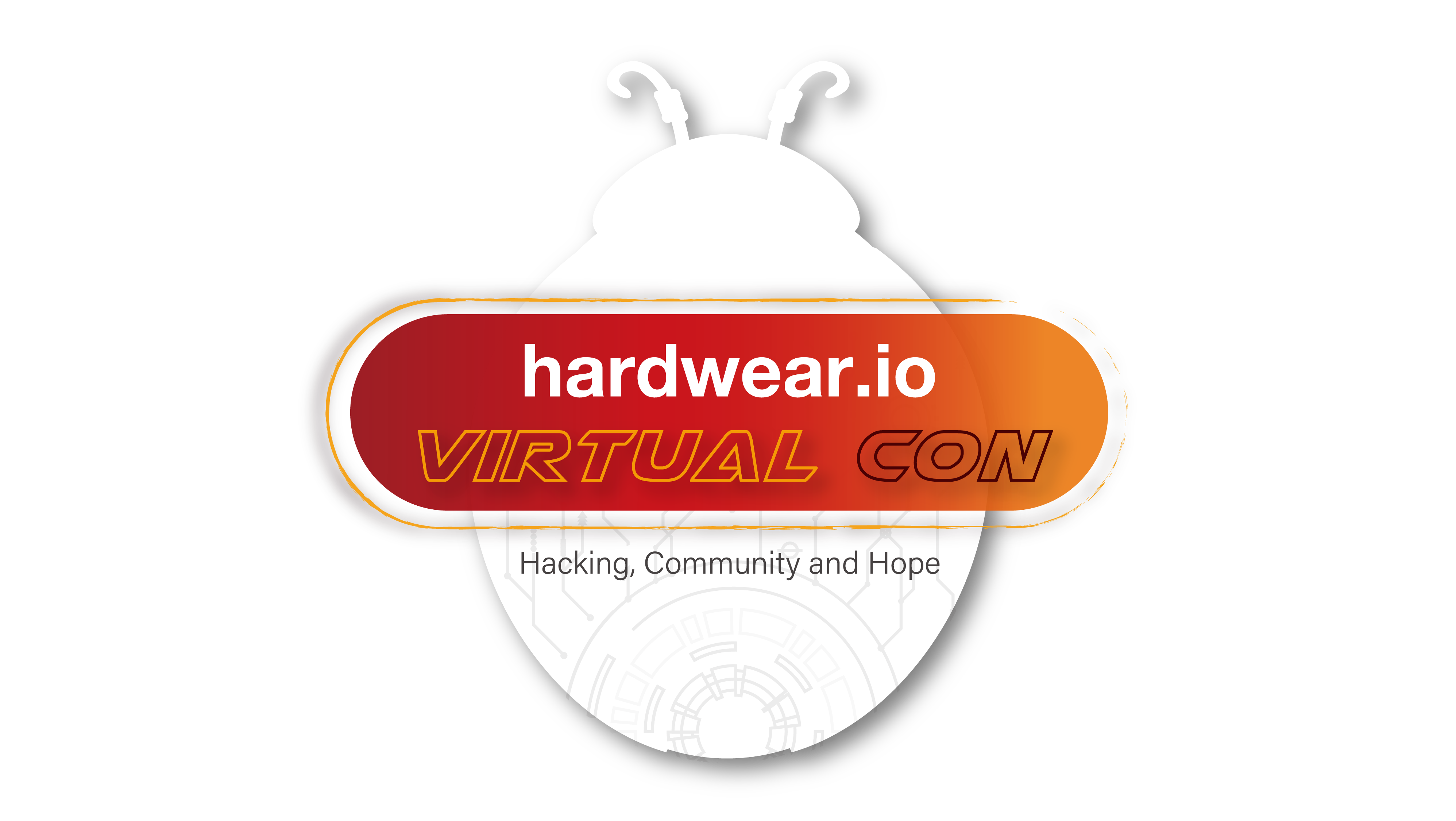 23
18
Still doesn’t look like ASCII…
3E 3A  2C  16   0C   15 
 >  :  , [SYN] [FF] [SI]…  

Non-printing characters [] reveals that it isn’t ASCII yet…   So what are those 0As, 0Bs, 0Cs?
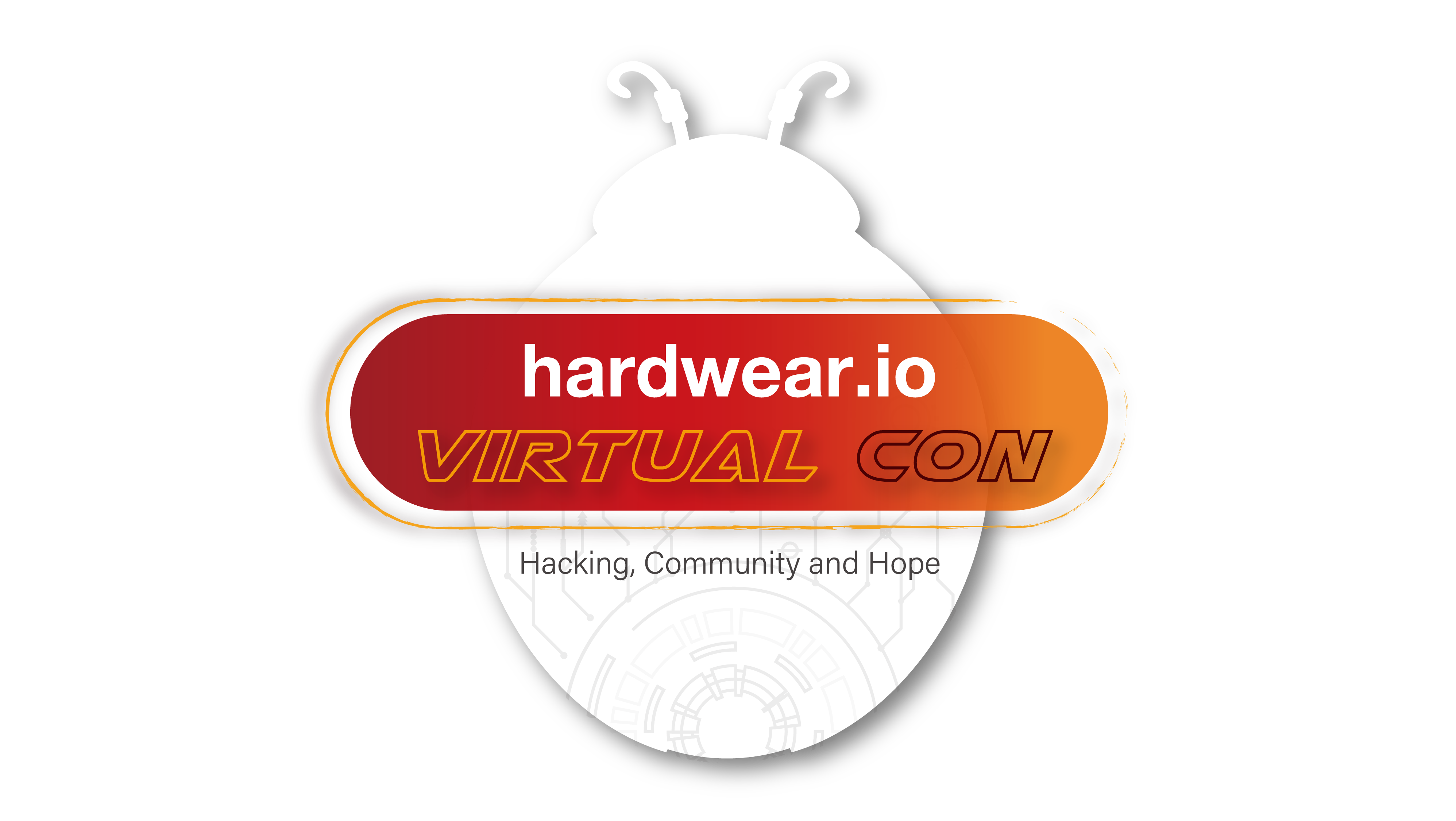 23
18
‘RST’ and STU’ are common triples…
52 53 54 55   72 73 74 75  (hex)
82  83  84  85    114 115 116 117  (dec)
R  S  T  U    r  s  t  u
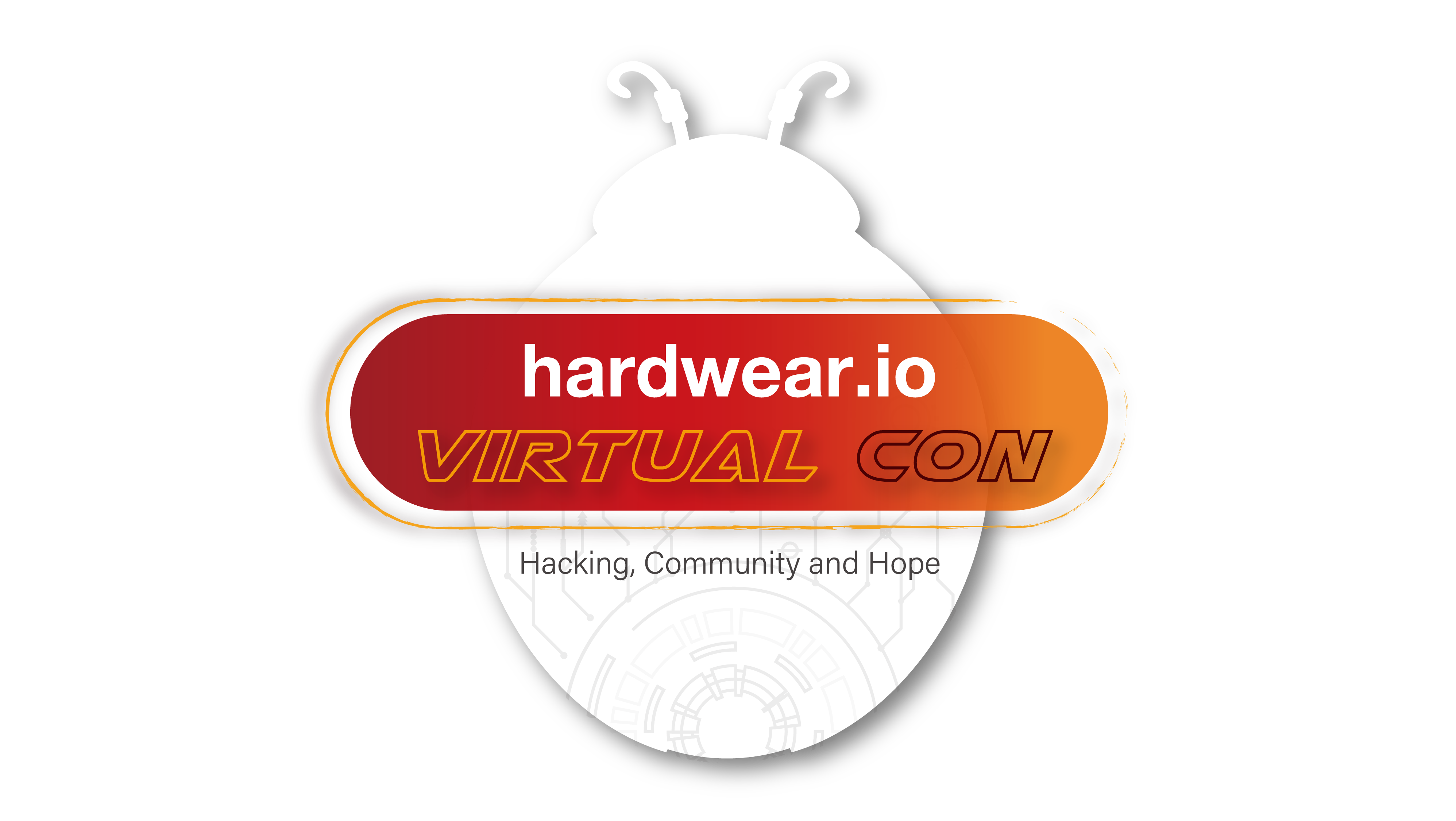 23
18
‘RST’ and STU’ are common triples…
52 53 54 55   72 73 74 75  (hex)
82  83  84  85    114 115 116 117  (dec)
R  S  T  U    r  s  t  u
Hey! 7F-73 = 0C (127-115=12), 7F-74=0B…
Inverted ASCII?
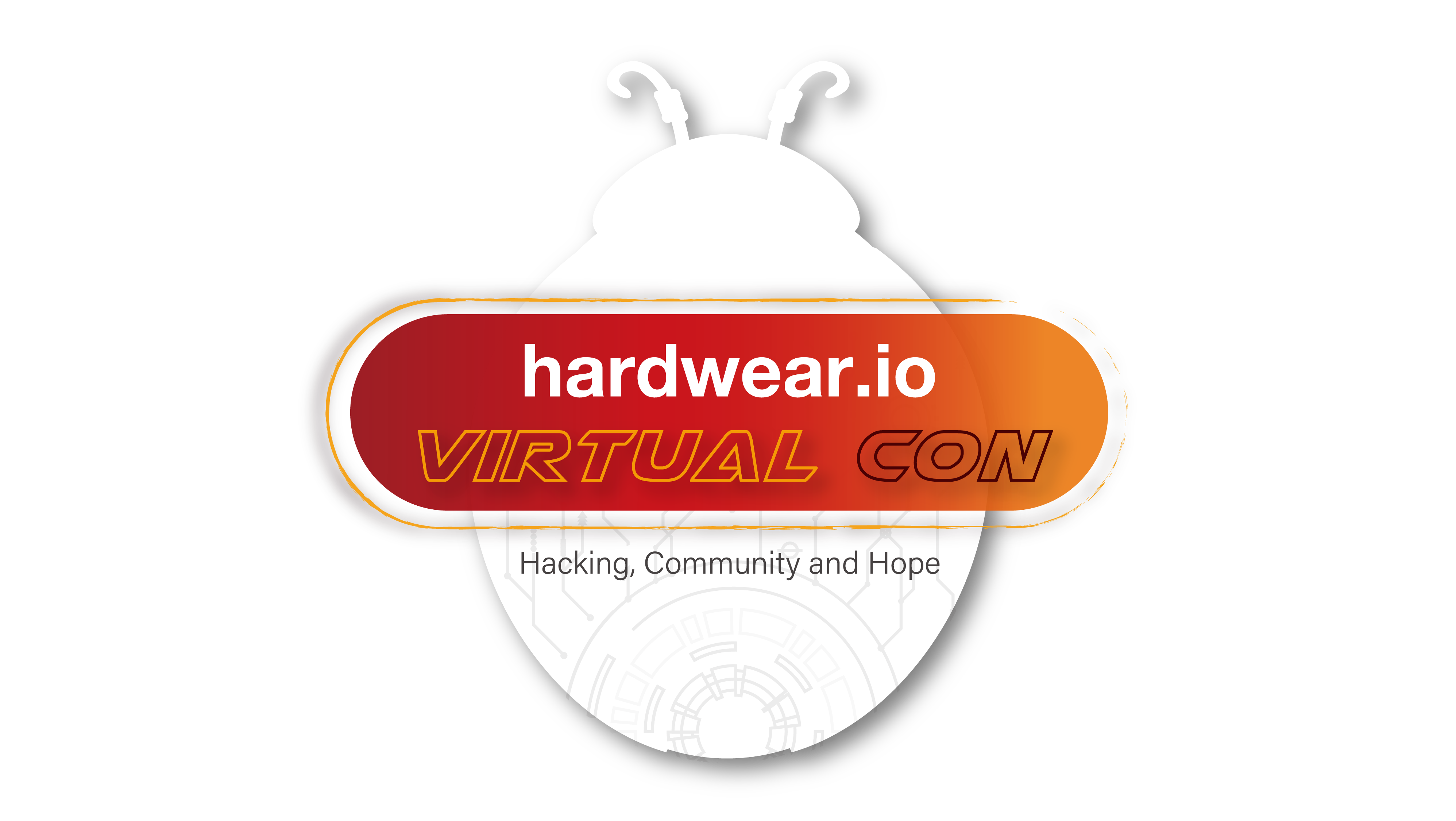 23
18
Subtracting from 7F (127) gives:
3E  3A  2C  16  0C  15…    (hex) 
41  45  53  69  73  6A…    (hex)
 A   E   S   i   s   j…
65  69  83 105 115 106…    (dec)
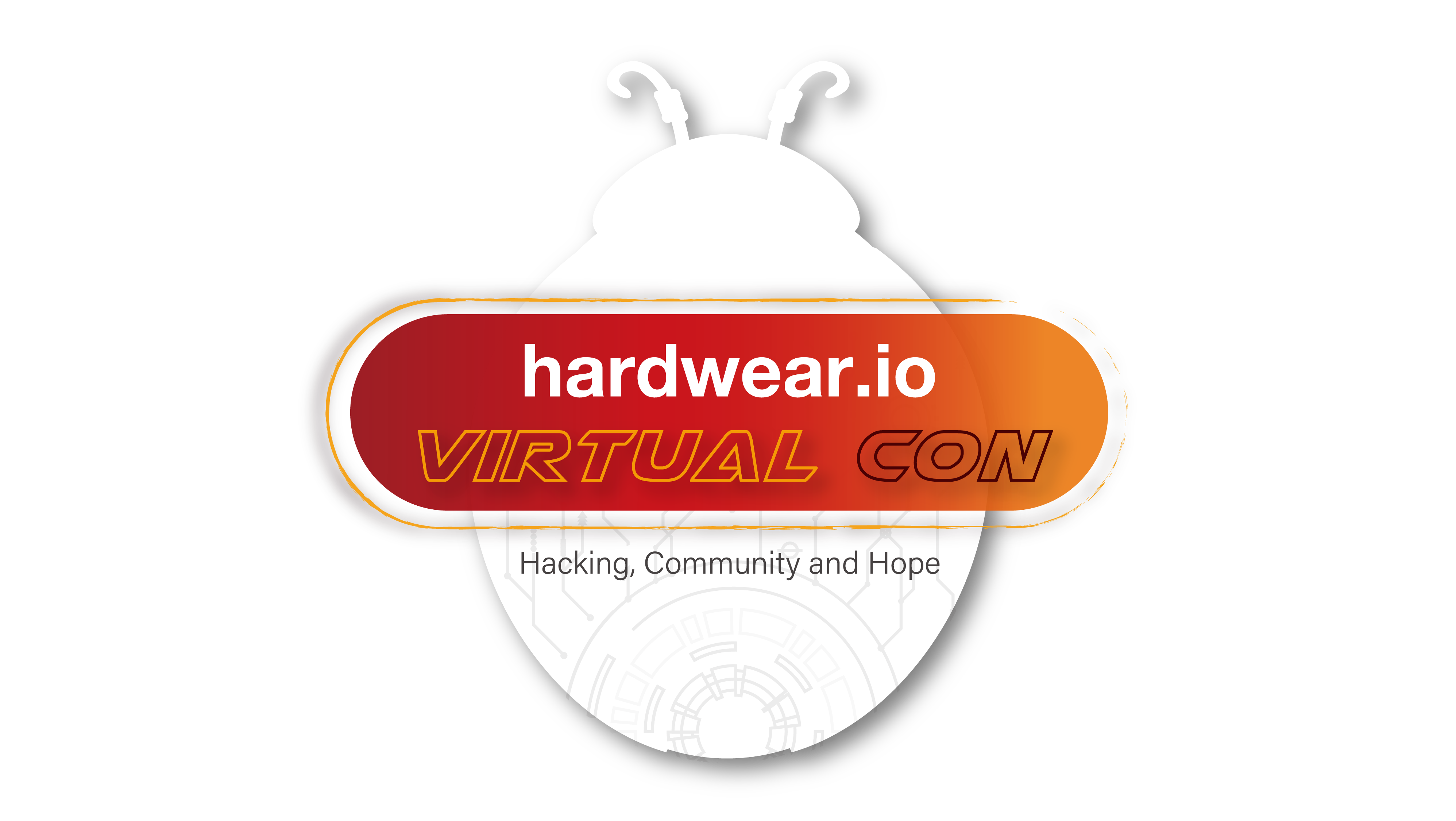 23
18
Which gives:
AES is just LOTS of substitutions shuffles and XORing
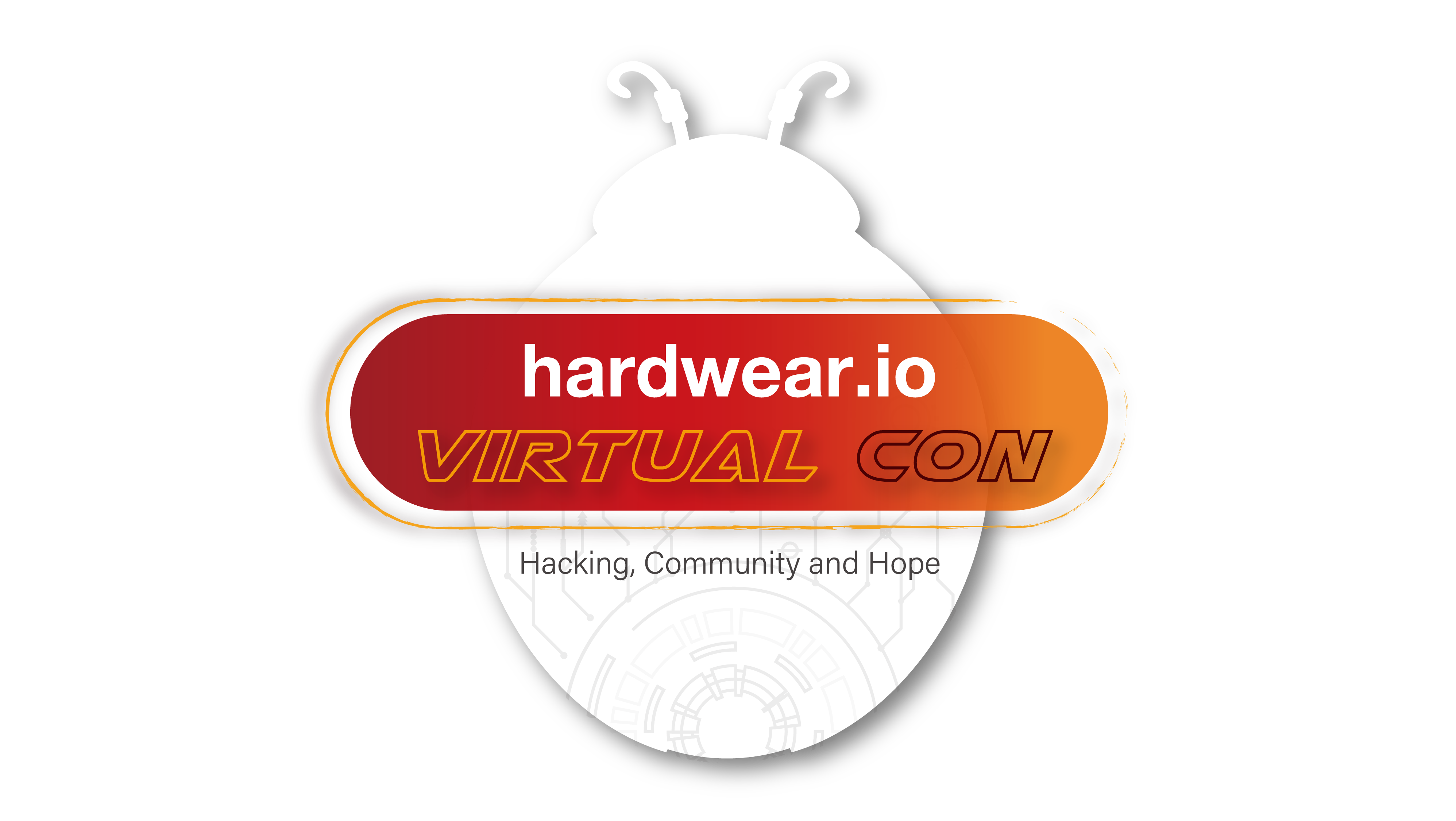 23
18
Takeaway……
Swapping the nibbles is like a shuffle, inverting the ASCII table is like a substitution… and the result is something where undoing one operation doesn’t give you any clear clues that you are making progress…
Much like a real encryption algorithm like AES!
Note that ASCII above 127 is not a single standard: Extended ASCII has many variants: look up Code Page 437/1252…
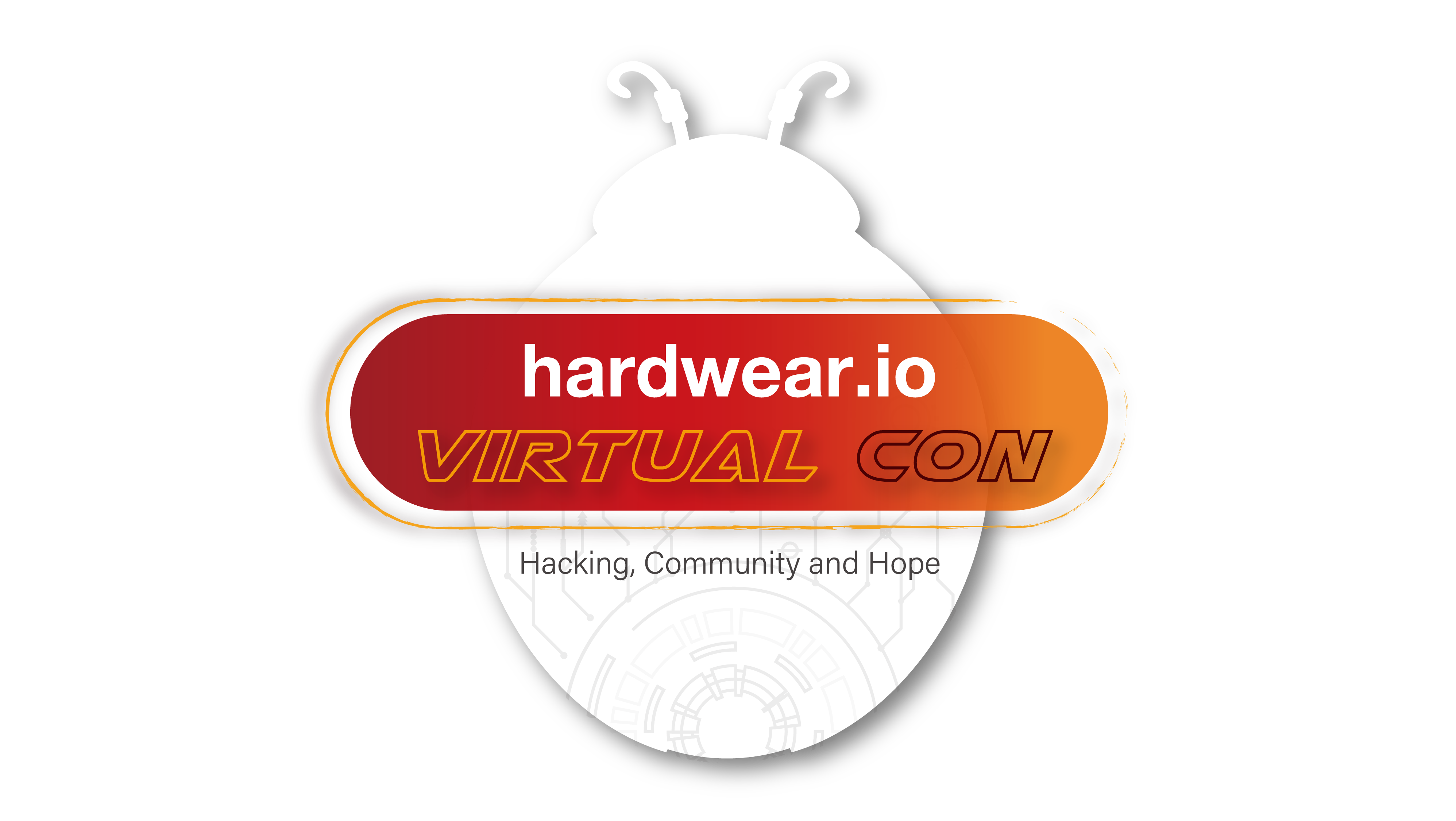 23
Challenge
8
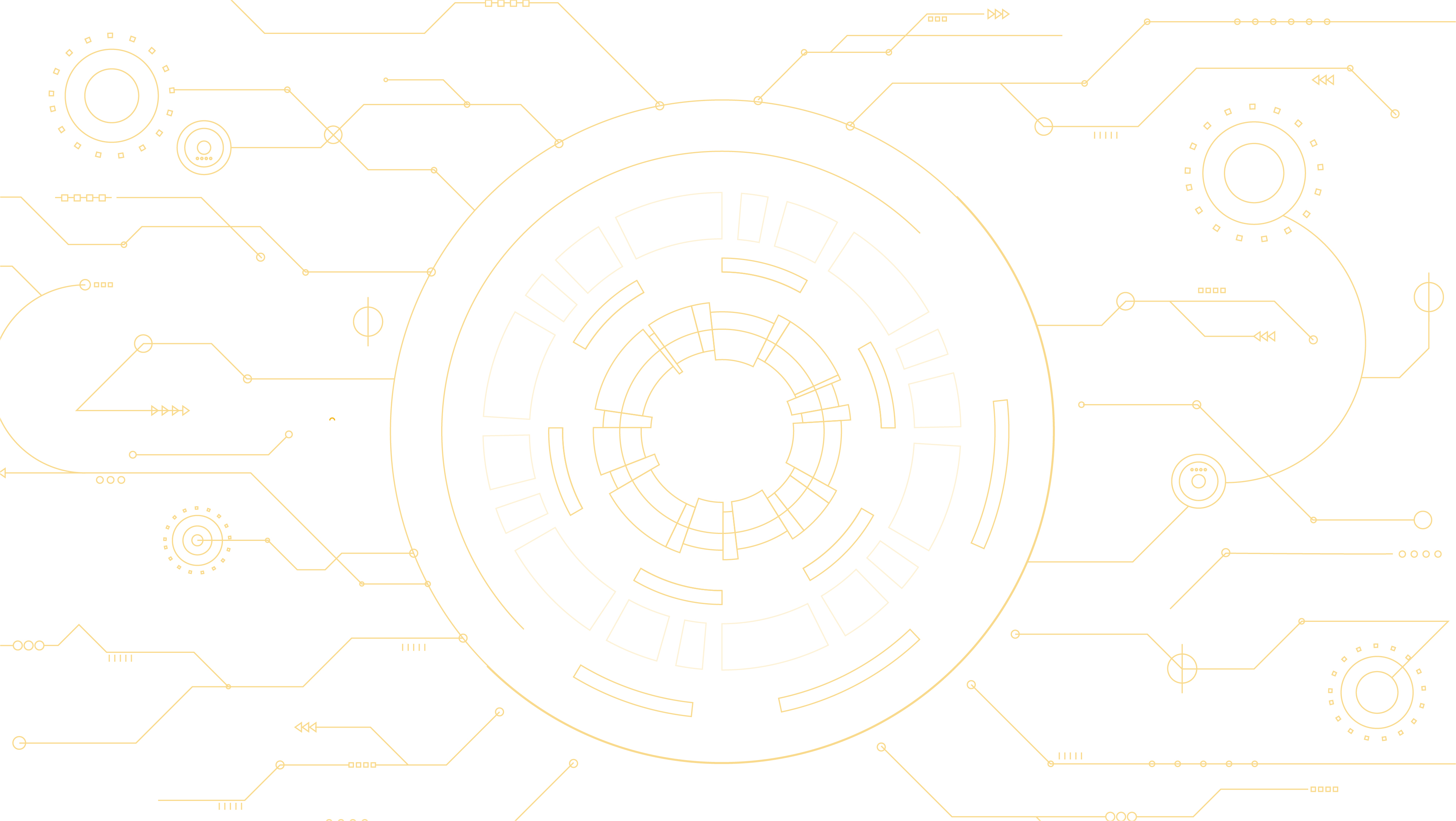 14
Double firewall…
Z6B VG5S40U 
C57SU205Y Z64W
A
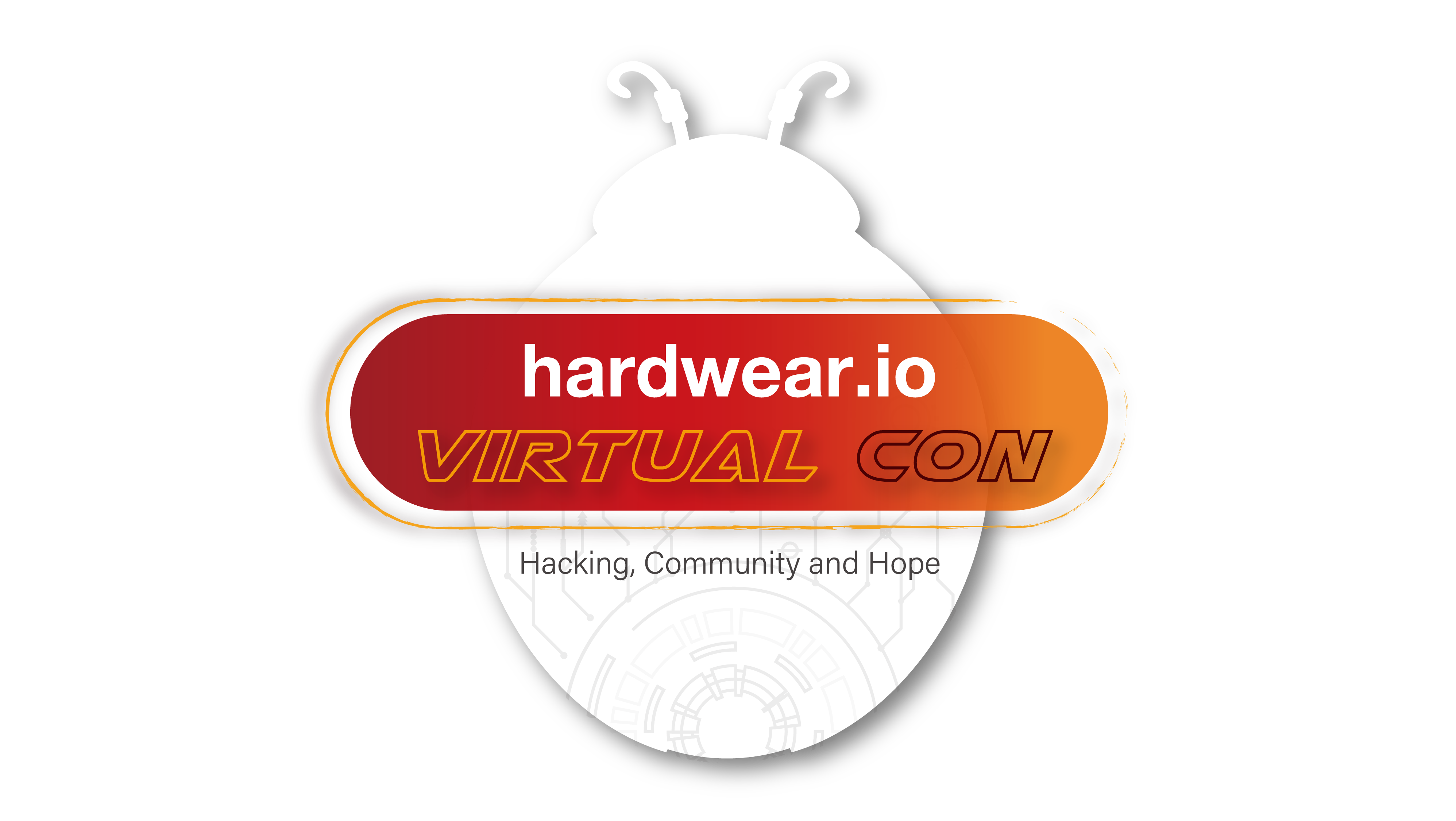 56
9
Z
0
14
Does ‘double’ mean two codings?
Z6B VG5S40U 
C57SU205Y Z64W
Clue!
Clue!
What might this mean?
Clue!
A
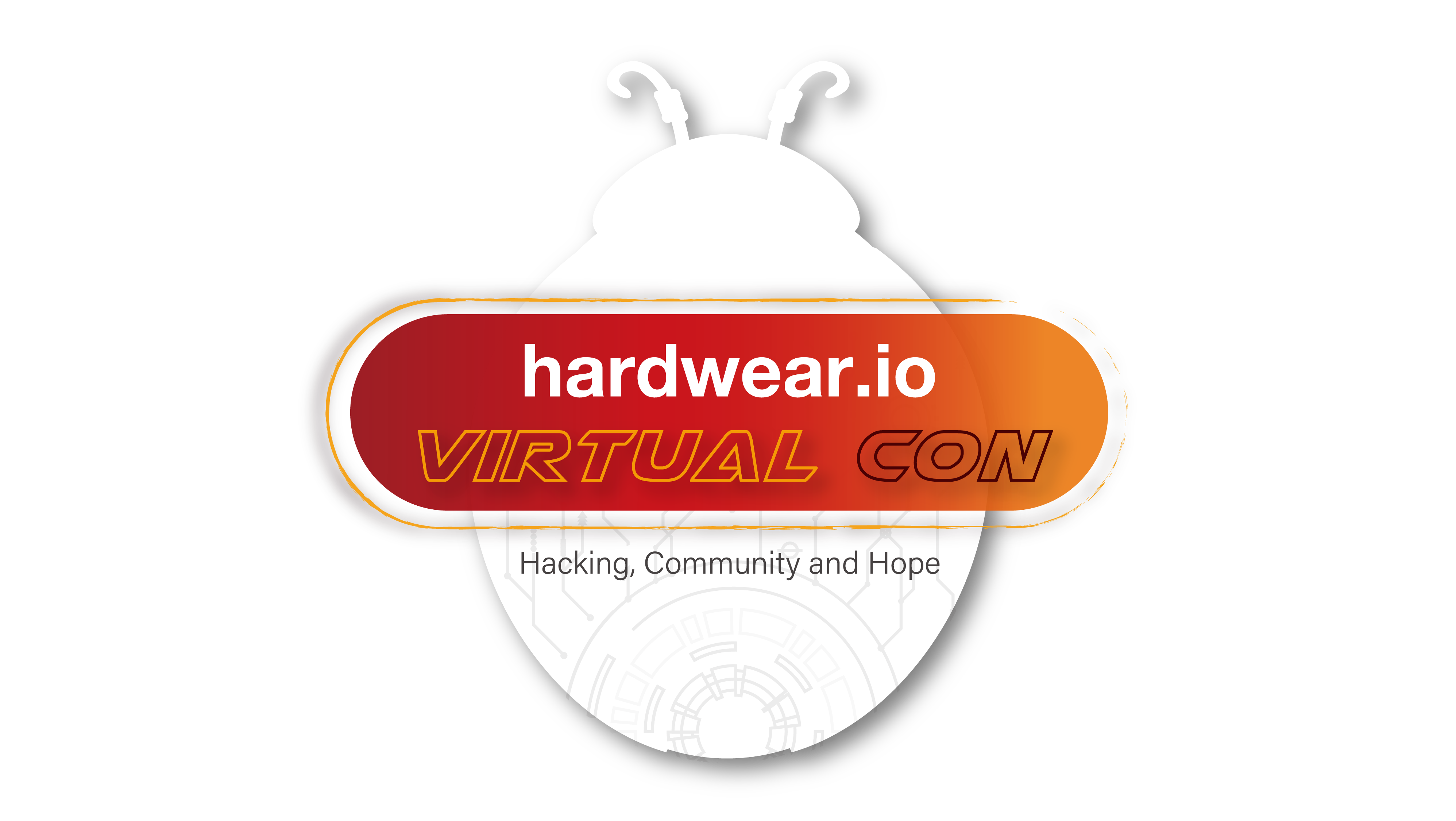 56
9
Z
0
14
Rotations are tricky: how many, what chars?
Z6B VG5S40U 
C57SU205Y Z64W
Clue!
Clue!
Clue!
A
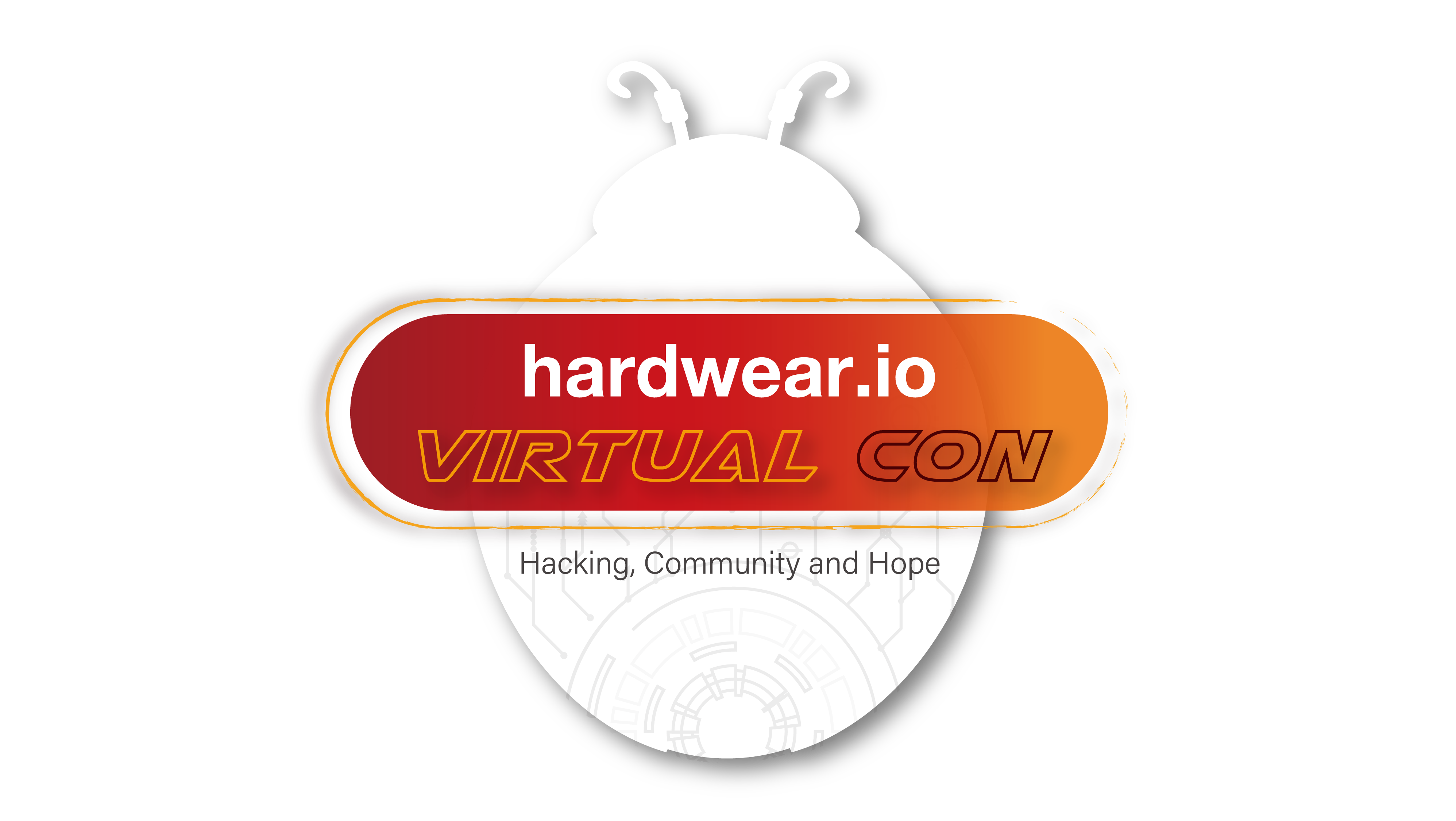 56
9
Z
0
14
Are the clues to tell you when the ROT is ok?
HOT DYNAMIC UNPACKING HOME
Clue!
Clue!
Clue!
A
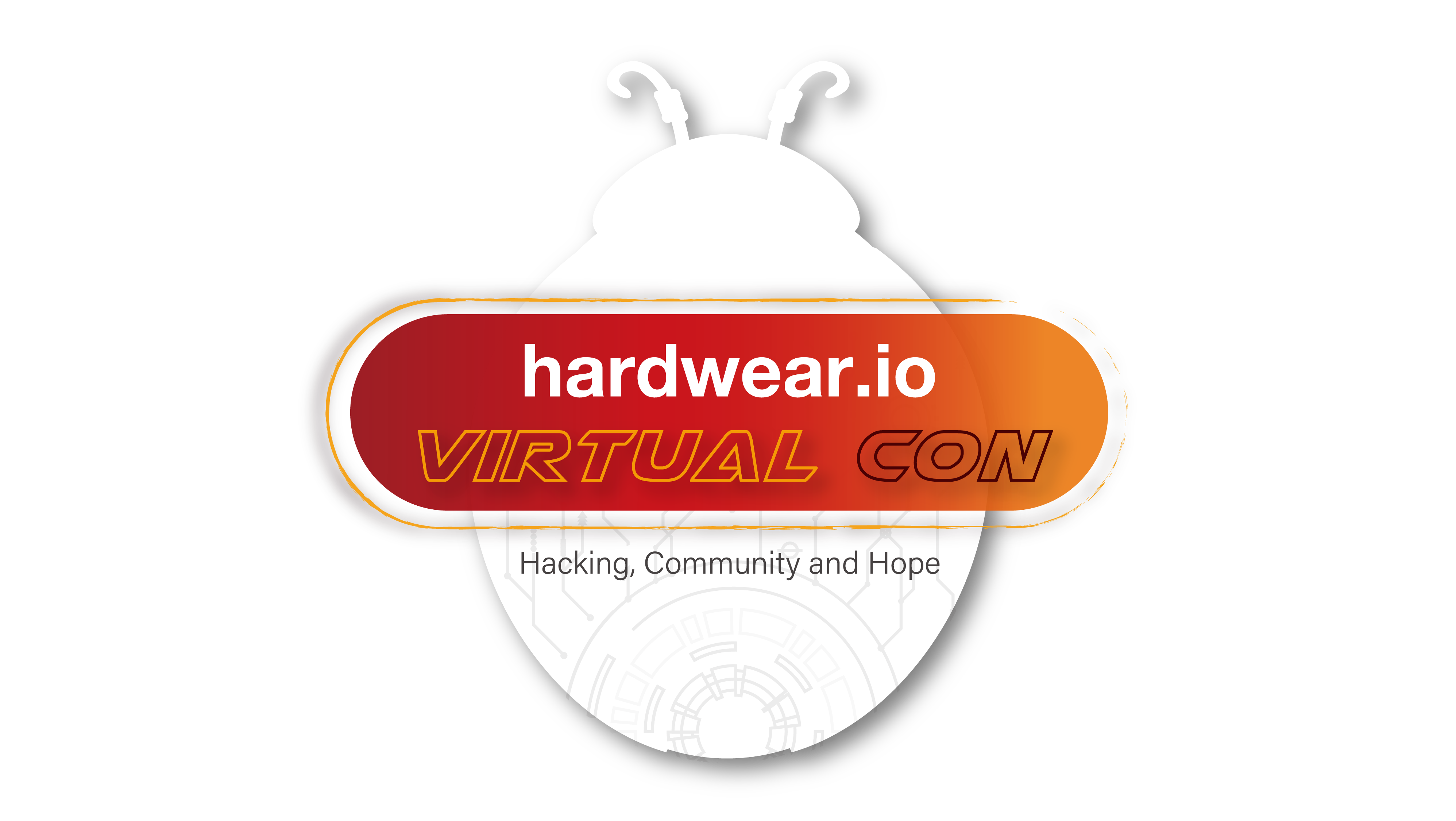 56
9
Z
ROT-18, with A-Z, 0-9
0
14
So what is left after unrotating?
HOT DYNAMIC UNPACKING HOME
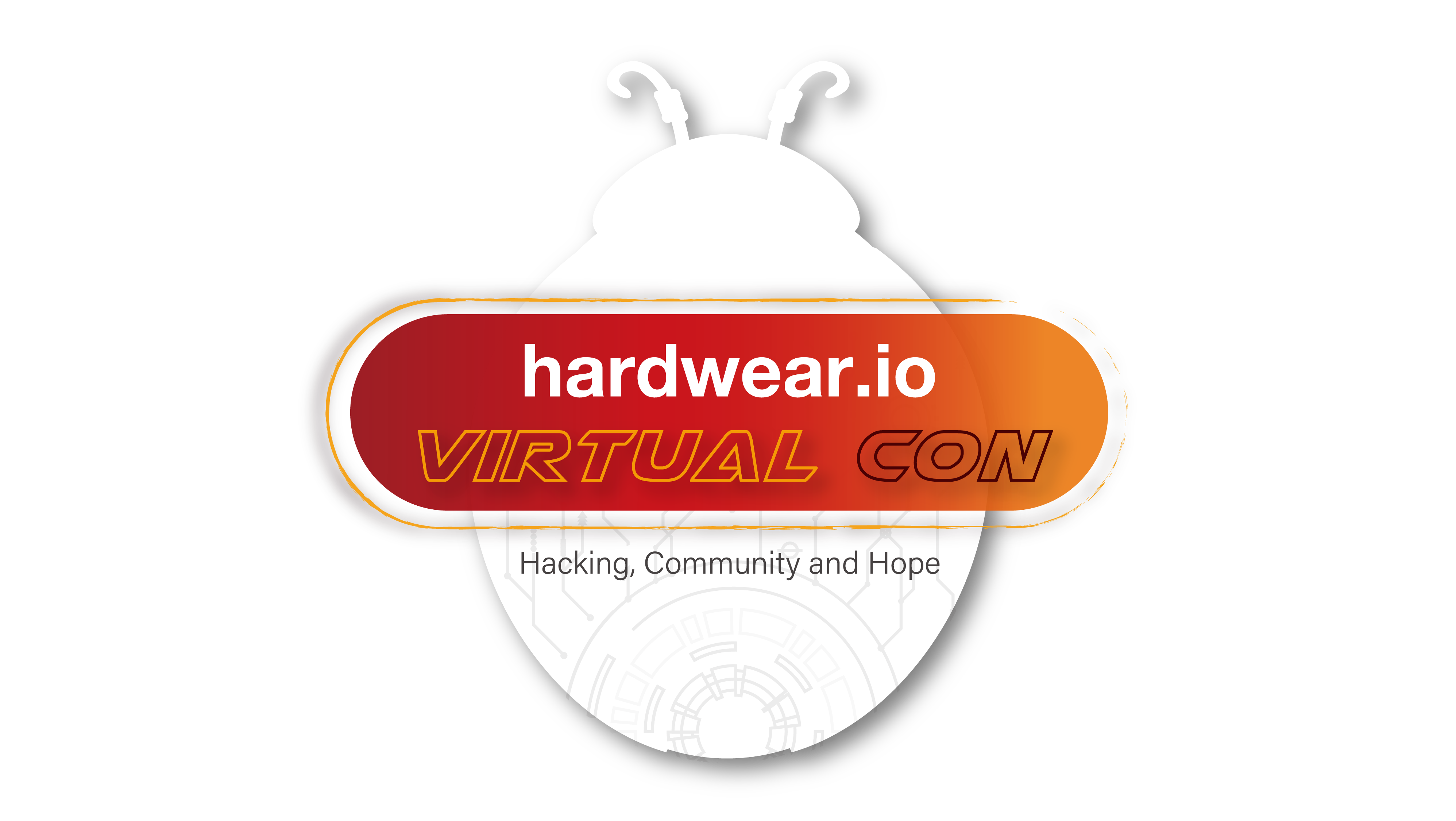 56
14
Could it be an anagram?
HOT DYNAMIC UNPACKING HOME
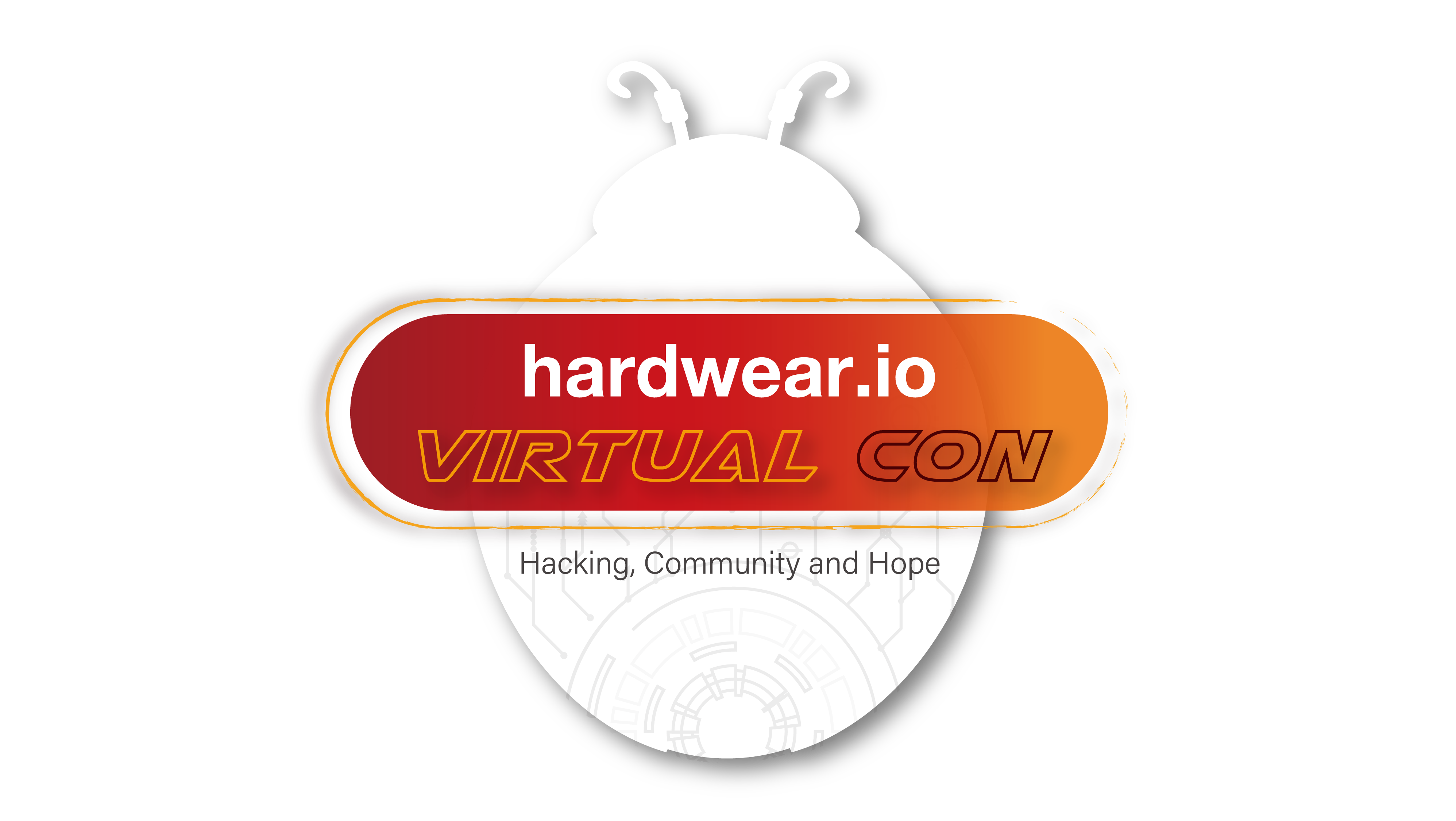 56
14
Yes!
HACKING, COMMUNITY AND HOPE
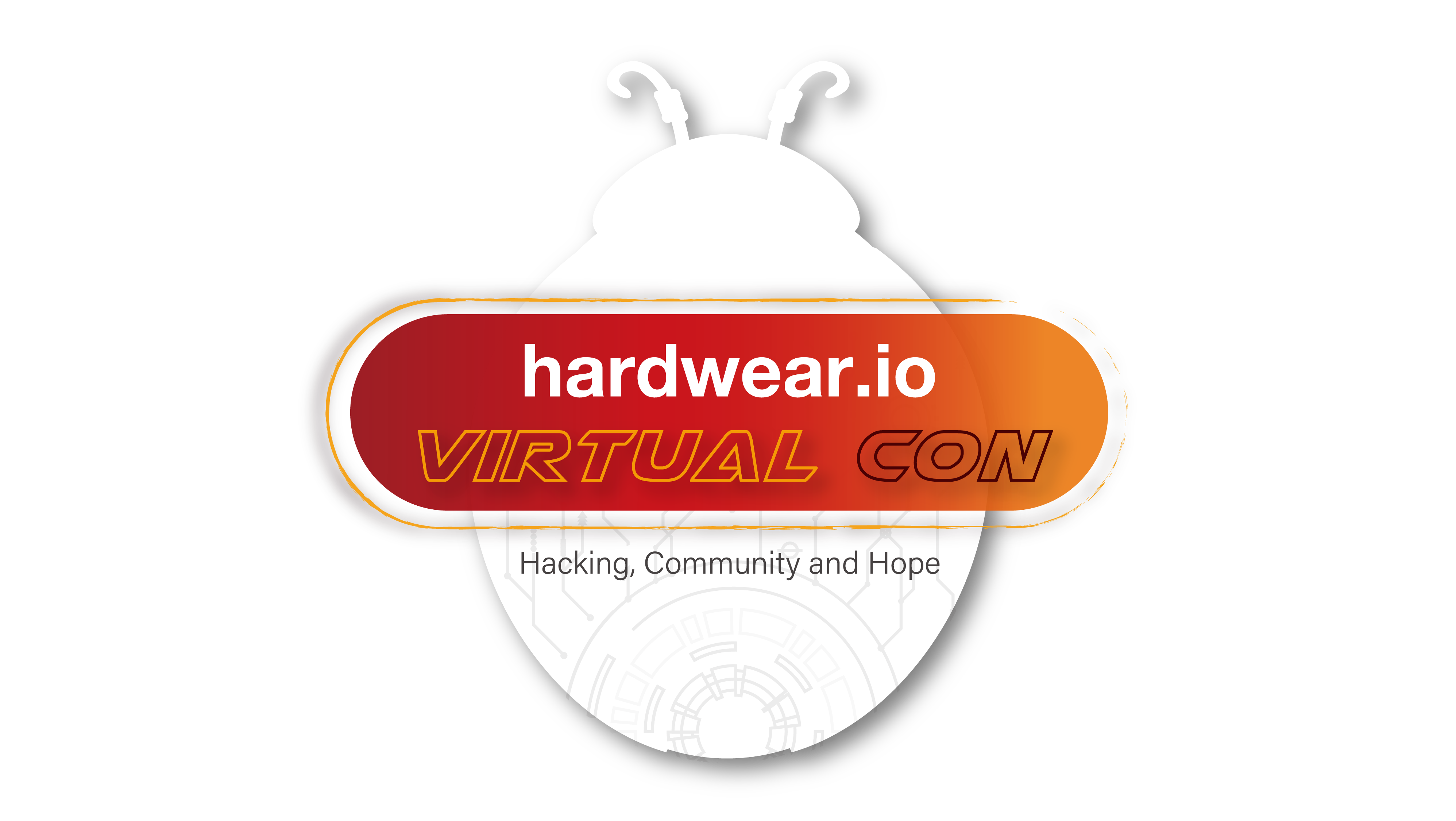 56
14
Takeaway……
Rotations preserve letter frequency, but change the symbols.
Anagrams preserve letter frequency, but change the order.
Two similar processes may not be better…
This is why AES et al repeat sequences of operations where each has a different effect on the data…
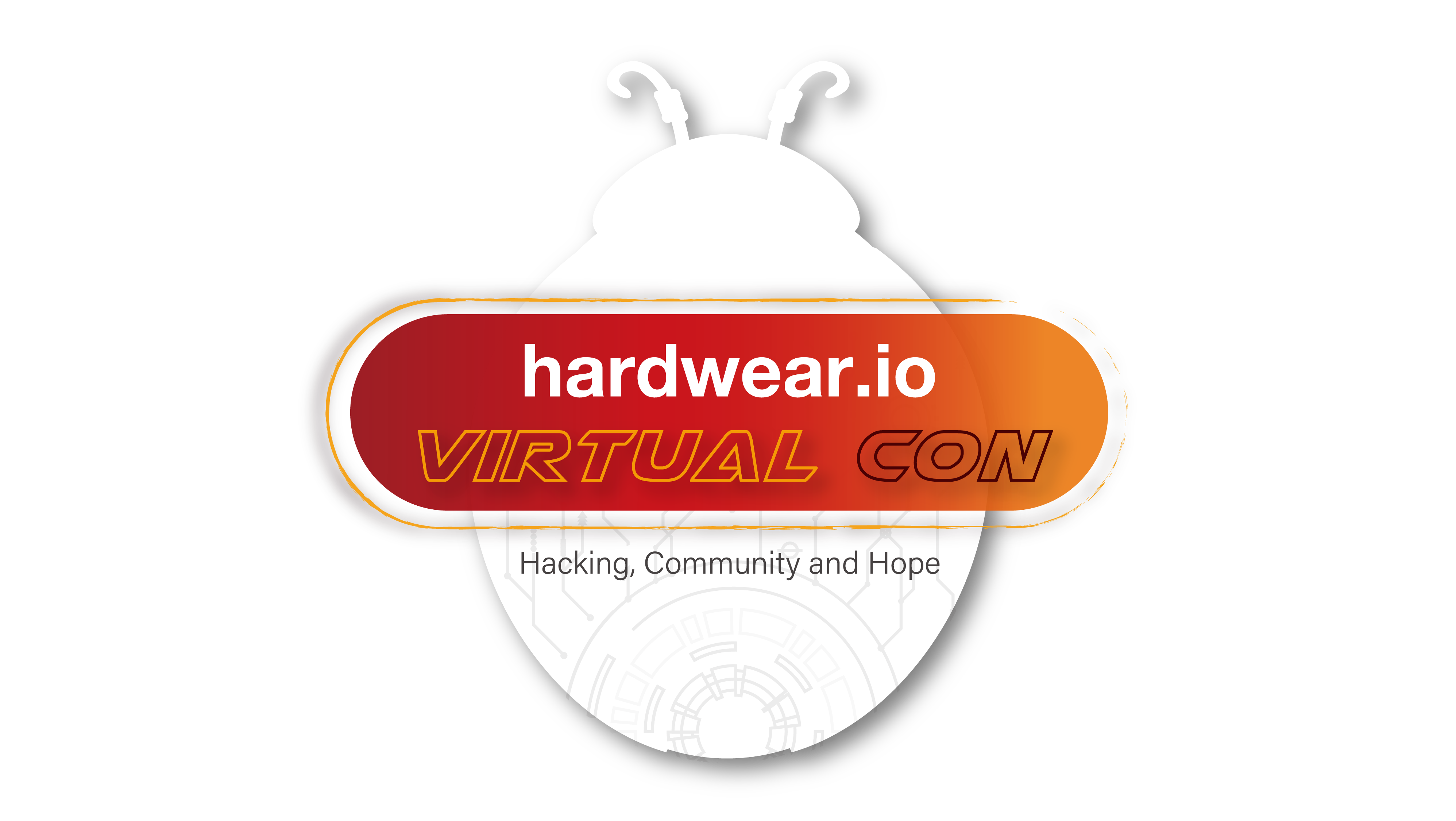 56
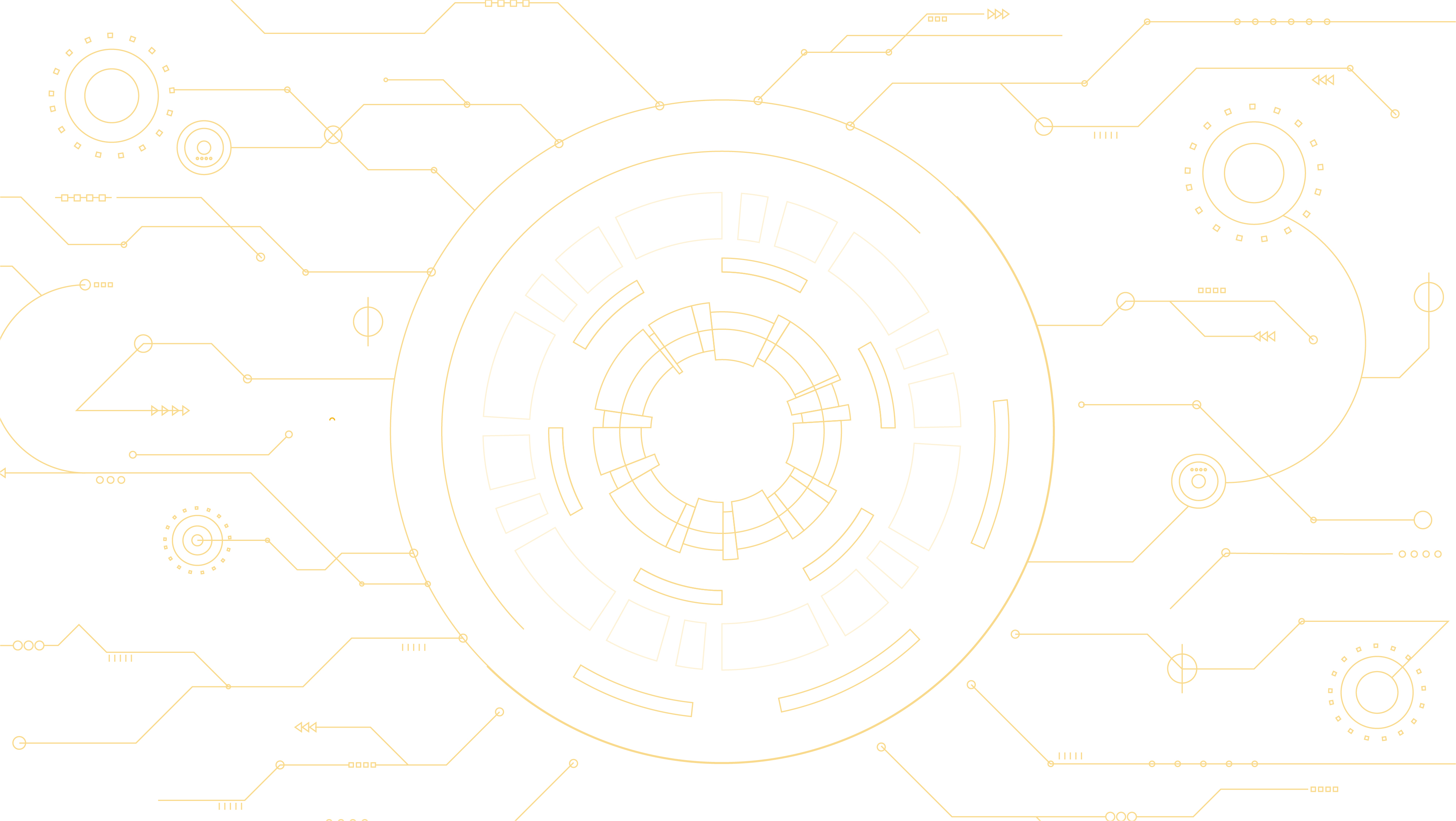 00
8 cryptographic, hacking and hardware puzzles to solve...

Knowledge of cryptography, physics, chemistry, electronics, computers, mathematics, history and flags may be useful…
Thank you!
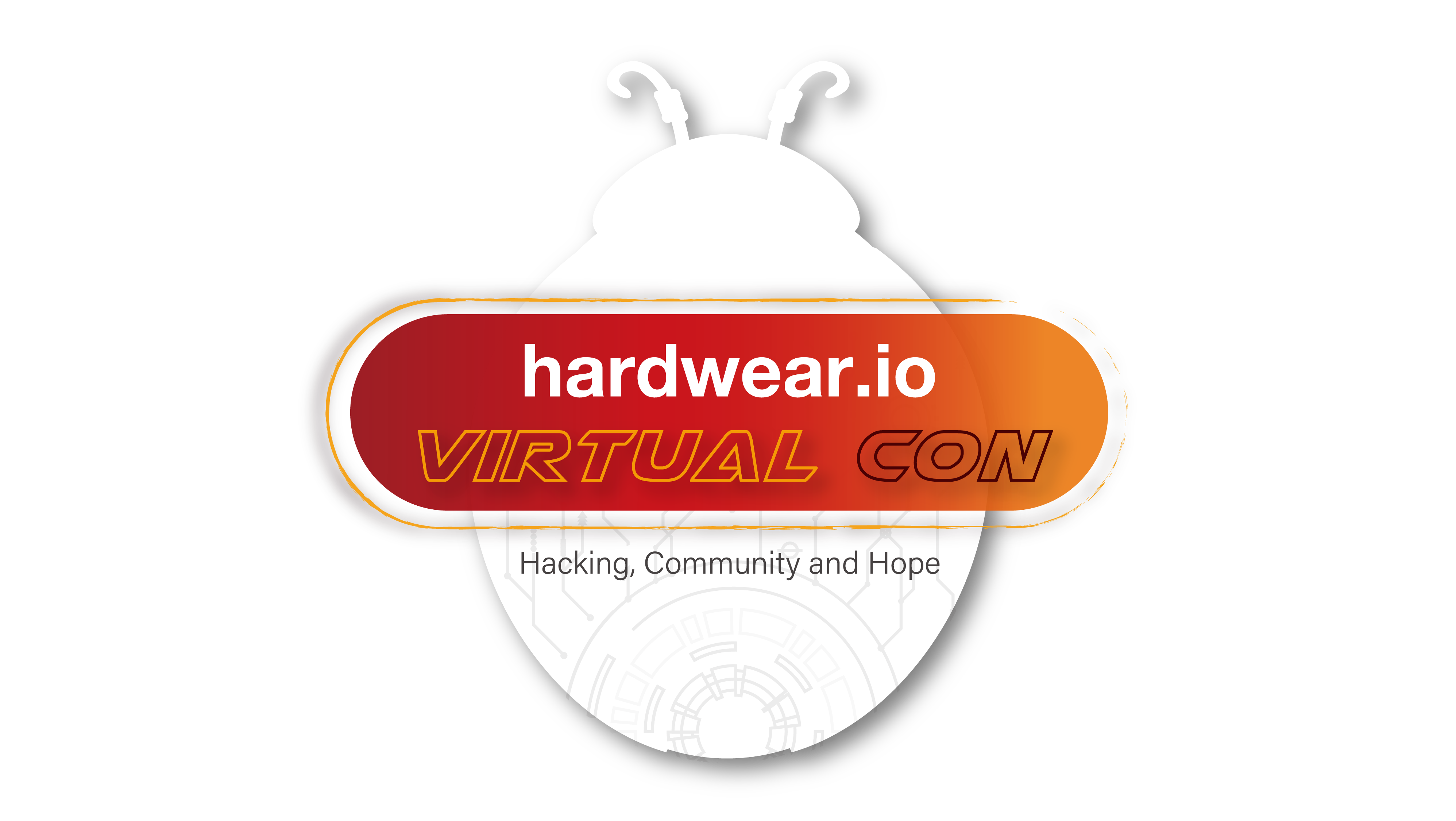 73
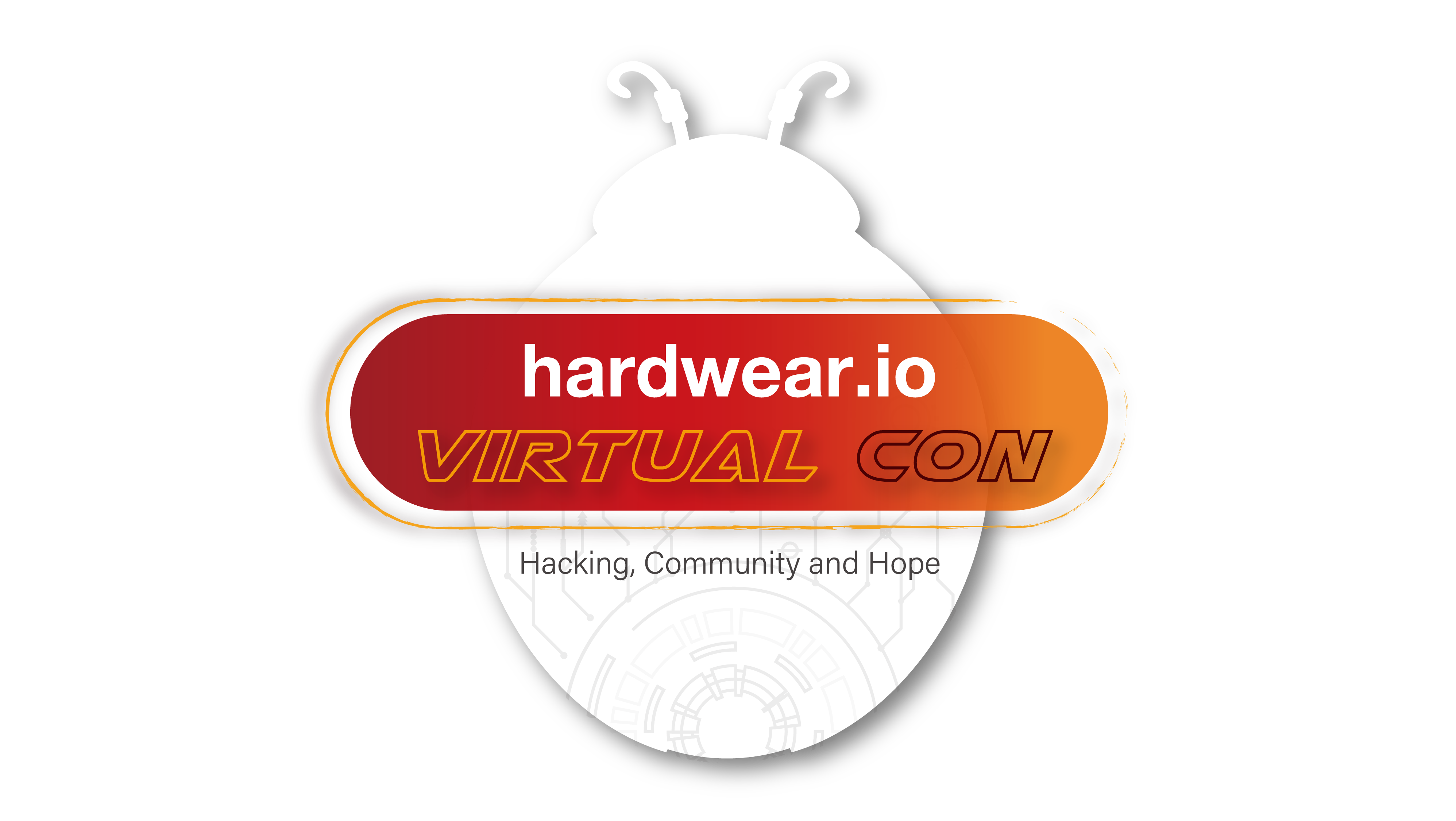 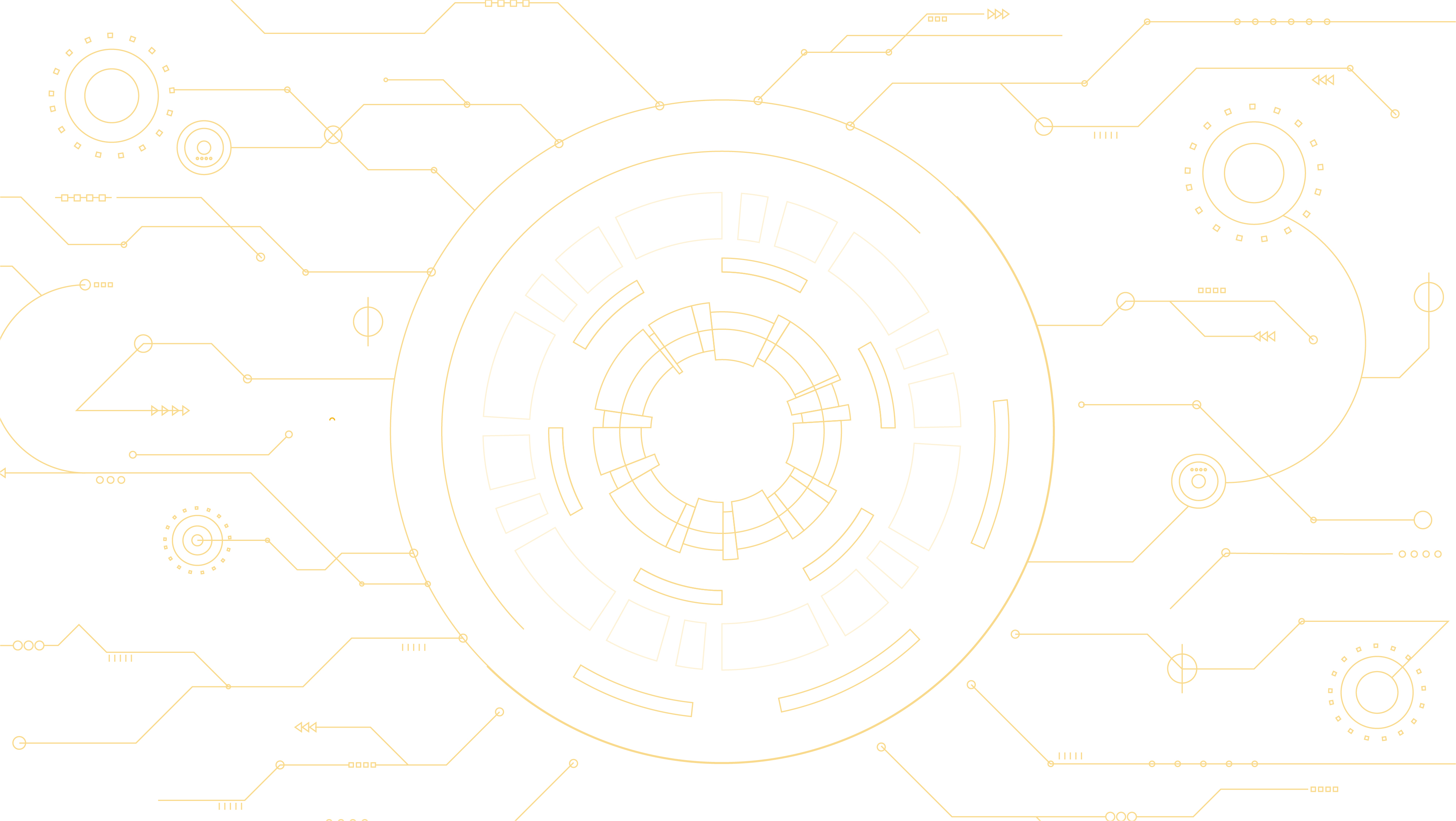